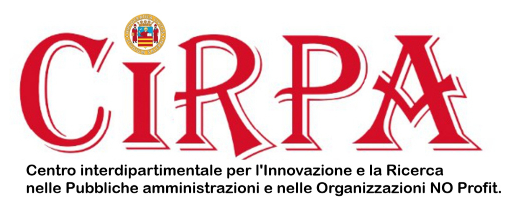 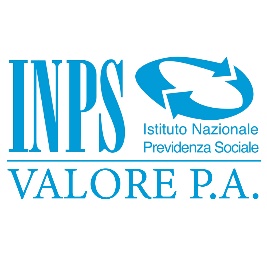 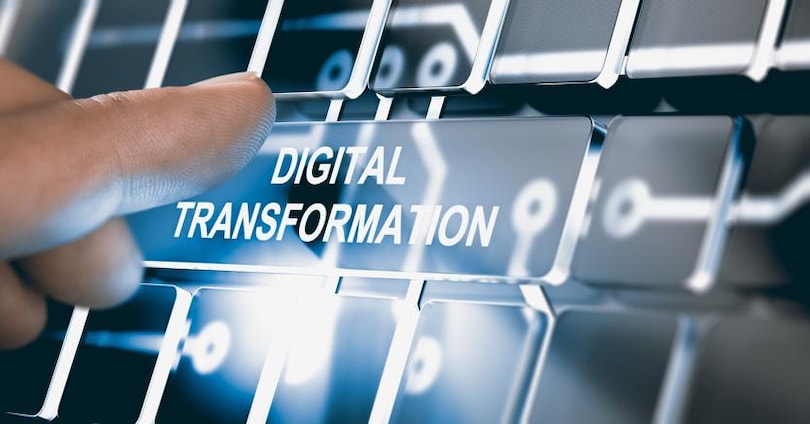 La trasformazione digitale:il piano triennale per l'informatica nella PA 	

Luca Attias, 29 giugno 2023 

Corte dei conti
luca.attias@corteconti.it
Il punto di partenza: Dati OECD
Cittadini (16 - 74 anni) che usano internet
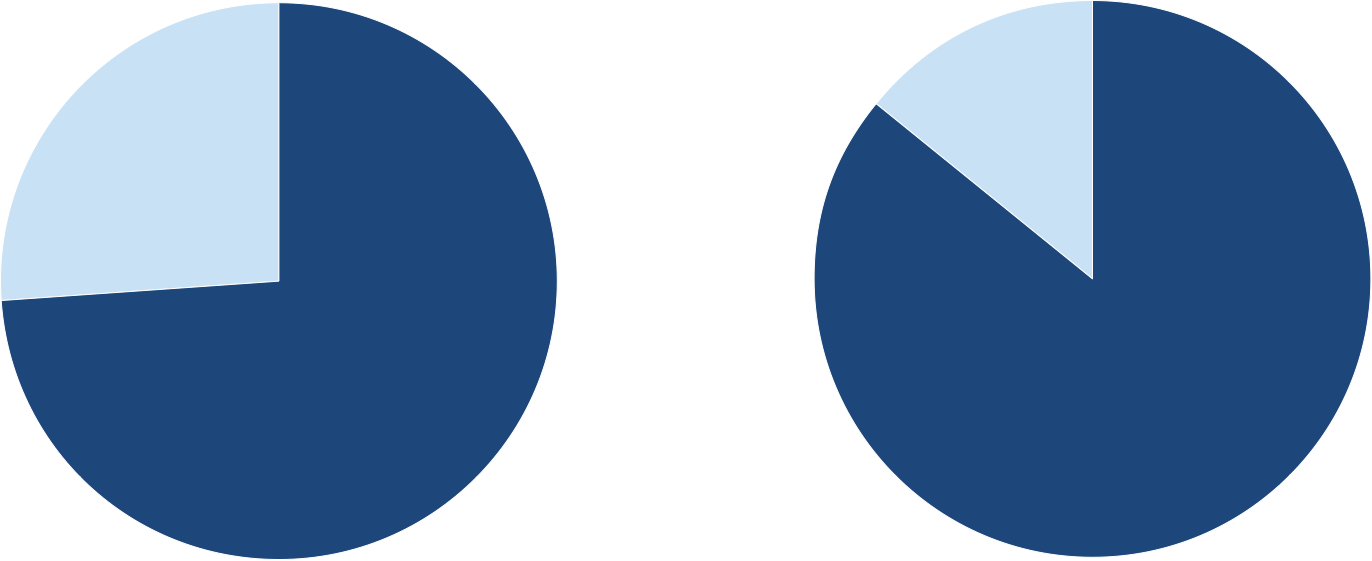 ITALIA
OCSE
74%
86%
Il punto di partenza: Dati OECD
Cittadini che usano il digitale per accedere ai servizi pubblici
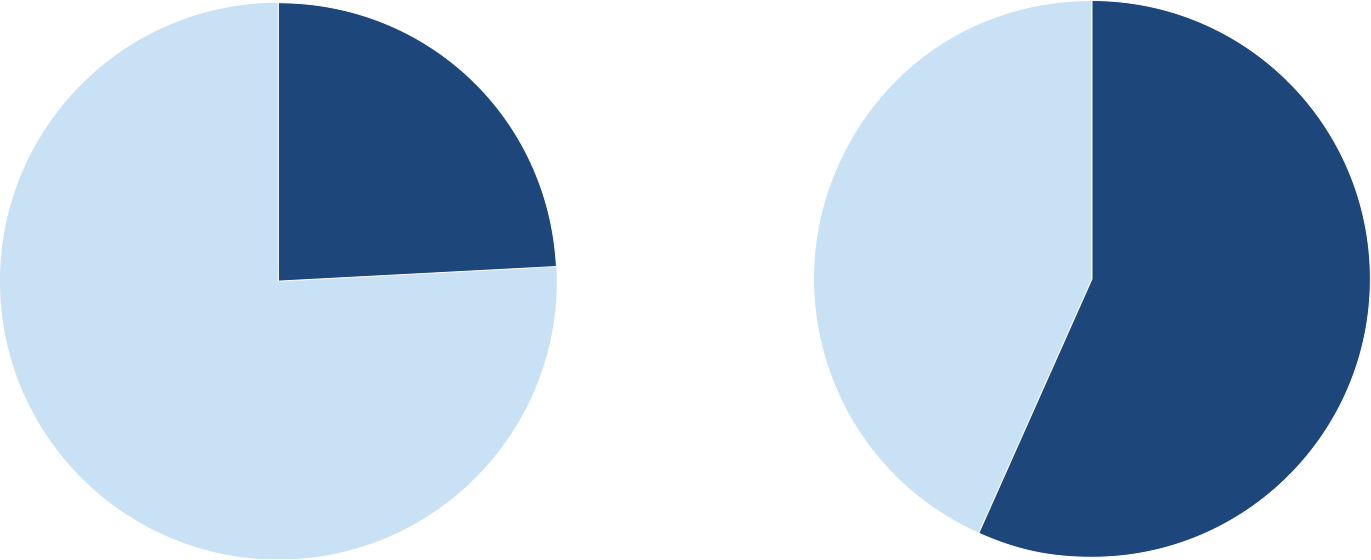 ITALIA
OCSE
24,3%
56,8%
Il punto di partenza: Dati OECD
Utenti che hanno fatto 1 acquisto online (ultimi 12 mesi)
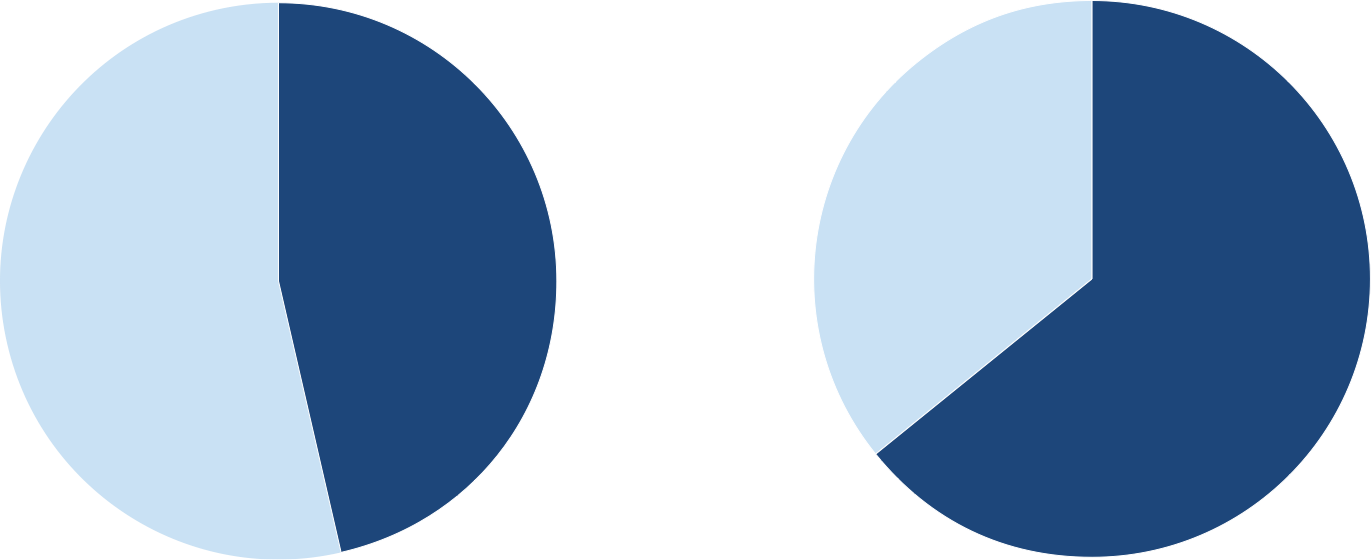 ITALIA
OCSE
46,6%
64,2%
Il punto di partenza: Dati OECD
Imprese online (10 - 49 persone)
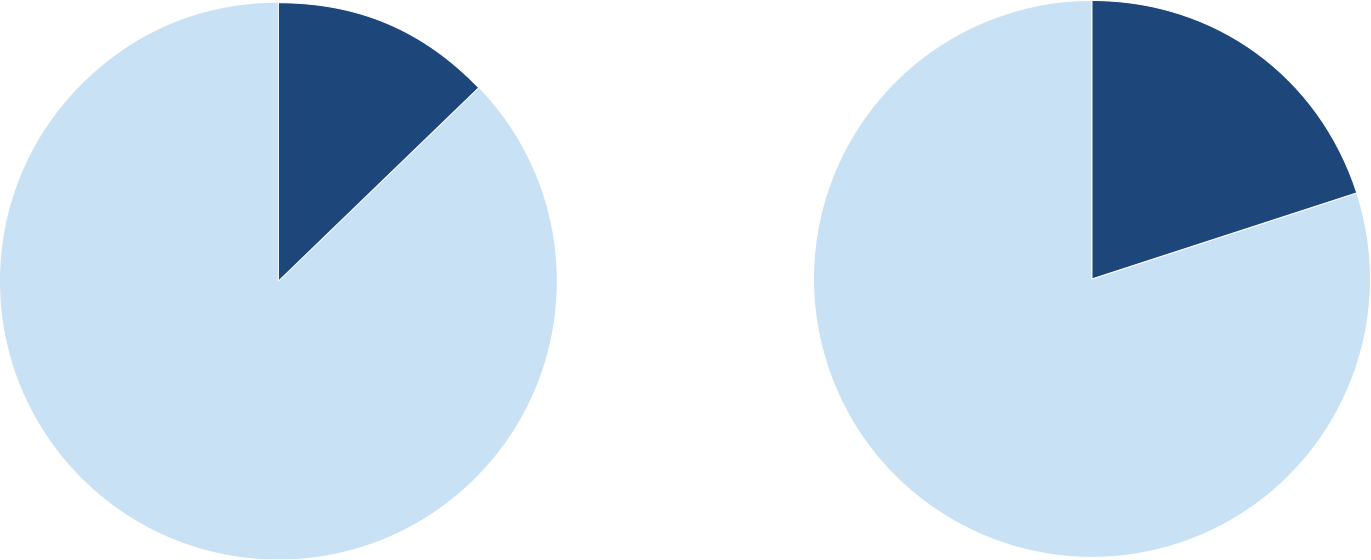 ITALIA
OCSE
13%
20%
Highlight e tappe principali di Repubblica Digitale
2023
2019
2021
2022
2020
2021
2019
2020
2022
2023
Adesione alla Digital Coalition europea come Coalizione Nazionale
Istituzione del Comitato Tecnico Guida

Pubblicazione della Strategia Nazionale per le competenze digitali

Pubblicazione della prima versione del Piano operativo
Azioni di Repubblica Digitale nel PNRR, tra cui Servizio Civile Digitale e Rete dei punti di facilitazione digitale

Prima edizione dell’Assemblea di Repubblica Digitale

Lancio della prima edizione del Premio Nazionale per le competenze digitali

Pubblicazione del primo rapporto di monitoraggio del Piano operativo
Assegnazione del Premio Nazionale per le competenze digitali
Lancio del nuovo portale di Repubblica Digitale con ACCEDI

Seconda edizione del Premio Nazionale per le competenze digitali e dell’Assemblea di Repubblica Digitale
Pubblicazione del Manifesto per la Repubblica Digitale
Inserimento nel piano “Italia 2025”
Avvio dei gruppi di lavoro tematici di Repubblica Digitale
Pubblicazione del primo aggiornamento del Piano operativo con il nuovo rapporto di monitoraggio
Prosieguo dei gruppi di lavoro tematici con la pubblicazione dei primi output
Attivazione dei primi punti di facilitazione digitale sul territorio
50+ iniziative nella coalizione nazionale
100+ iniziative nella coalizione nazionale
200+ iniziative nella coalizione nazionale
300+ iniziative nella coalizione nazionale
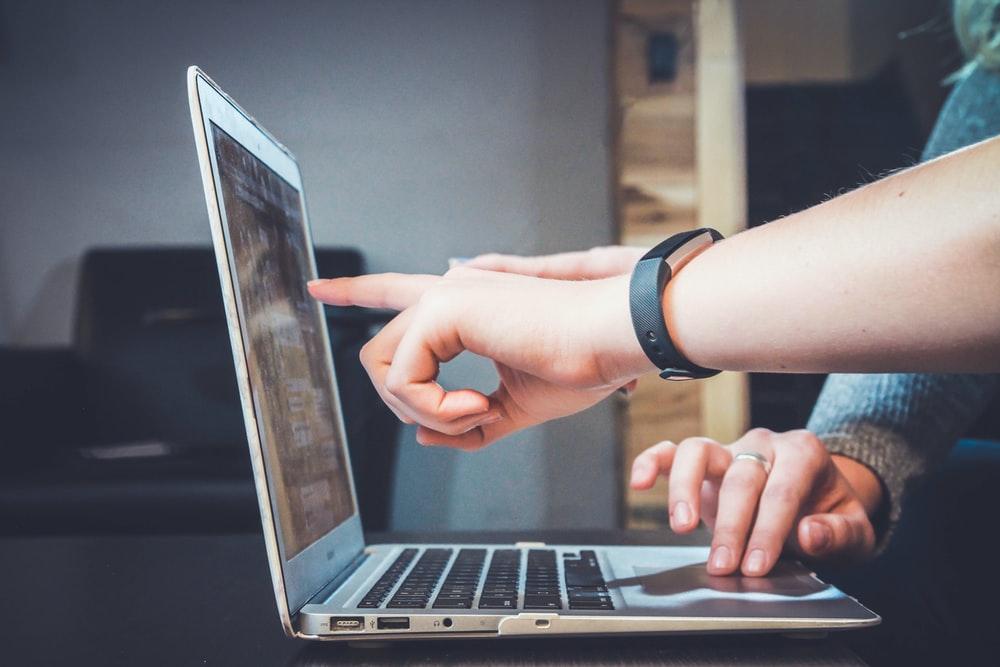 Repubblica Digitale è il programma strategico nazionale, promosso dal Ministro per l’innovazione tecnologica e la transizione digitale e coordinato dal Dipartimento per la trasformazione digitale della Presidenza del Consiglio, che ha l’obiettivo di ridurre il divario digitale e promuovere l’educazione sulle tecnologie del futuro, supportando il processo di sviluppo del Paese
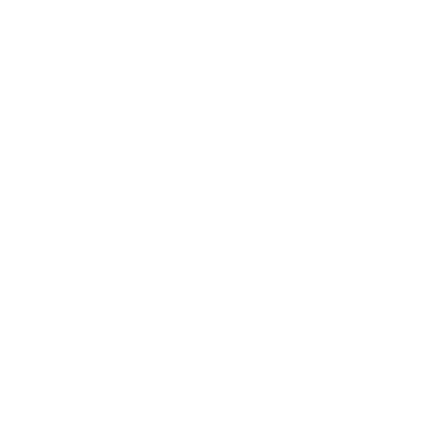 REPUBBLICA DIGITALE
La governance multistakeholder di RD
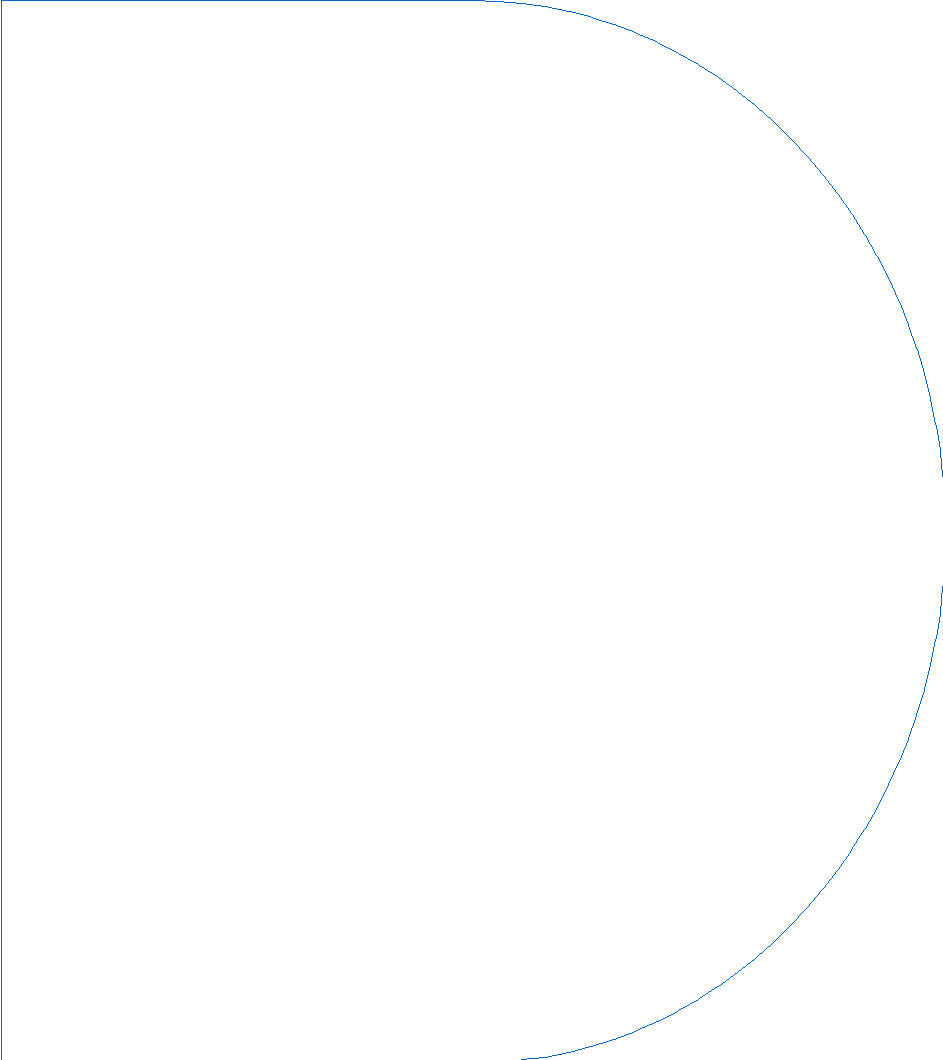 330+ iniziative aderenti 
società civile (34%), pubblica amministrazione (27,9%), settore privato (38,1%)
con i rappresentanti di 
Ministeri, Regioni, Province, Università, istituti di ricerca, aziende, professionisti del settore, RAI, associazioni e organizzazioni del settore pubblico, organizzazioni della Coalizione nazionale, il coordinamento della EU Code Week per l’Italia


con la collaborazione di 
Osservatorio Competenze Digitali, Osservatorio Università-Imprese, Osservatorio Agenda Digitale e Osservatorio Smart Working del Politecnico di Milano, CINI - Consorzio Interuniversitario Nazionale per l'Informatica, GII - Gruppo di Ingegneria Informatica, GRIN- Gruppo di Informatica
COALIZIONE DI 
REPUBBLICA DIGITALE
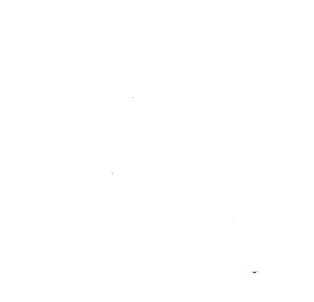 COMITATO TECNICO GUIDA
hanno proposto idee per la Strategia Nazionale attraverso una consultazione pubblica sulla piattaforma ParteciPA
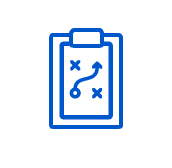 CITTADINI
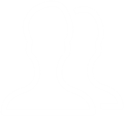 il valore è creato dal network
coordinato dal
Dipartimento per la trasformazione digitale

59 azioni 
contenute nella versione 2.0 del 
Piano operativo della Strategia Nazionale per le competenze digitali
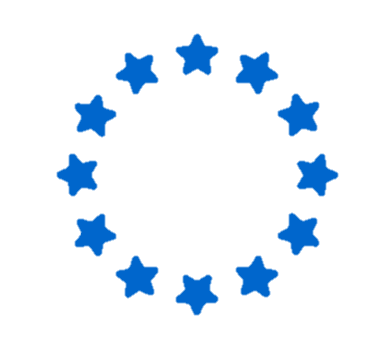 DIGITAL SKILLS AND JOBS COALITION EUROPEA
Network con le altre
24 coalizioni nazionali
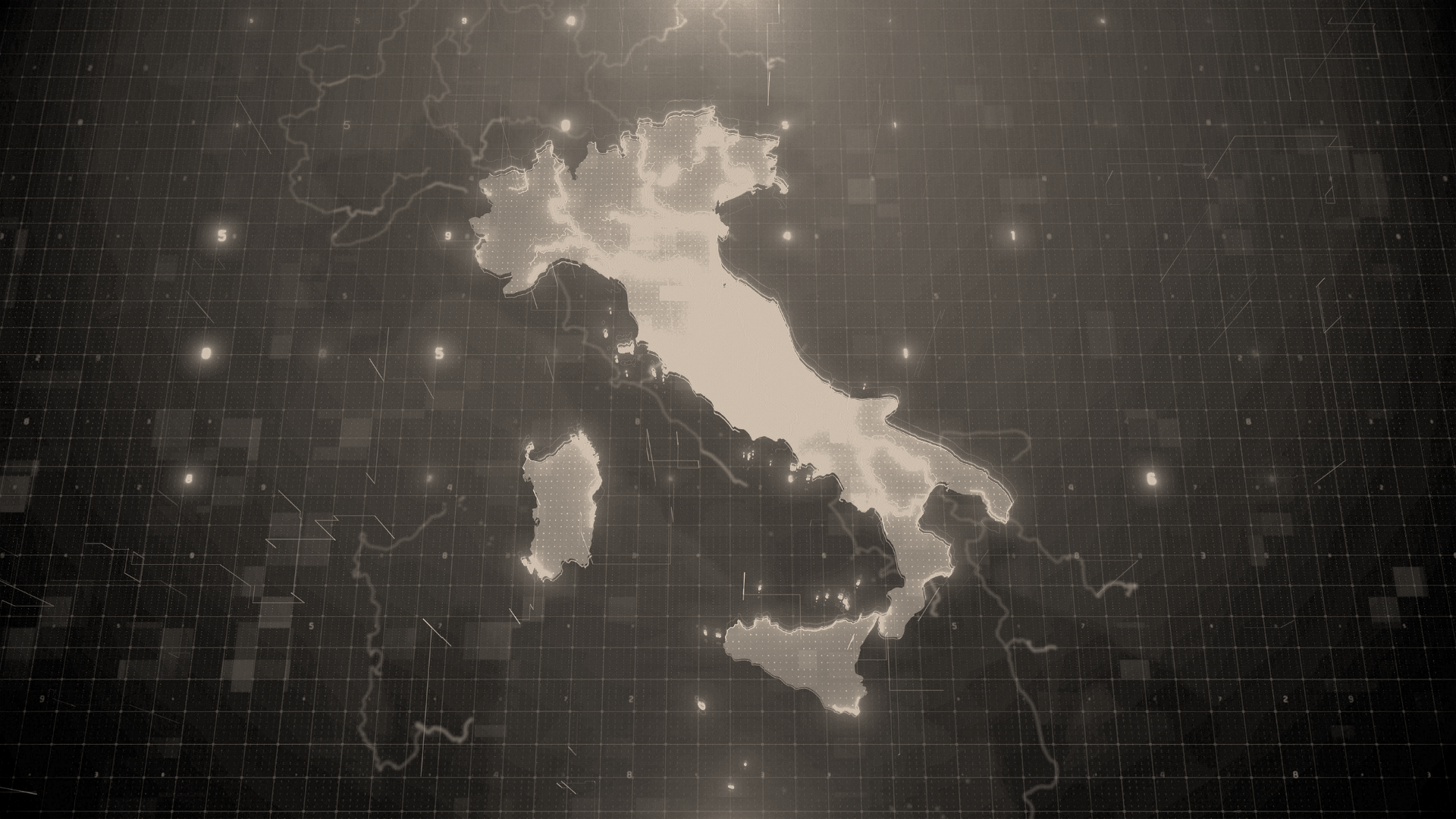 COALIZIONE NAZIONALE
Perché una Coalizione?
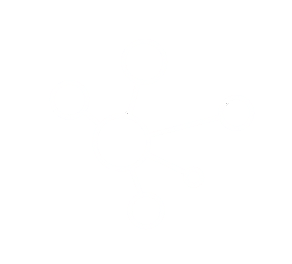 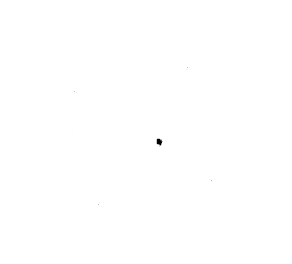 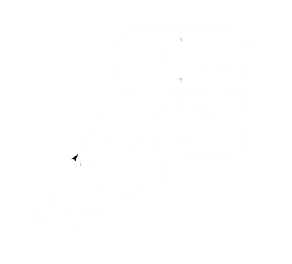 Sviluppare nuove forme di collaborazione e sinergie tra le organizzazioni, identificando modelli virtuosi da scalare sul territorio nazionale
Mettere a sistema tutte le iniziative per lo sviluppo delle competenze digitali promosse da associazioni, imprese ed enti locali
Contribuire al raggiungimento degli obiettivi della Strategia Nazionale per le competenze digitali
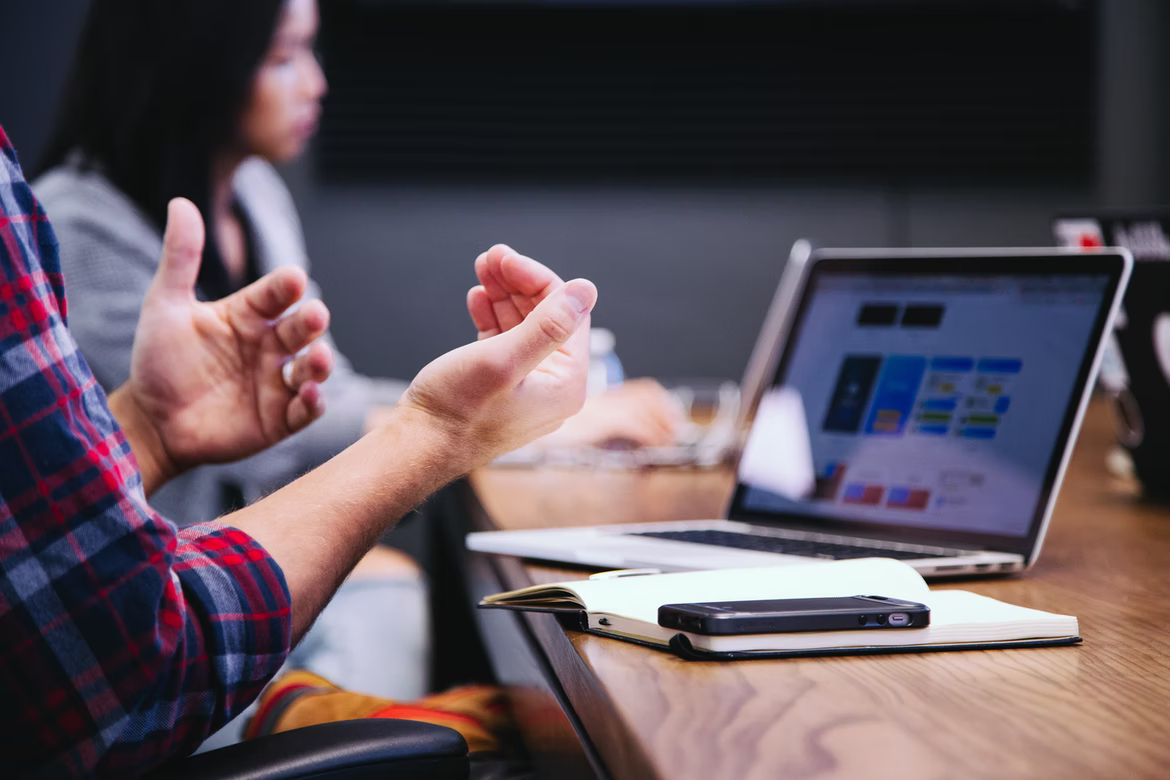 6 workshop tematici
circa 500 partecipanti
più di 60 organizzazioni della Coalizione intervenute attivamente
A Novembre 2021, la prima edizione dell’Assemblea di Repubblica Digitale ha riunito, per la prima volta, le organizzazioni della Coalizione, i membri del Comitato Tecnico Guida e le organizzazioni partner di Repubblica Digitale
Dal confronto dell’Assemblea sono nati dei gruppi di lavoro dedicati ai seguenti temi:
Divario digitale di genere
Sfide e opportunità del gaming per la diffusione delle competenze digitali
Inclusione digitale
Competenze specialistiche ICT
Traduzione italiana di DigComp 2.2
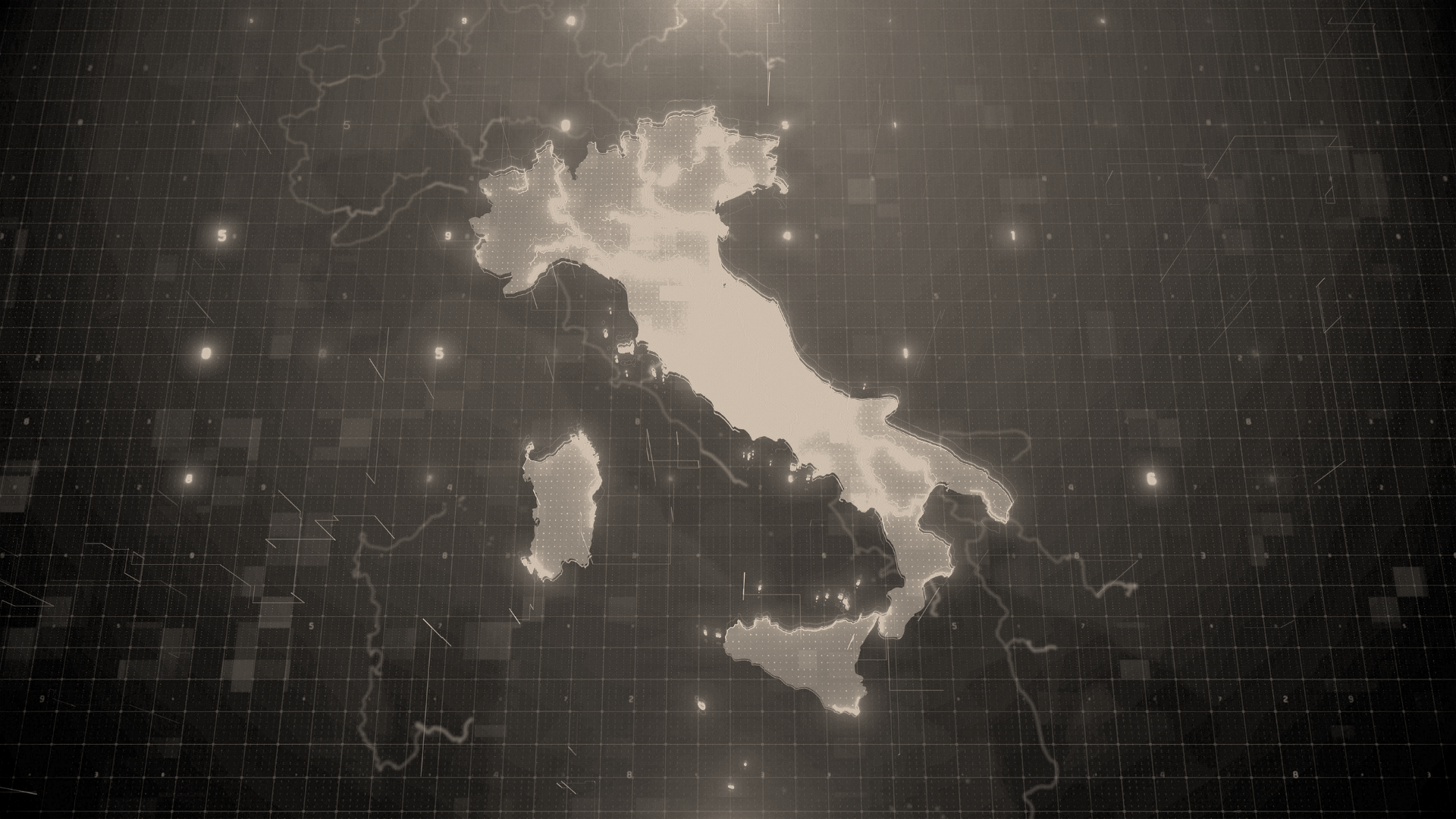 COALIZIONE NAZIONALE
Organizzazioni
*dati aggiornati al 13 febbraio 2023
331
Iniziative
promosse dalle organizzazioni pubbliche e private aderenti al «Manifesto per la Repubblica Digitale»*
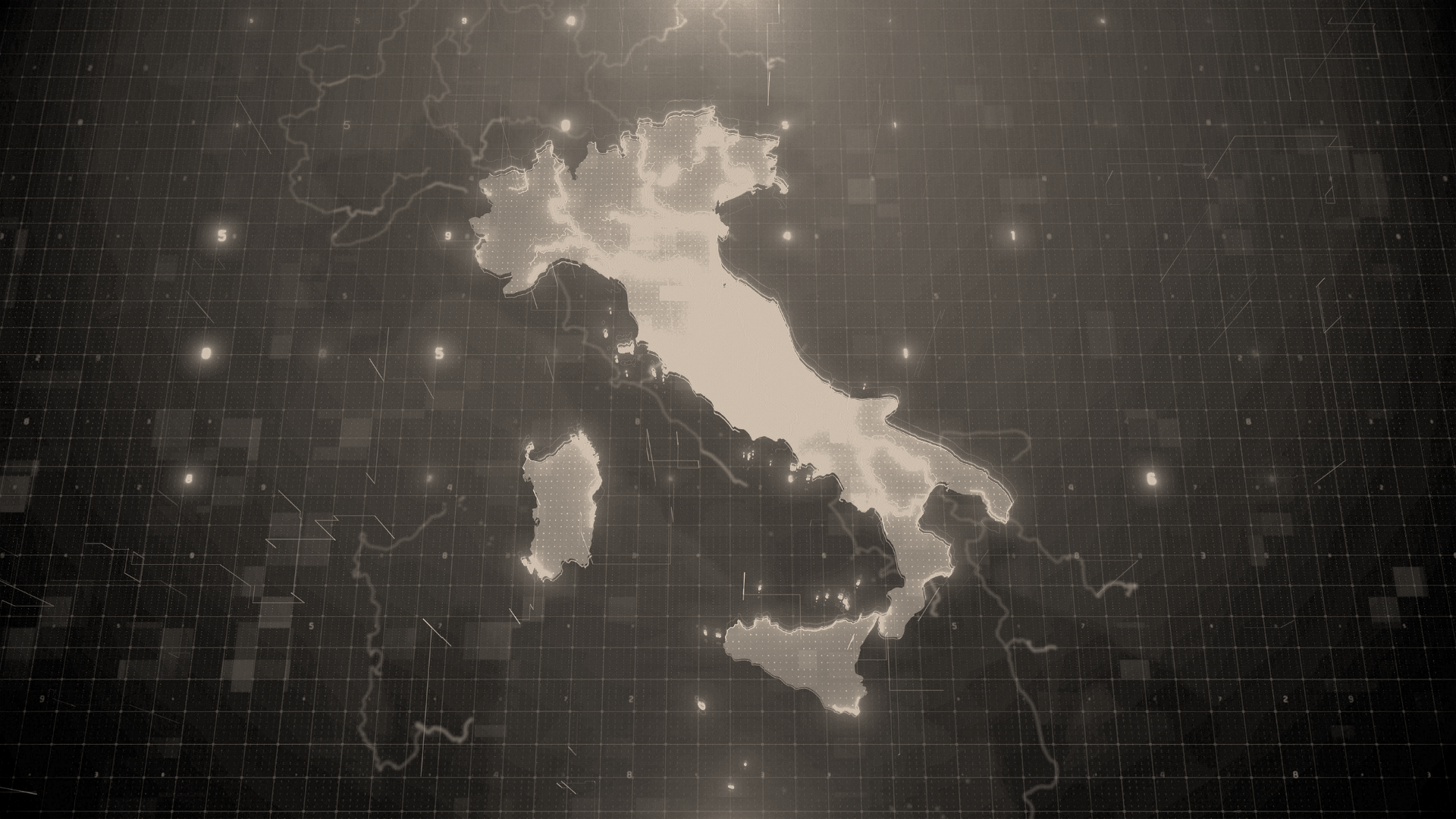 COALIZIONE NAZIONALE
Destinatari e tipologia attività
*dati aggiornati al 13 febbraio 2023
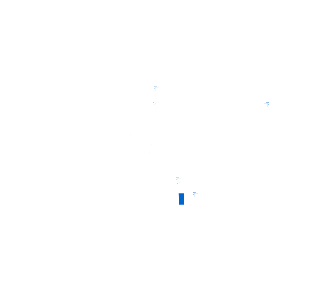 Facilitazione digitale
Cittadini
50,1%

Settore privato
23,6%

Settore pubblico
26,3%
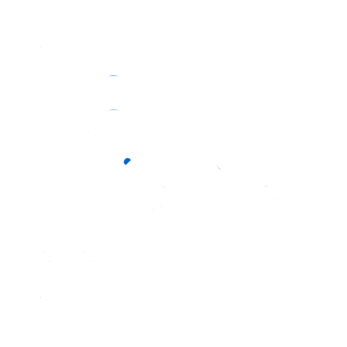 Formazione formale e informale
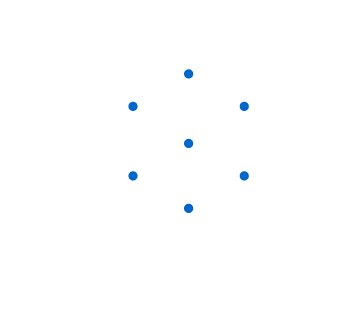 Formazione specialistica sulle tecnologie classiche ed emergenti
Quali destinatari?
% iniziative
Quali attività?
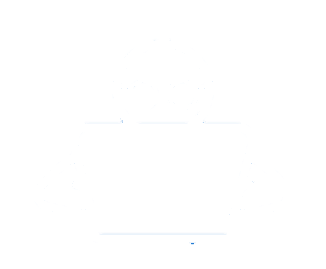 Competenze per il lavoro nel settore pubblico e nel settore privato
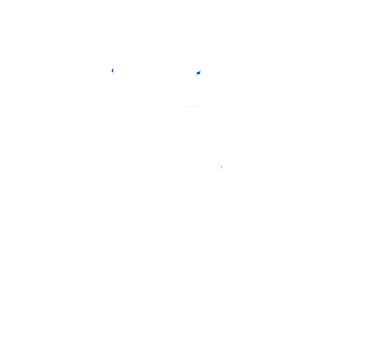 Piattaforme e-learning
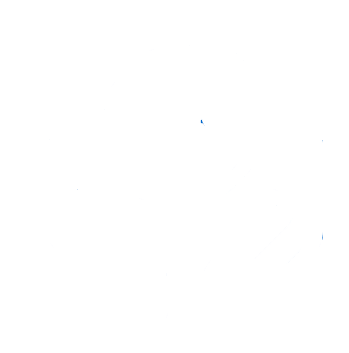 Comunicazione
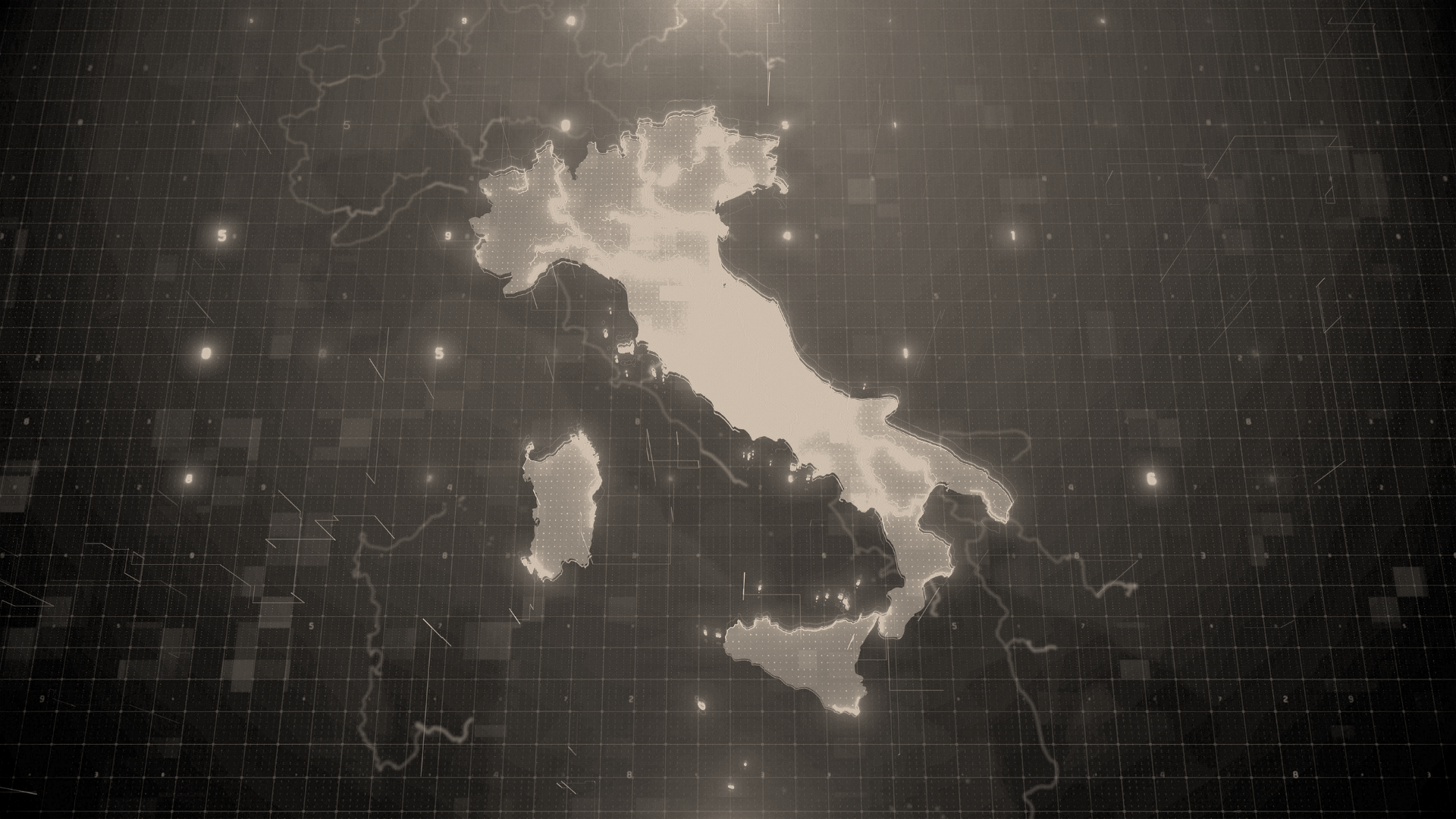 COALIZIONE NAZIONALE
Stima dati sui destinatari nei 2021
Stime elaborate sulla base dei dati comunicati da circa il 50% delle organizzazioni aderenti
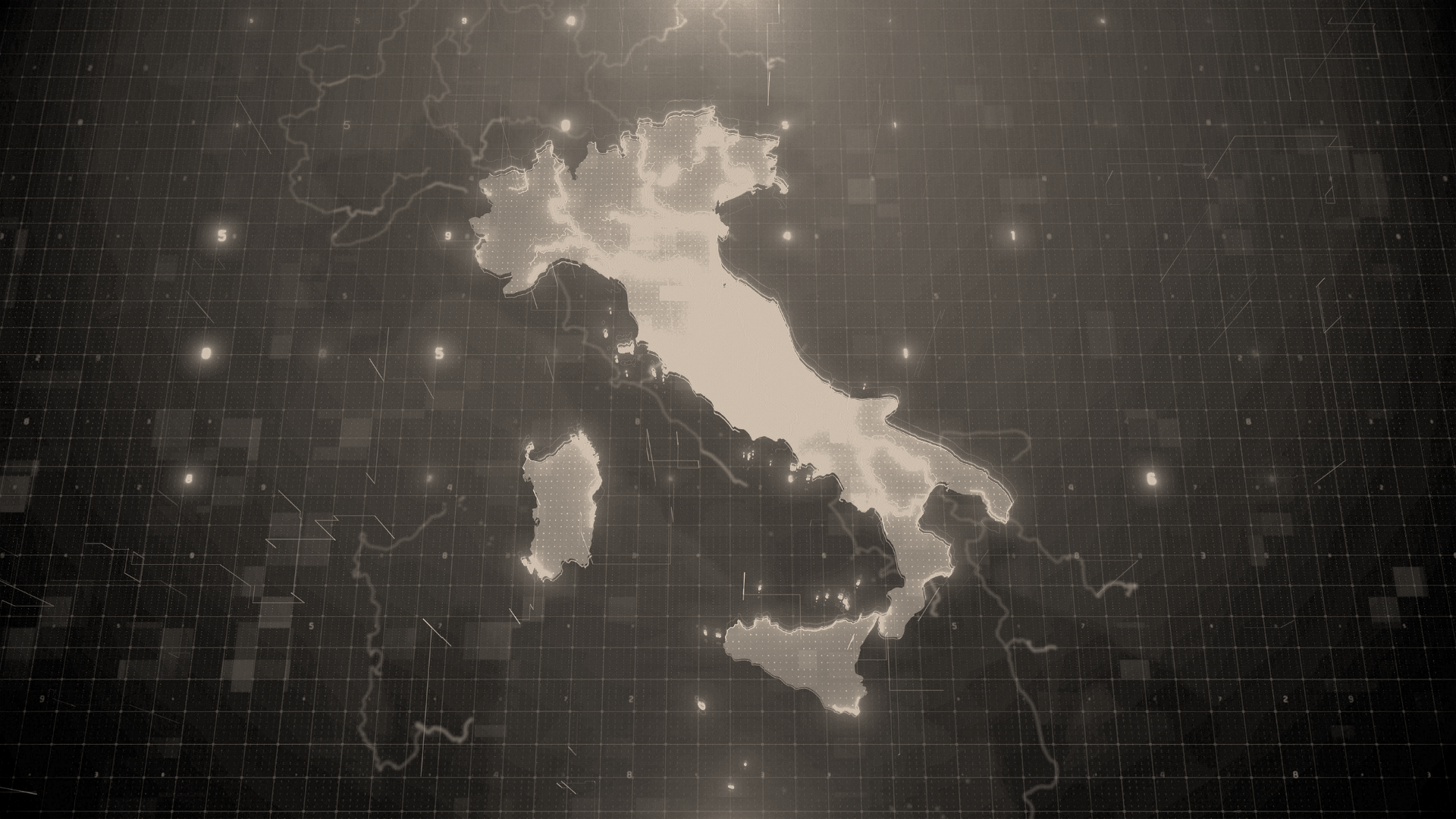 La Strategia e il Piano Operativo
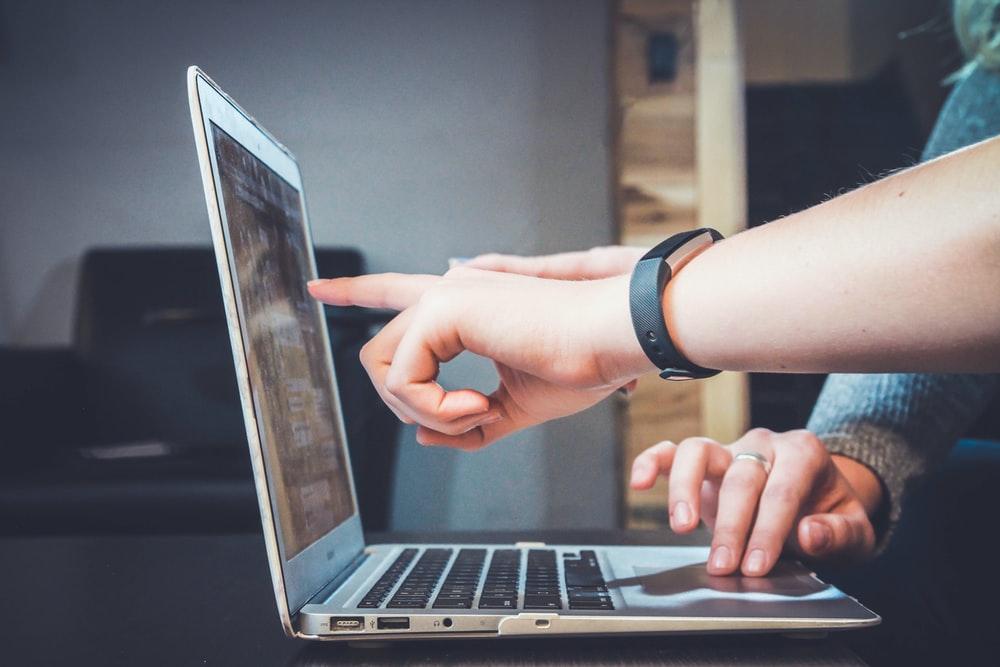 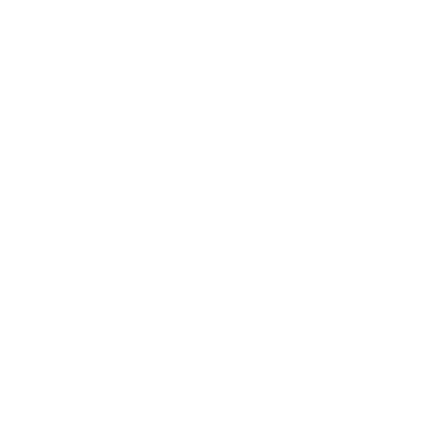 La Strategia Nazionale per le competenze digitali e il relativo Piano operativo, sono stati elaborati nell’ambito di Repubblica Digitale, il programma strategico nazionale, coordinato dal Dipartimento per la trasformazione digitale della Presidenza del Consiglio dei ministri, che ha l’obiettivo di ridurre il divario digitale e promuovere l’educazione sulle tecnologie del futuro, supportando il processo di sviluppo del Paese
Il contesto
Cosa ha suggerito la Commissione Europea - Rapporto DESI
2018
“L'Italia manca ancora di una strategia globale gg dedicata alle competenze digitali, …”
“Oltre al Piano nazionale per la scuola digitale, l’Italia non ha una strategia complessiva per le competenze digitali; questo significa che i gruppi a rischio di esclusione sociale, quali gli anziani e i disoccupati, corrono anche il rischio dell’ampliamento del divario digitale”
2019
“L'Italia sta avviando iniziative volte a rafforzare le competenze digitali e affrontare il tema dell'inclusione digitale. Intensificare e concentrare gli sforzi contribuirebbe a ridurre il divario digitale tra la popolazione e a garantire che la maggioranza disponga almeno di competenze digitali di base. Un altro passo importante in questo ambito sarebbe un approccio globale al miglioramento delle competenze e alla riqualificazione della forza lavoro, che comprenda un rafforzamento delle competenze digitali avanzate”
2020
Le politiche europee
Digital Compass e competenze
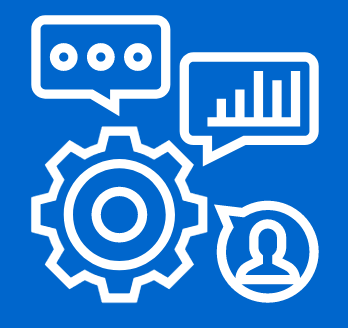 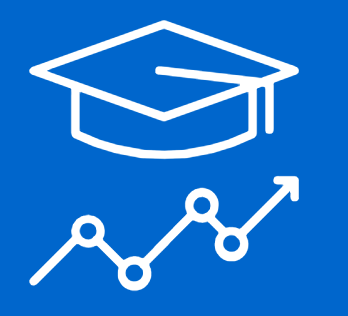 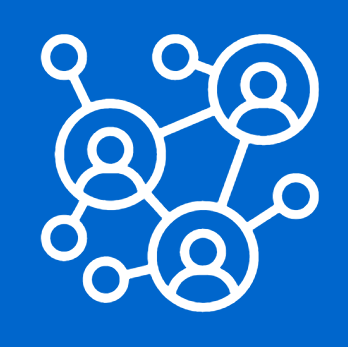 INFRASTRUCTURE
European Skills Agenda
Digital Education Action Plan
Digital Skills and Jobs Coalition
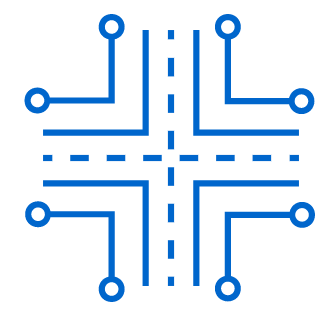 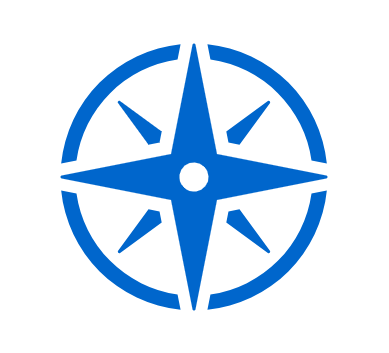 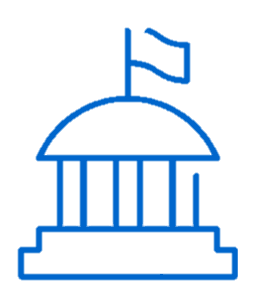 SKILLS
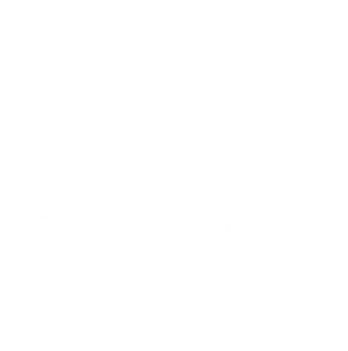 Obiettivi 2030
GOVERNMENT
80% di individui con competenze digitali almeno di livello base
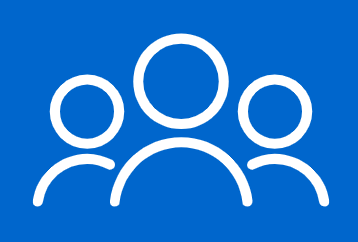 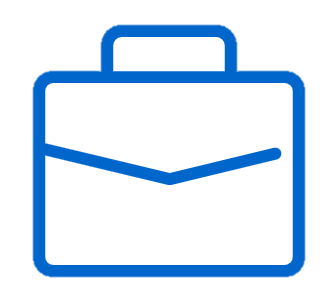 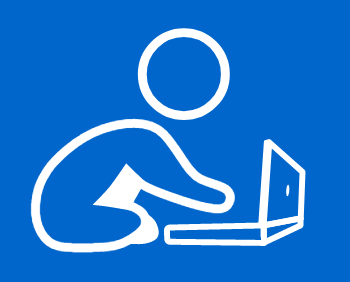 20 milioni di specialisti ICT
BUSINESS
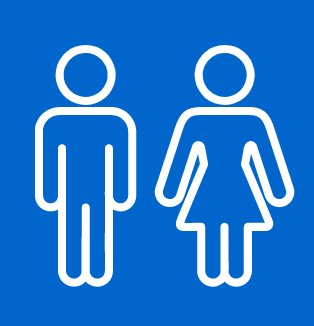 Convergenza del divario di genere
Le politiche europee
Digital Skills and Jobs Coalition
25
Coalizioni nazionali
400
4 pilastri
una comunità
Iniziative private
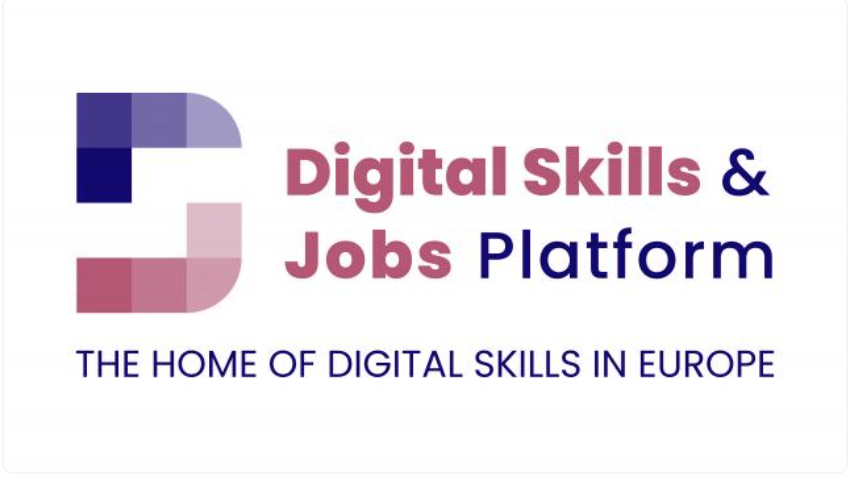 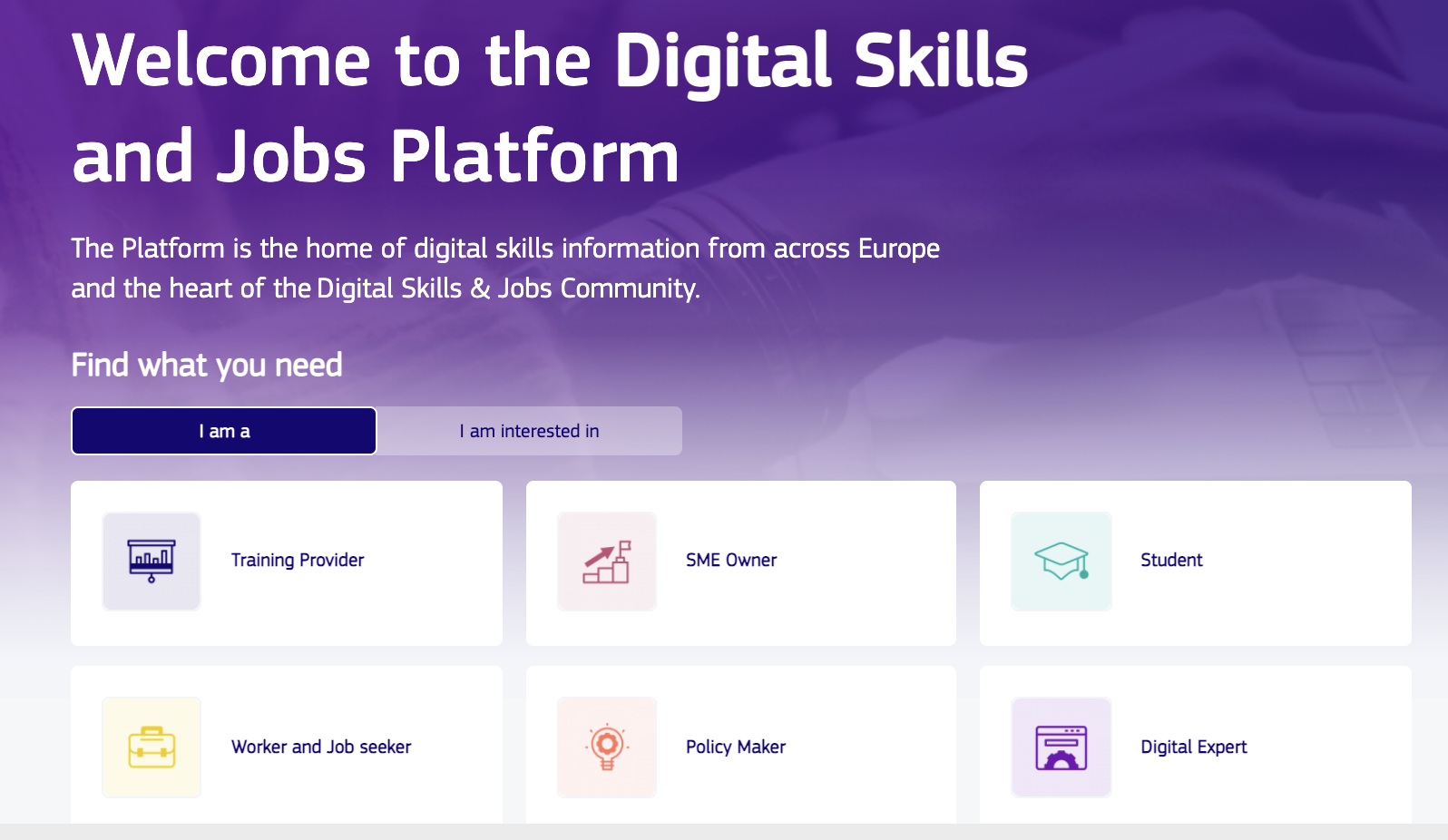 Competenze digitali per tutti
Competenze digitali per la forza lavoro
Competenze digitali per le professionalità ICT
Competenze digitali per l’istruzione
Dati Eurostat 2021
COMPETENZE DIGITALI IN ITALIA
Alcuni numeri
+
+
24
20
milioni
milioni
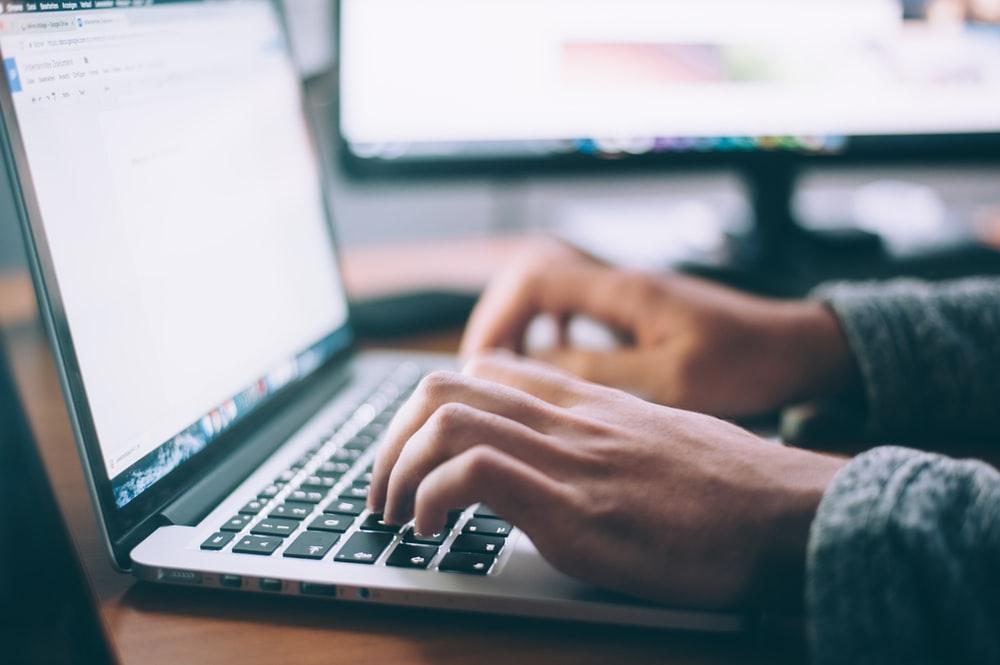 sono i cittadini 16-74 anni senza competenze digitali almeno di base

Italia: 54%      Media UE: 46%
sono i cittadini 16-74 anni in possesso perlomeno di competenze digitali di base

Italia: 46%      Media UE: 54%
e di questi circa
e di questi oltre
9
10
milioni
milioni
Esclusione digitale
sono coloro che 
non utilizzano internet
sono coloro che 
possiedono competenze digitali avanzate
Dati Eurostat 2021
COMPETENZE DIGITALI IN ITALIA
Alcuni numeri
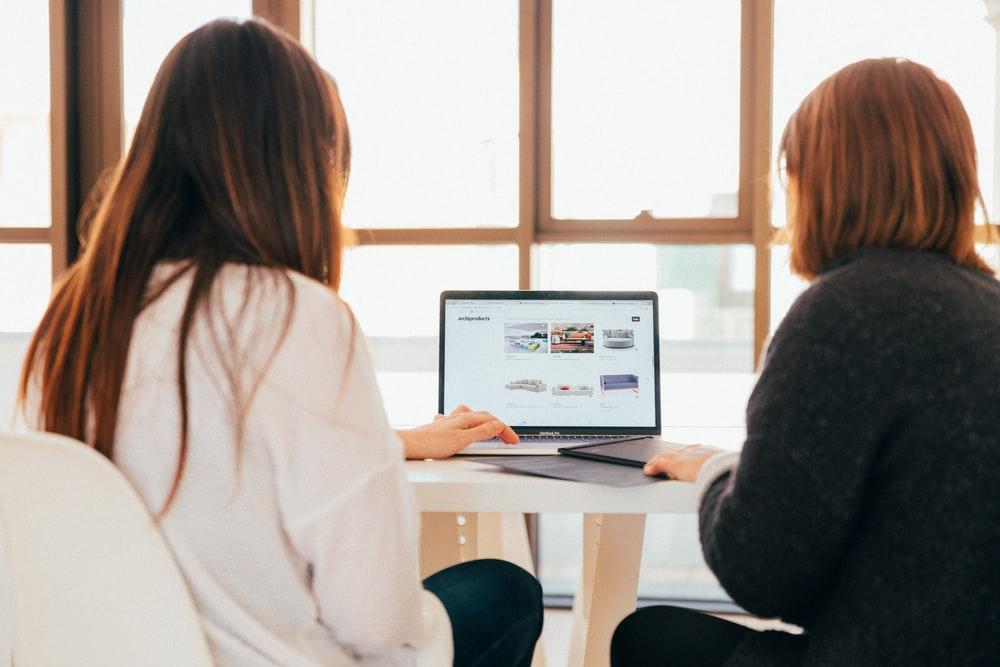 4%
Divario di genere nelle competenze digitali almeno di base
Media EU: 3,2%
(2021)
10%
Divario di genere tra individui con high formal education 
con competenze digitali avanzate
Media EU: 6%
(2021)
16%
Specialisti ICT di sesso femminile 
sul totale degli occupati di sesso femminile
Media EU: 19%
(2020)
Divario 
di genere
0,3%
Laureati in ICT di sesso femminile 
(% sul totale dei laureati di sesso femminile)
Media EU: 1%
(2019)
Dati Eurostat 2021
COMPETENZE DIGITALI IN ITALIA
Alcuni numeri
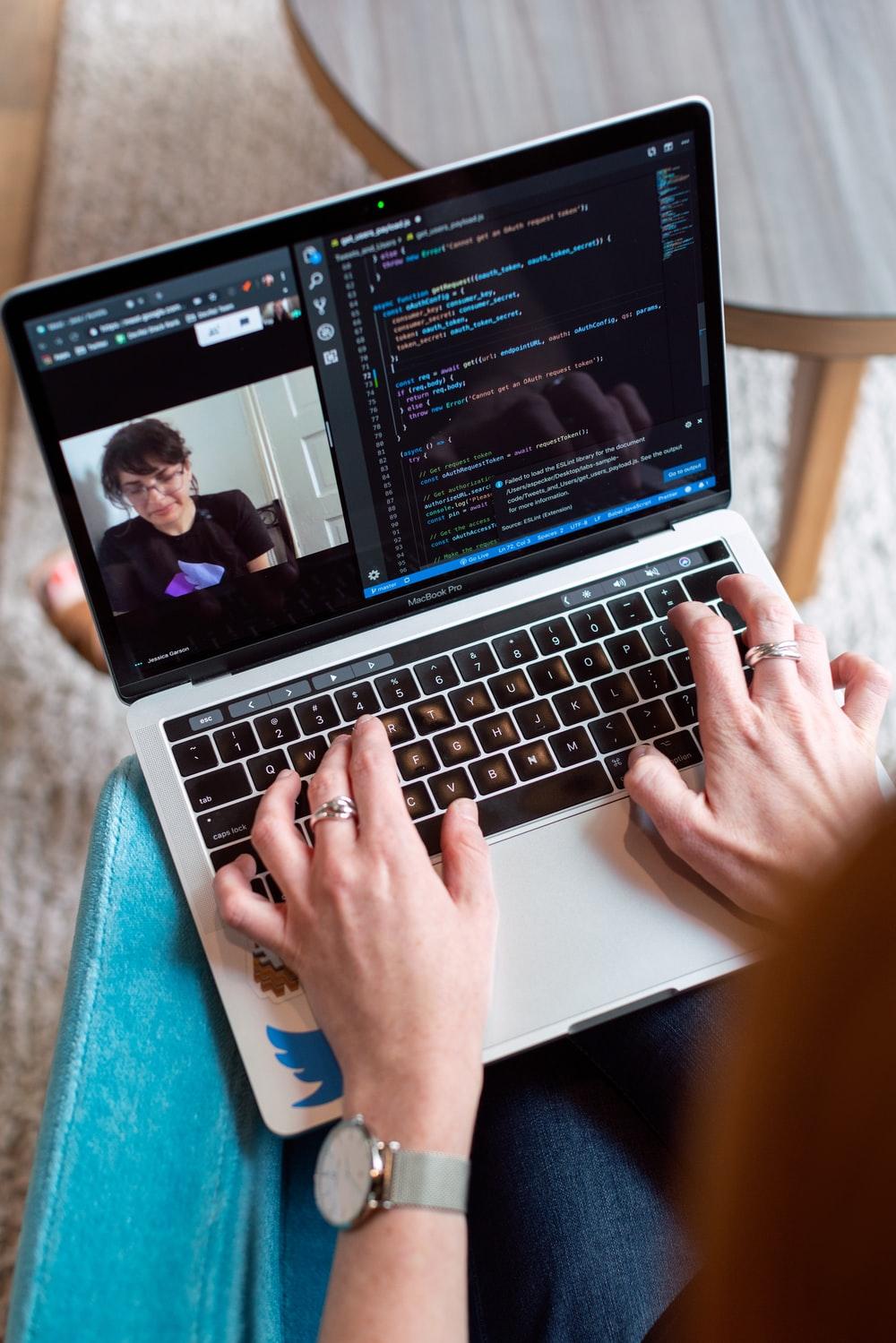 Specialisti
ICT
3,8%
Specialisti ICT
Media EU: 4,5%
(2021)
1,4%
Laureati in ICT (sul totale dei laureati)
Media EU: 3,9%
(2020)
5,5%
Imprese che forniscono formazione ICT
Media EU: 19,7%
(2020)
STRATEGIA NAZIONALE PER LE COMPETENZE DIGITALI
Dalla Strategia agli obiettivi strategici 2026
Obiettivi strategici
2026
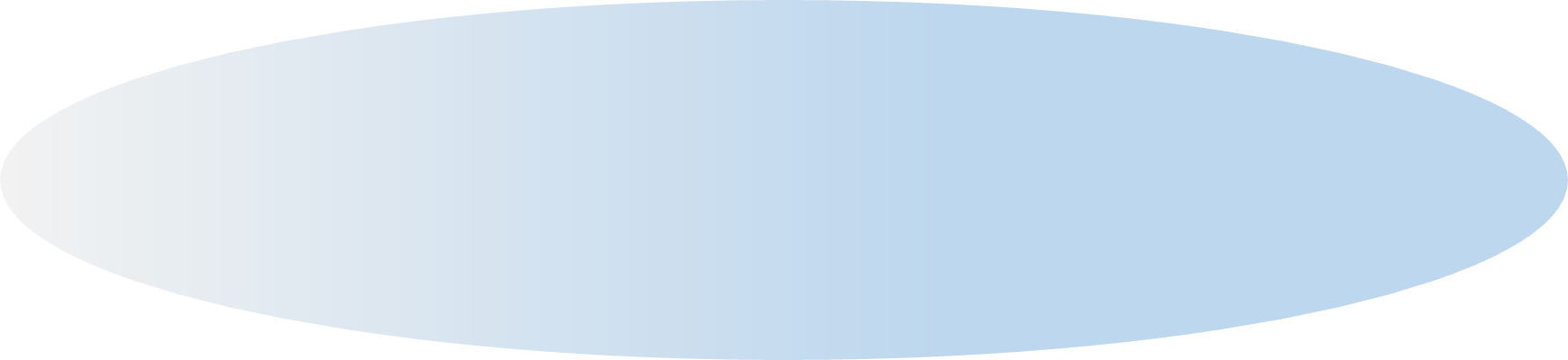 Pubblicazione del Piano Operativo

Dicembre 2020
Raccolta e analisi dei dati sulle azioni
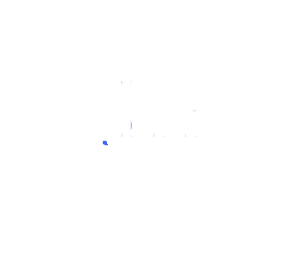 Individuazione degli assi di intervento
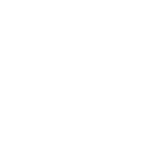 Monitoraggio 
e aggiornamento annuale
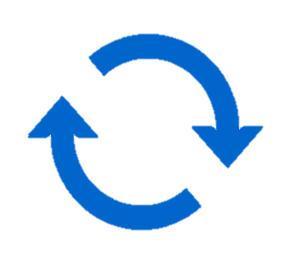 Analisi dell’evoluzione del contesto italiano 
ed europeo
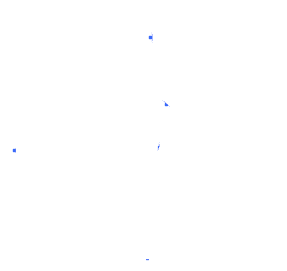 Scelta indicatori e valori target
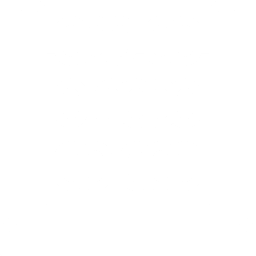 Definizione delle priorità strategiche
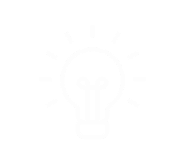 Primo aggiornamento del Piano operativo e nuovo rapporto di monitoraggio

Ottobre 2022
Pubblicazione del primo rapporto di monitoraggio sperimentale

Dicembre 2021
Composizione delle azioni
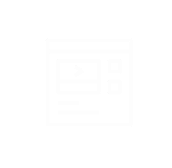 Definizione delle aree di intervento
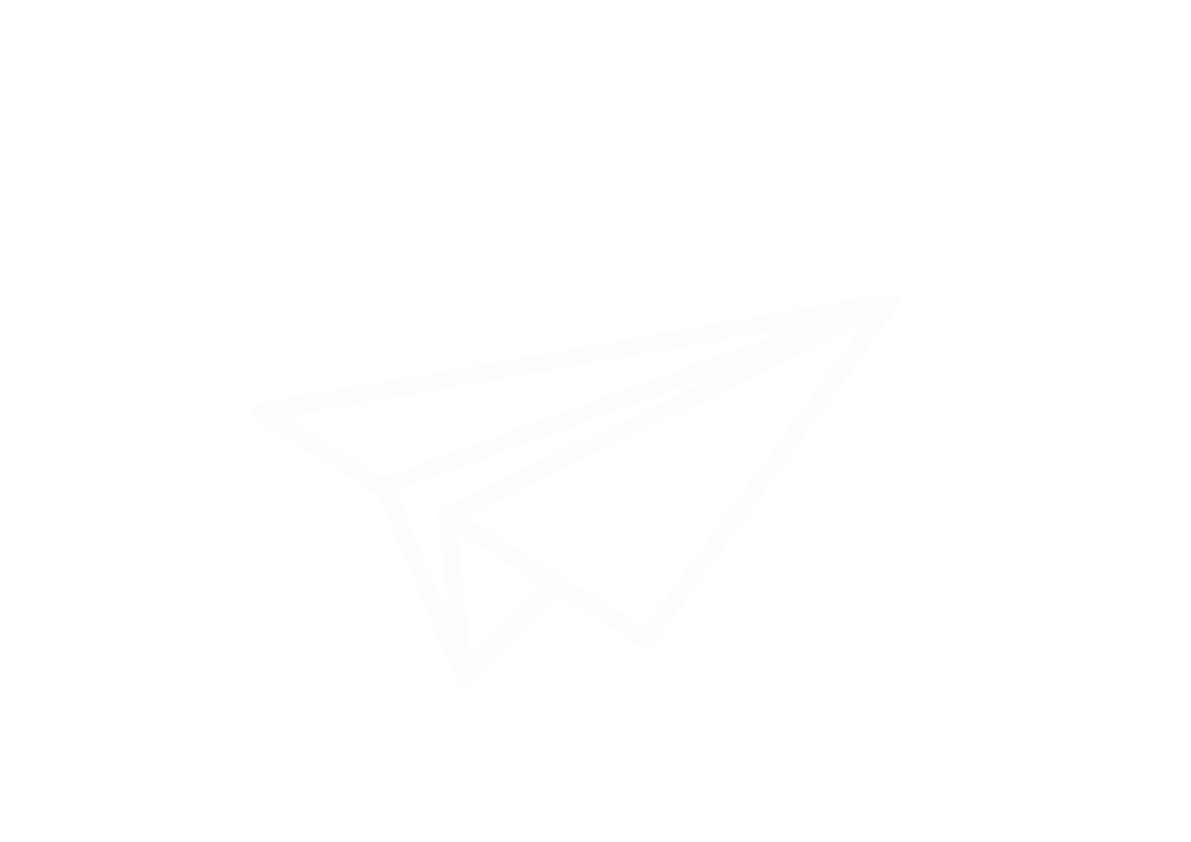 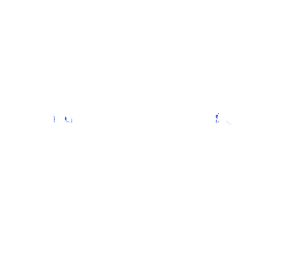 Nuovo ciclo di monitoraggio e aggiornamento annuale
del Piano operativo
Consultazione su 
ParteciPA
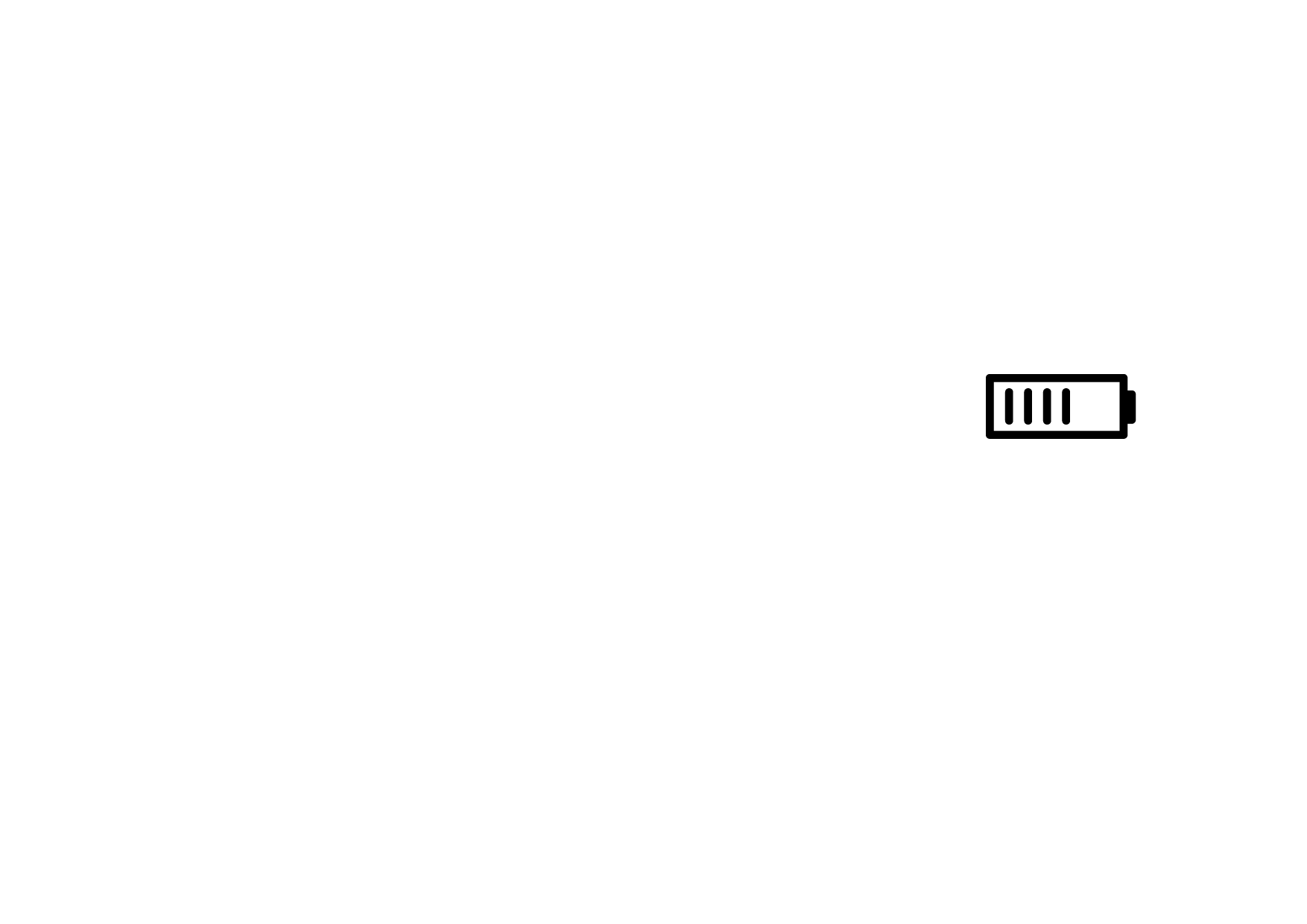 Pubblicazione della Strategia

Luglio 2020
STRATEGIA NAZIONALE PER LE COMPETENZE DIGITALI
Il processo di aggiornamento del Piano Operativo
L’aggiornamento del Piano operativo ha l’obiettivo di indirizzare le nuove sfide sorte a fronte dell’emergenza pandemica e di consentire l’allineamento della Strategia ai cambiamenti determinati dall’evoluzione del contesto di policy
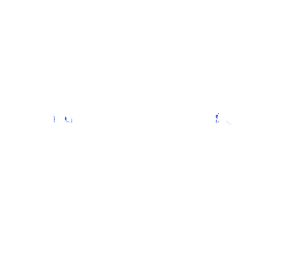 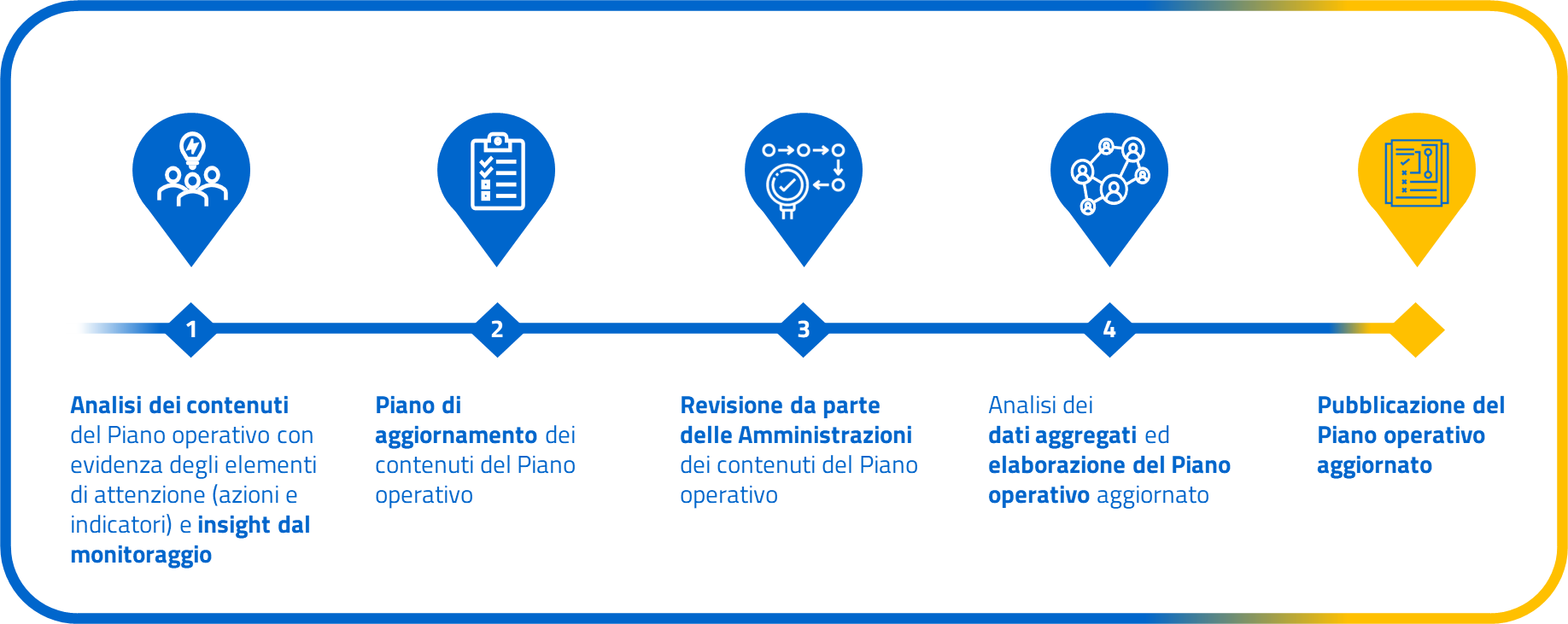 STRATEGIA NAZIONALE PER LE COMPETENZE DIGITALI
Il ciclo di monitoraggio del Piano operativo (1/2)
Apertura della finestra di rilevazione dei dati
Rilevazione dei dati di attuazione
Il ciclo di monitoraggio prevede la rilevazione annuale dell’avanzamento del Piano, misurato attraverso gli indicatori di impatto, la verifica della copertura tra azioni e obiettivi e la verifica dello stato di attuazione delle azioni del Piano
Raggiungimento dei target previsti e progresso rispetto agli altri Paesi europei
Copertura tra azioni e indicatori di impatto
Stato di attuazione delle iniziative
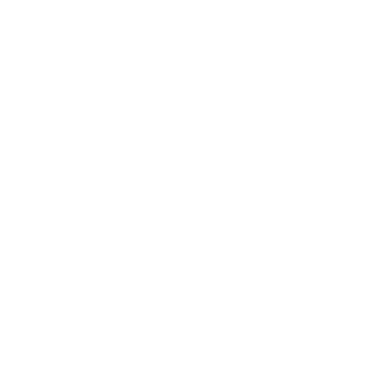 Contributo dei partecipanti all’Assemblea Nazionale di Repubblica Digitale
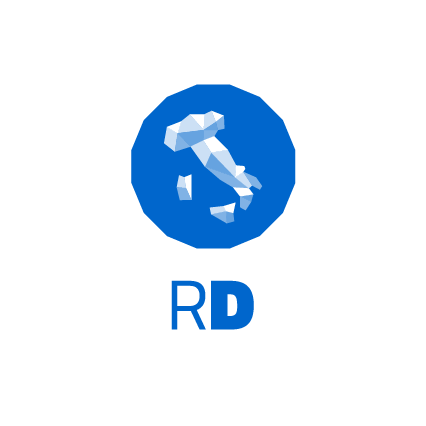 Analisi ed elaborazione dei dati raccolti
Definizione di nuove progettualità attraverso i gruppi di lavoro tematici
Pubblicazione del
Piano operativo aggiornato 
e del rapporto di monitoraggio
STRATEGIA NAZIONALE PER LE COMPETENZE DIGITALI
Il ciclo di monitoraggio del Piano operativo (2/2)
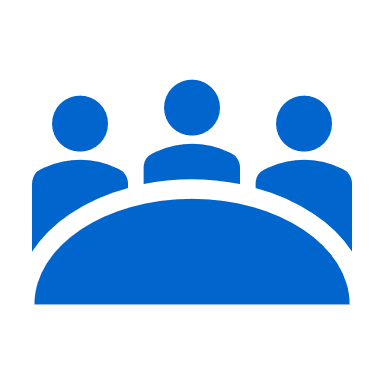 Comitato Tecnico Guida
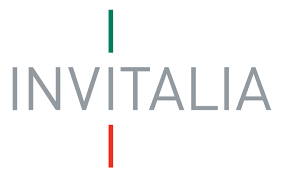 Invitalia
Owner
delle Assi
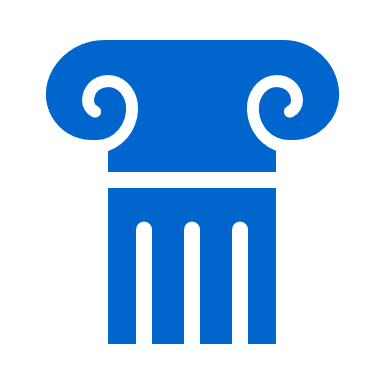 Obiettivi del monitoraggio
Output del monitoraggio
Attori coinvolti
Strumenti
Coalizione Nazionale
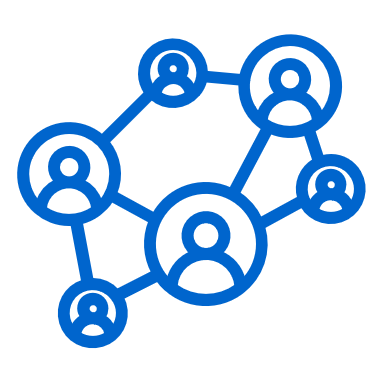 Oss. AgendaDigitale - PoliMi
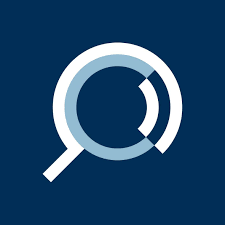 Coordina gli attori coinvolti:
Incontri one-to-one
Catalogo degli indicatori di impatto
Raccolta dati da fonti secondarie
Schede di rilevazione delle azioni
Aggiornamento delle azioni e delle milestone
Aggiornamento degli indicatori di risultato e di impatto
Aggiornamento delle previsioni e dei target
Rapporto di monitoraggio
Aggiornamento del Piano operativo
Misurare i risultati e gli impatti derivanti dall’attuazione del Piano operativo
Favorire l’attuazione della Strategia Nazionale
Mettere a sistema le iniziative istituzionali e i progetti della Coalizione Nazionale
Promuovere nuove azioni a livello nazionale e locale
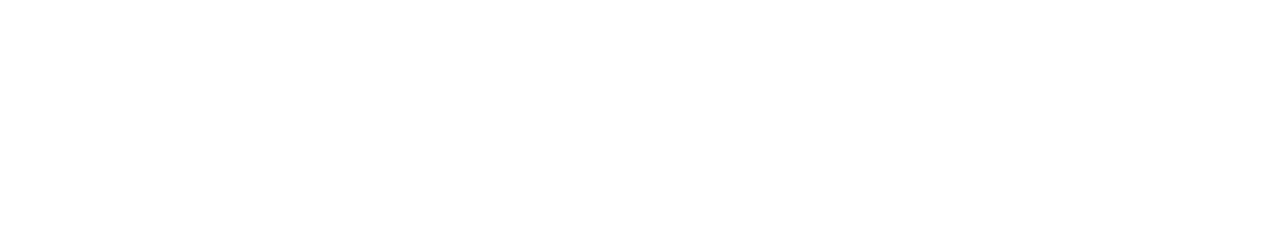 Contribuiscono allo sviluppo della Strategia e del Piano:
Con il supporto di:
STRATEGIA NAZIONALE PER LE COMPETENZE DIGITALI
Le sinergie e le novità del Piano operativo 2.0
Framework di riferimento aggiornati
European Skills Agenda 
DigComp 2.2
E-competence framework (e-CF)
Maggiore sinergia con altre policy nazionali ed europee
Maggiore focus 
sui divari
Piano Nazionale di Ripresa e Resilienza (PNRR)
Programma Strategico per l’Intelligenza Artificiale (IA) 2022-2024
Strategia Nazionale per la parità di genere 2021-2026
Piano Triennale per l’Informatica nella Pubblica Amministrazione 2021-2023
Piano Nazionale Scuola Digitale
Piano Transizione 4.0
Piano Nazionale Nuove Competenze
Programma Nazionale per la Ricerca
Piano operativo 
2.0
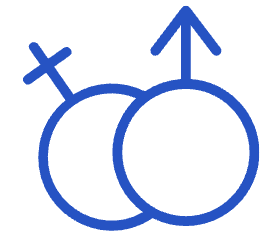 di genere

territoriale

intergenerazionale
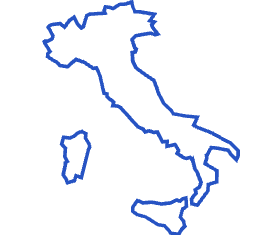 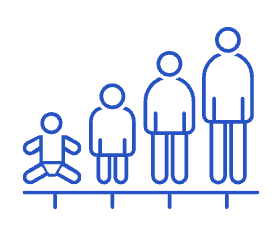 Programmazione regionale
Integrate le azioni per lo sviluppo e la diffusione delle competenze digitali programmate dalle Regioni
La Strategia Nazionale per le competenze digitali
Quattro assi di intervento e obiettivi strategici
1
2
4
3
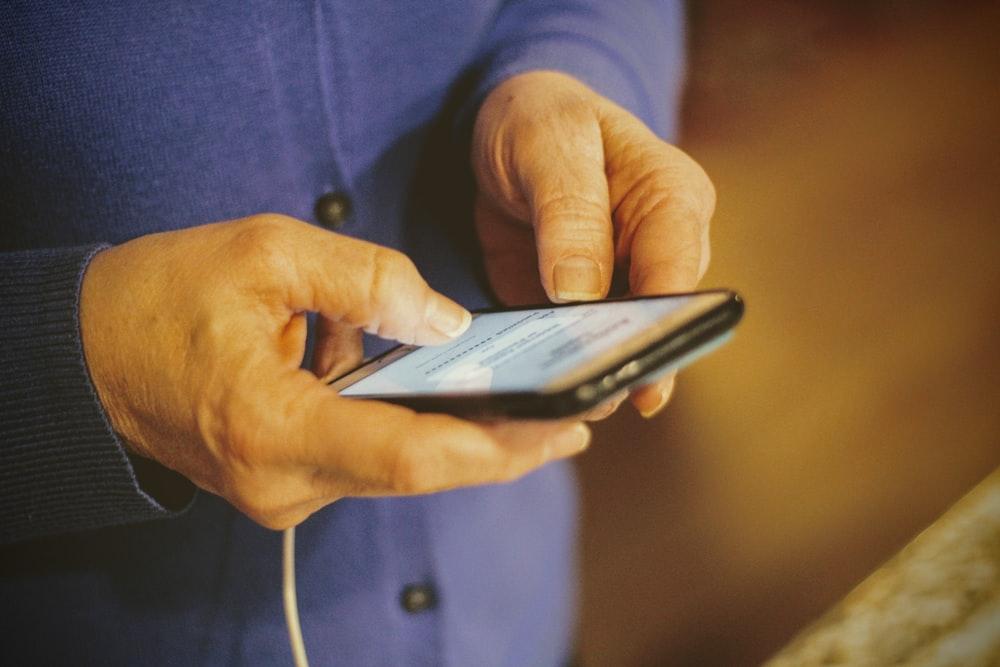 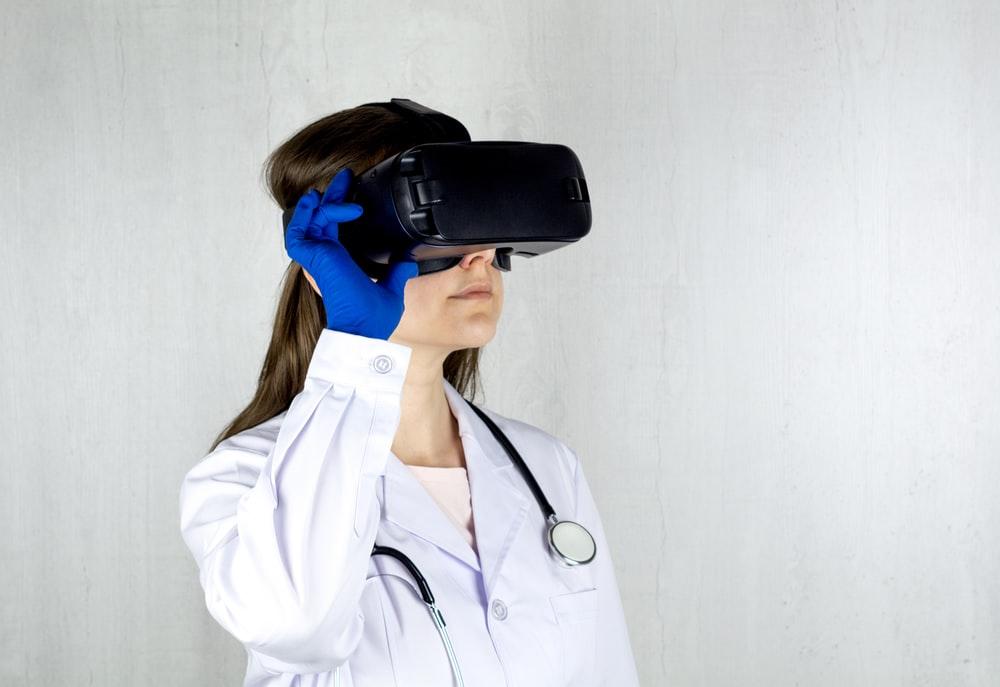 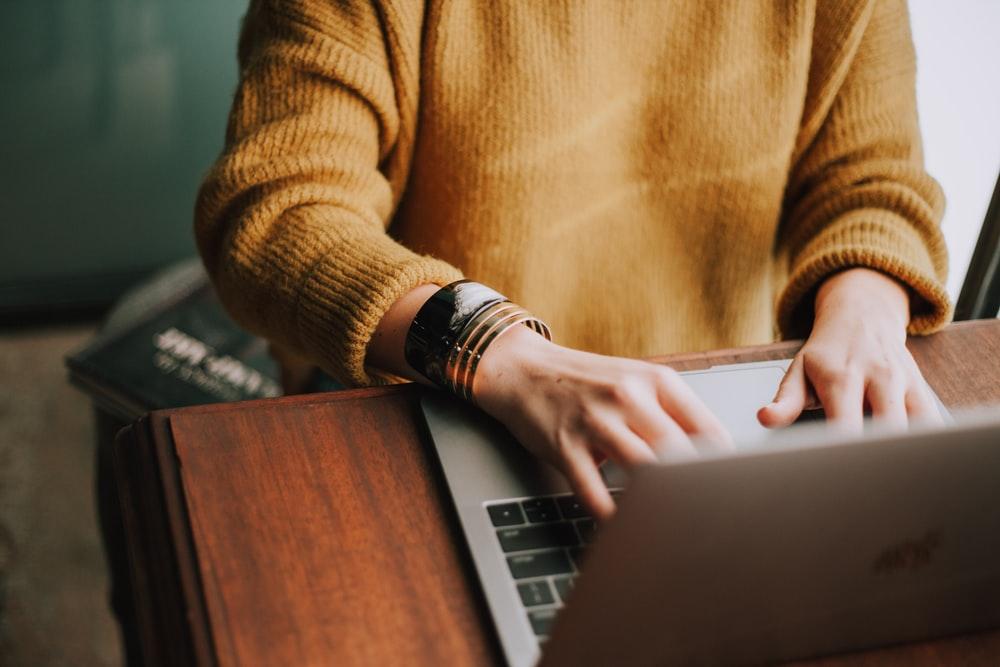 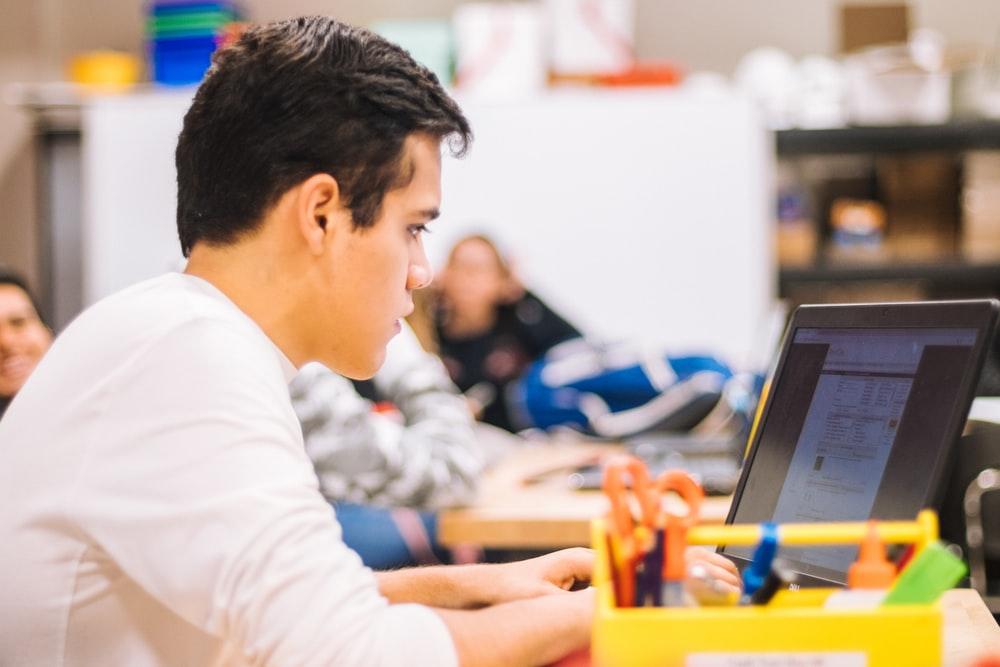 ISTRUZIONE 
E FORMAZIONE
FORZA LAVORO ATTIVA
CITTADINI
COMPETENZE
SPECIALISTICHE
ICT
Sostenere lo sviluppo delle competenze digitali in tutto il ciclo dell’istruzione e della formazione superiore
Garantire a tutta la popolazione attiva le competenze digitali chiave per le nuove esigenze e modalità del lavoro
Promuovere lo sviluppo delle competenze chiave per il futuro e aumentare la percentuale di specialisti ICT, soprattutto nelle tecnologie emergenti
Combattere il divario digitale di carattere culturale presente nella popolazione italiana, sostenendo la massima inclusione digitale
LUGLIO 2020
DICEMBRE 2020
2021 - 2025
Gruppo di lavoro coordinato da:
MINISTERO DELL’ISTRUZIONE
MINISTERO DELL’UNIVERSITÀ E DELLA RICERCA
Gruppo di lavoro coordinato da:
MINISTERO DELLO SVILUPPO ECONOMICO
MINISTRO PER LA PUBBLICA AMMINISTRAZIONE
Gruppo di lavoro coordinato da:
MINISTERO DELLO SVILUPPO ECONOMICO
MINISTERO DELL’UNIVERSITÀ E DELLA RICERCA
Gruppo di lavoro coordinato da:
MINISTRO PER L'INNOVAZIONE TECNOLOGICA E LA DIGITALIZZAZIONE
Assi di intervento
PRIORITA’
Promuovere nei docenti la cultura della sicurezza informatica
Garantire l’uso consapevole da parte dei docenti e degli studenti dei nuovi strumenti di informazione e comunicazione
Consentire l’accesso ai servizi di connettività a banda larga a tutte le scuole sul territorio italiano
Impiegare maggiori strumenti per il potenziamento delle tecnologie digitali per la didattica
Investire sul rafforzamento delle competenze digitali degli studenti, anche attraverso la definizione di un sistema strutturato di valutazione e certificazione
Promuovere percorsi formativi efficaci per il potenziamento delle competenze digitali dei docenti
Istruzione e Formazione Superiore
Istruzione
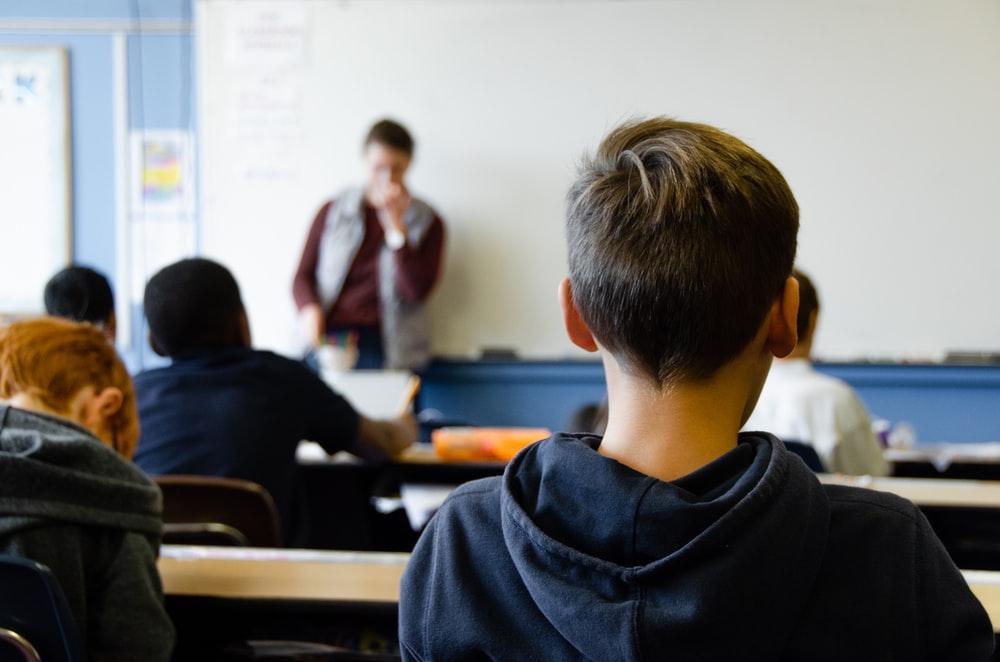 IMPATTO
SITUAZIONE ATTUALE
LINEE DI INTERVENTO
Digitalizzazione infrastrutturale del sistema scolastico
Sviluppo di competenze e cultura digitale degli studenti
Formazione digitale del personale docente
Rafforzamento della formazione in tema ICT e delle relazioni education - settori economici nell’ambito dei percorsi per le competenze trasversali e l’orientamento
Rafforzamento dei percorsi di orientamento alla formazione universitaria per gli studenti in uscita dalla scuola secondaria di II grado
Aumento del numero di studenti che utilizzano ordinariamente internet, dispositivi e contenuti digitali per lo svolgimento di attività legate all’apprendimento
Aumento del numero di studenti coinvolti in iniziative di sviluppo delle competenze digitali, anche nell’ambito dei percorsi per le competenze trasversali e l’orientamento
Innalzamento del livello delle competenze digitali degli studenti in uscita dai percorsi dei I e del II ciclo di istruzione
Innalzamento del livello delle competenze digitali del personale docente ed educativo
Aumento del numero di studenti in uscita dalla scuola secondaria di II grado che intraprendono percorsi universitari in ambito ICT
Riduzione del divario di genere tra gli studenti in uscita dalla scuola secondaria di II grado che intraprendono percorsi di studio e/o professionali in ambito STEM
Livello di connettività a banda larga delle scuole italiane inferiore alla media europea

Disponibilità da parte delle scuole italiane di dotazioni digitali in linea con lo stato dell’arte della tecnologia inferiore alla media europea nelle scuole secondarie di II grado

Necessità di definire un sistema strutturato di valutazione e certificazione delle competenze digitali degli studenti

Diffuso fabbisogno formativo dei docenti in ambito ICT
Assi di intervento
PRIORITA’
Raccordo tra la Scuola e l’Università
Adeguamento delle modalità di erogazione della didattica
Raccordo tra Università e mondo della produzione
Potenziamento capitale umano e infrastrutture
Interventi sull’attuale offerta formativa
Istruzione e Formazione Superiore
Formazione superiore
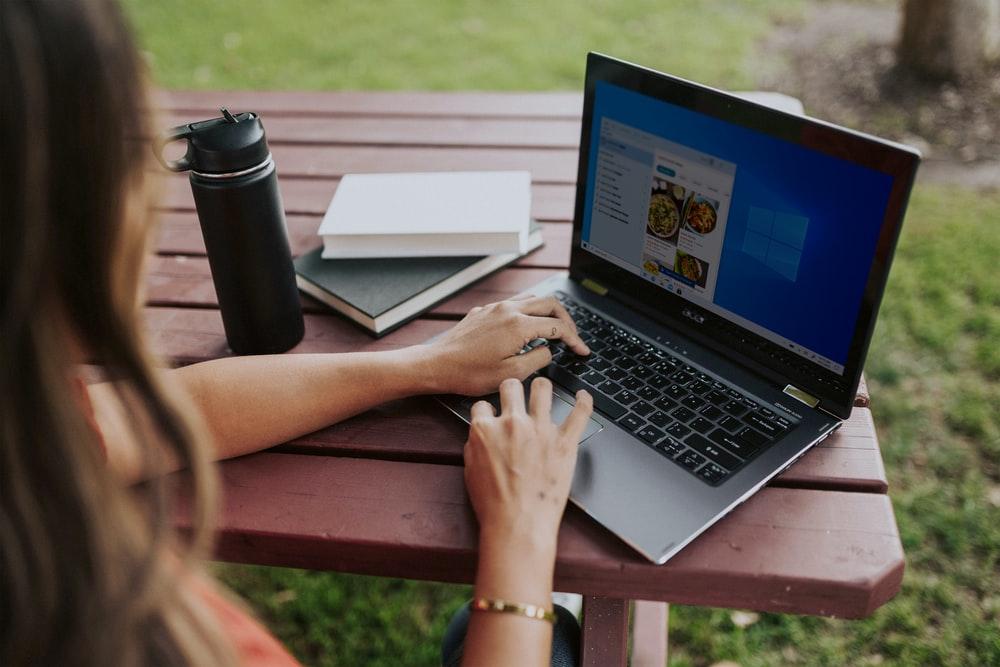 IMPATTO
SITUAZIONE ATTUALE
LINEE DI INTERVENTO
Qualificazione dei percorsi di orientamento in entrata e uscita con un impatto sul territorio nazionale
Adeguamento delle modalità di erogazione della didattica attraverso l’impiego delle tecnologie ICT con la progettazione di nuovi servizi per gli studenti delle Università
Modifica e adeguamento dei percorsi dell’attuale offerta formativa alle esigenze delle professioni interessate dalla trasformazione digitale
Potenziamento dei percorsi di formazione fortemente orientati alla ricerca industriale e all’innovazione
Potenziamento del capitale umano e delle infrastrutture in termini di ricercatori impegnati nelle attività didattiche e scientifiche relative al settore dell’ICT e delle sue applicazioni
Adeguamento modelli di analisi degli osservatori
Potenziamento del capitale umano in termini di ricercatori impegnati in attività didattiche e scientifiche (settore ICT)
Incremento collaborazione tra Scuola e Università
Potenziamento della cultura digitale degli insegnanti
Adeguamento dei programmi e delle metodologie di erogazione della didattica anche per promuovere e sostenere la continuità dei percorsi formativi
Definizione portafoglio digitale, con traiettorie orizzontali e verticali, che preveda diversi livelli di maturità
Definizione e attuazione di percorsi formativi fruibili in modalità online, blended learning e percorsi flessibili
Integrazione del portafoglio digitale nei percorsi formativi esistenti
Definizione e condivisione di Piattaforme di open education per la condivisione di infrastrutture e capitale umano
Potenziamento dei corsi di studio a carattere professionalizzante, in sinergia con industrie e mondo della scuola
Consolidamento dei percorsi di formazione fortemente orientati alla ricerca industriale e all’innovazione
Riorganizzazione e rafforzamento delle discipline ICT abilitanti per la trasformazione digitale
Percorsi formativi che integrino competenze ICT e competenze di dominio quasi del tutto assenti

Minimo ricorso alle «lauree professionalizzanti»

Gap fra laureati e richieste dal mercato molto elevato

Cultura informativa assente dagli insegnamenti nel 60% dei CdS economico-aziendali e nel 70% dei Corsi di Studio d’area umanistica
Assi di intervento
PRIORITA’
Identificare interventi di sostegno e promozione per aumentare il numero di laureati e di esperti informativi con competenze ICT e rinnovare costantemente i percorsi di studio ICT con maggiore attenzione alla business innovation
Rafforzare l’aggiornamento permanente e la riqualificazione professionale con particolare attenzione allo sviluppo tecnologico
Creare nuovi modelli di interazione domanda-offerta nel mercato del lavoro ICT, con individuazione di nuovi elementi di osservazione da collegare a quelli già oggetto di analisi
Avvicinare il mondo della ricerca al mondo imprenditoriale con particolare attenzione alle nuove tecnologie emergenti
Favorire la diffusione di nuove figure professionali di livello executive altamente innovative
Ridurre i tempi di ricerca dei professionisti ICT e rendere più competitiva la formazione ICT degli attuali laureati ampliandone lo spettro conoscitivo
Competenze specialistiche ICT
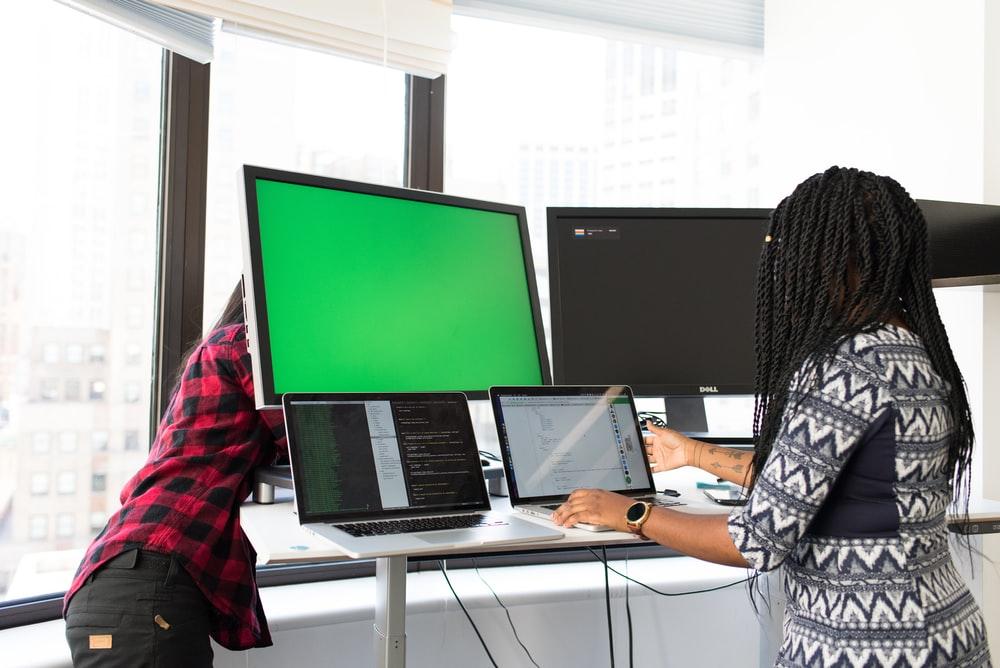 IMPATTO
SITUAZIONE ATTUALE
LINEE DI INTERVENTO
Adeguamento dell’offerta formativa nel settore ICT e dei settori di applicazione del settore ICT nei prossimi 3 anni
Realizzazione di una rete stabile per la formazione e il trasferimento delle tecnologie per la trasformazione digitale (Digital Innovation HUB) e di centri di ricerca nazionali dedicati allo studio e allo sviluppo delle tecnologie emergenti (IoT, AI, Blockchain)
Incremento del numero di tirocini in azienda e della formazione, nonché delle attività di ricerca, in collaborazione tra Università, Enti di Ricerca e Impresa sulla trasformazione digitale
Incremento dello sviluppo di attività di ricerca in collaborazione tra Università, Enti di Ricerca e Imprese sulla trasformazione digitale
Incremento delle figure manageriali altamente innovative
Porre in essere un’evoluzione importante e prioritaria nei percorsi di formazione per favorire, a tutti i livelli, lo studio e l’impiego delle metodologie, degli approcci e delle tecnologie ICT coniugate con la specificità dei diversi domini applicativi
Rafforzare la cultura dei modelli di business e management basati sull’impiego di ICT, nonché la capacità di gestione di interventi per la trasformazione digitale sia per il sistema industriale che per la PA
Riqualificare la forza lavoro con programmi dedicati allo sviluppo tecnologico
Sostenere l’importanza della formazione sul campo anche tenendo conto della formazione tecnica svolta in ambito scolastico
Incentivare le aziende a offrire percorsi di formazione sul campo
Favorire il trasferimento tecnologico e la nascita di startup anche attraverso laboratori di eccellenza a servizio delle imprese, delle startup e dei policy maker
Prevedere forme che consentano a dipendenti aziendali di trascorrere dei periodi in Università e Centri di Ricerca per favorire lo scambio di conoscenze
Il sistema della ricerca sui temi dell’ICT non ha ancora portato ad una rete stabile per la realizzazione di prodotti e processi innovativi in tempi rapidi

Pochi laureati in ambito ICT rispetto alle richieste del mercato

I giovani che utilizzano le tecnologie informatiche e telematiche in modo significativo, rimangono spesso solo utenti finali

La mancanza di competenze digitali rappresenta uno dei principali fattori che incide in maniera negativa sullo sviluppo
Assi di intervento
PRIORITA’
Supportare il tessuto imprenditoriale con azioni volte a sostenere da un lato la trasformazione tecnologica dei relativi modelli di business e dall’altro la formazione del personale coinvolto
Stabilire un maggior raccordo tra mondo della formazione, mondo della ricerca e mondo delle imprese
Indirizzare stakeholder ad una maggiore consapevolezza delle nuove tecnologie favorendone l’accesso e l’utilizzo
Forza lavoro attiva
Settore privato
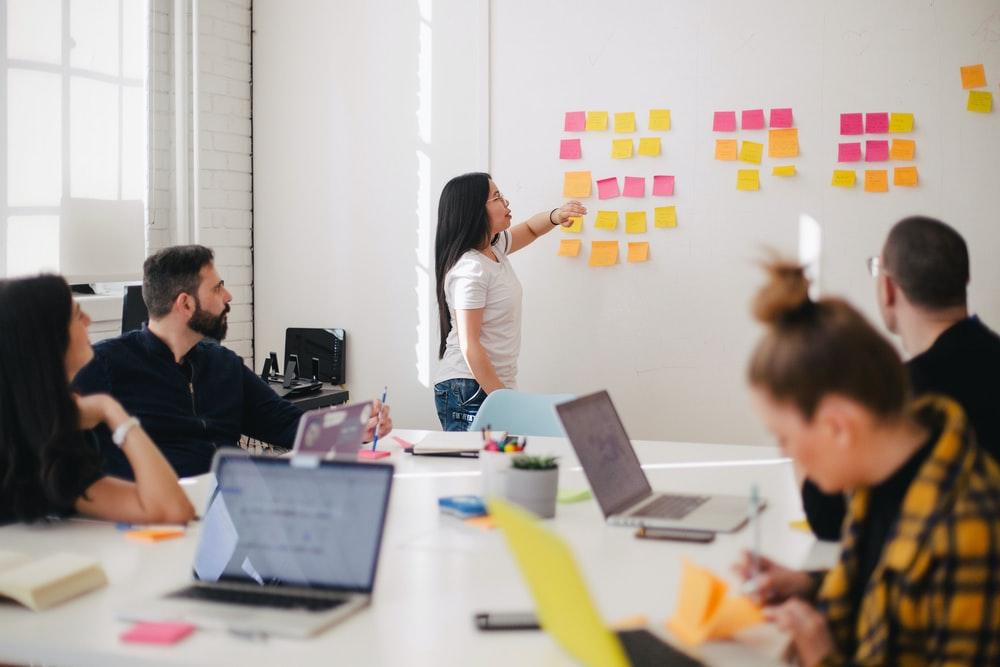 IMPATTO
SITUAZIONE ATTUALE
LINEE DI INTERVENTO
Aumento dei dipendenti privati con competenze digitali di base e specialistiche, con maggiore coinvolgimento delle donne nell’ICT
Trasformazione tecnologica dei processi aziendali
Nuove figure professionali innovative anche di livello executive
Maggiore interazione tra mondo della didattica, della ricerca e del business e viceversa
Maggiore trasferimento tecnologico verso le imprese (Casa delle tecnologie emergenti)
Moltiplicazione delle iniziative nazionali in tema di tecnologie emergenti
Maggiore uso di internet
Potenziare le competenze digitali, di base e specialistiche (ITS, Competence Centers, Innovation Managers, credito d’imposta 4.0), di tutti i lavoratori con particolare attenzione al contrasto al divario digitale
Indirizzare le imprese alla trasformazione tecnologica (PID, Competence Centers, Digital Innovation Hubs)
Diffondere l’innovazione a tutti i livelli (credito d’imposta innovazione, digital transformation)
Avvicinare i settori della scuola, della ricerca, della PA e del business creando le necessarie sinergie in tema di innovazione
Avvicinare le imprese tradizionali alle imprese digitali
Sostenere la domanda di soluzioni tecnologiche innovative (domanda pubblica intelligente)
Puntare sullo sviluppo di centri di ricerca sulle tecnologie emergenti (AI, IoT, Blockchain – Casa delle tecnologie emergenti)
Aumentare la connettività alle imprese (banda ultralarga)
La transizione digitale dell’impresa è una delle grandi sfide di politica industriale europea insieme a quella della transizione ambientale

L’Italia si conferma ai livelli più bassi (DESI Index) per quel che riguarda la dimensione «Capitale umano» – che include l’uso di internet e le competenze digitali di base e avanzate

Gli occupati ICT rappresentano il 4% dei lavoratori
Assi di intervento
PRIORITA’
Favorire l’assunzione di dirigenti preparati ad accogliere e gestire la trasformazione digitale della PA
Rendere la Pubblica Amministrazione più attrattiva rispetto a risorse ad alto potenziale in ambiti connessi all’innovazione e al digitale
Favorire la creazione di una cultura condivisa sull’innovazione e la digitalizzazione a tutti i livelli dell’amministrazione e accrescere le professionalità di chi già lavora nella PA
Forza lavoro attiva
Settore pubblico
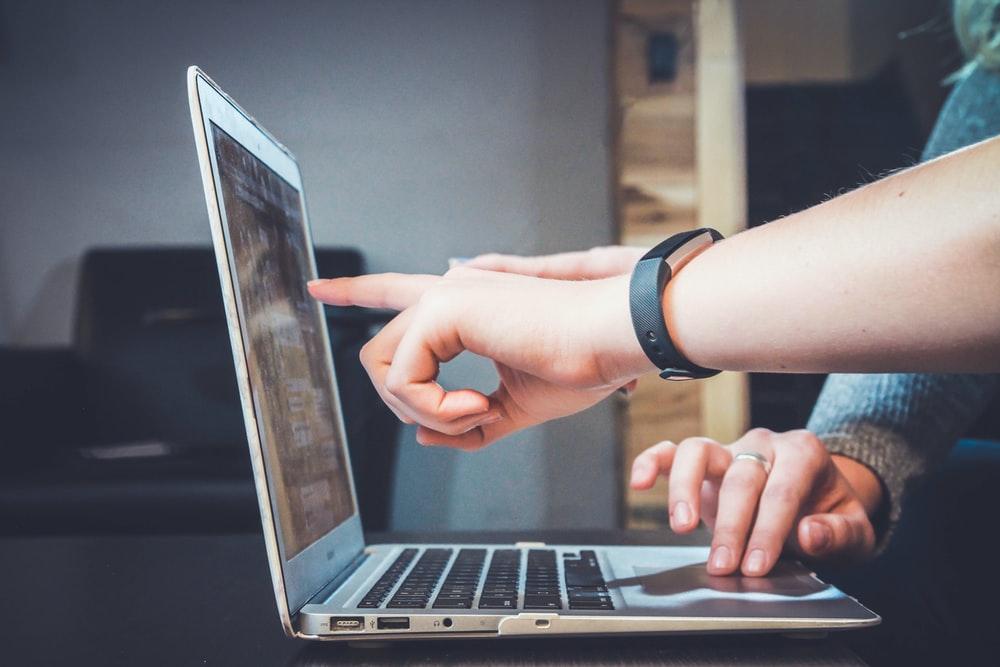 IMPATTO
SITUAZIONE ATTUALE
LINEE DI INTERVENTO
Reclutamento di dirigenti in possesso di competenze digitali, trasversali e della capacità di risolvere problematiche complesse
Percorsi di orientamento alla carriera in ambito pubblico e di formazione specialistica sul digitale in collaborazione con il sistema universitario
Procedure assunzionali per il personale non dirigenziale che prevedono l’accertamento del possesso delle competenze necessarie a lavorare in una PA sempre più digitale
Pianificazione e gestione di programmi formativi mirati sui temi del digitale applicato alla PA e valutazione strutturata dei progressi conseguiti
Promozione del confronto con il mondo della ricerca e dell’impresa sui diversi aspetti della trasformazione digitale al fine di creare opportunità di apprendimento organizzativo e favorire la retention dei talenti
Aumento dei dipendenti pubblici con competenze digitali almeno di base
Aumento dei dipendenti pubblici con competenze specialistiche in ambito ICT
Incremento del numero di servizi pubblici digitali destinati ai cittadini e soprattutto alle imprese
Difficoltà nell’individuare risorse con le competenze necessarie a ricoprire il ruolo di RTD – Responsabile per la transizione digitale

Classe dirigente sprovvista delle competenze necessarie a riconoscere le opportunità di innovazione e a coordinare i processi di cambiamento abilitati dalle tecnologie digitali

Capitale umano della PA male attrezzato, anziano e poco qualificato
Assi di intervento
PRIORITA’
Accesso a Internet della popolazione in età lavorativa con scarse o nulle competenze digitali e livello di istruzione basso
Alfabetizzazione digitale della popolazione in età lavorativa che già utilizza Internet
Inclusione/accesso digitale degli anziani e delle categorie svantaggiate
Cittadini
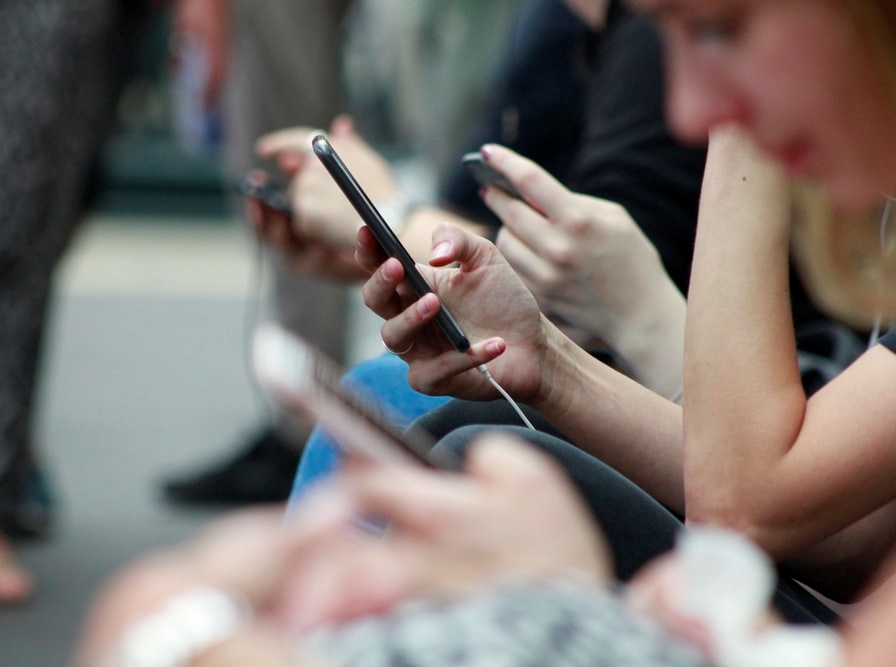 IMPATTO
SITUAZIONE ATTUALE
LINEE DI INTERVENTO
Percorsi formativi all’interno delle Istituzioni Scolastiche
Percorsi formativi nel circuito educativo non formale
Percorso «della strada» – Formazione di competenze sul territorio
Percorsi di comunicazione
Percorso sull’inclusione digitale
Aumento dei cittadini e della popolazione attiva con competenze digitali almeno di base
Aumento degli individui svantaggiati con competenze digitali almeno di base
Incremento dell’utilizzo di internet, con particolare riferimento ad alcune attività essenziali (inclusi i servizi di eGovernment) e alle categorie svantaggiate
Basse competenze digitali nella popolazione

Divari generazionali, ma carenze anche tra giovani e individui istruiti

Divari territoriali e di genere nell’utilizzo di internet

Poca interazione digitale con la PA e bassa penetrazione di servizi finanziari digitali
Il Piano Operativo 1.0
Asse 1
Asse 2
Asse 3
Asse 4
Formazione superiore
Forza lavoro settore privato
Forza lavoro settore pubblico
Competenze specialistiche ICT
Istruzione
Cittadini
5 linee intervento
11 linee intervento
8 linee intervento
5 linee intervento
7 linee intervento
5 linee intervento
Sviluppo delle competenze chiave per il futuro e aumento degli specialisti ICT, soprattutto nelle tecnologie emergenti
Superamento del divario digitale di carattere culturale presente nella popolazione italiana, sostenendo la massima inclusione digitale
Miglioramento delle competenze di tutta la forza lavoro e maggiore raccordo tra il mondo della formazione e il mondo delle imprese
Affermazione e al consolidamento delle competenze a supporto della trasformazione digitale della pubblica amministrazione
Potenziamento delle competenze digitali nell’ambito della scuola
Potenziamento delle competenze digitali nell’ambito del sistema nazionale di formazione superiore
36 azioni
16 azioni
11 azioni
17 azioni
7 azioni
24 azioni
31 indicatori
5 indicatori
7 indicatori
2 indicatori
10 indicatori
10 indicatori
Coordinatore
Ministero dello Sviluppo Economico e Ministero dell’Università e della Ricerca
Coordinatore
Ministro dell’innovazione tecnologica e la transizione digitale
Coordinatore
Ministero dello Sviluppo Economico
Coordinatore
Ministro della Pubblica Amministrazione
Coordinatore
Ministero dell’Istruzione
Coordinatore
Ministero dell’Università e della Ricerca
[Speaker Notes: La strategia si articola su 4 assi di intervento, gli stessi pilastri visti per la coalizione europea. Un asse su…
Istruzione e formazione superiore Università
Forza lavoro attiva quindi sia pubblica che privata
Competenze specialistiche ICT quindi verticale sia nel pubblico che nel privato a partire dalle università per coprire l’esigenza di personale specialistico ICT
Cittadini che ha chiaramente l’obiettivo dell’inclusione digitale/dell’inclusione sociale. 

Per ciascun asse sono state definite delle linee di intervento con delle azioni e degli indicatori per misurarne l’efficacia]
Il Piano Operativo 2.0
Asse 1
Asse 2
Asse 3
Asse 4
Formazione superiore
Forza lavoro settore privato
Forza lavoro settore pubblico
Competenze specialistiche ICT
Istruzione
Cittadini
5  linee intervento
11 linee intervento
8  linee intervento
5 linee intervento
7  linee intervento
5 linee intervento
Sviluppo delle competenze chiave per il futuro e aumento degli specialisti ICT, soprattutto nelle tecnologie emergenti
Superamento del divario digitale di carattere culturale presente nella popolazione italiana, sostenendo la massima inclusione digitale
Miglioramento delle competenze di tutta la forza lavoro e maggiore raccordo tra il mondo della formazione e il mondo delle imprese
Affermazione e al consolidamento delle competenze a supporto della trasformazione digitale della pubblica amministrazione
Potenziamento delle competenze digitali nell’ambito della scuola
Potenziamento delle competenze digitali nell’ambito del sistema nazionale di formazione superiore
5  azioni
11  azioni
10  azioni
12 azioni
7 azioni
14  azioni
31  indicatori
8  indicatori
8  indicatori
6  indicatori
12  indicatori
10  indicatori
Coordinatore
Dipartimento per la trasformazione digitale
Coordinatore
Ministero delle Imprese e del Made in Italy e Ministero dell’Università e della Ricerca
Coordinatore
Ministero delle Imprese e del Made in Italy
Coordinatore
Dipartimento della funzione pubblica
Coordinatore
Ministero dell’Istruzione e del Merito
Coordinatore
Ministero dell’Università e della Ricerca
Le interdipendenze tra gli assi di intervento
Istruzione e formazione superiore
1
2
Ridurre il gap tra domanda e offerta di lavoro attraverso l’incremento delle iscrizioni alle facoltà STEM/ICT
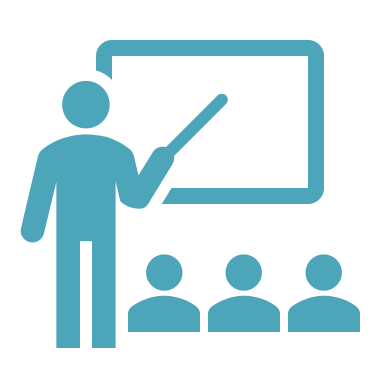 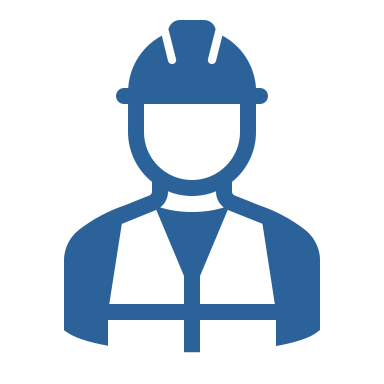 Forza 
lavoro
Garantire la diffusione di infrastrutture digitali e metodi di insegnamento innovativi negli istituti scolastici
Innalzare il livello di competenze digitali dei lavoratori del settore pubblico e privato favorendo la capacità innovativa delle imprese e la digitalizzazione dei servizi pubblici
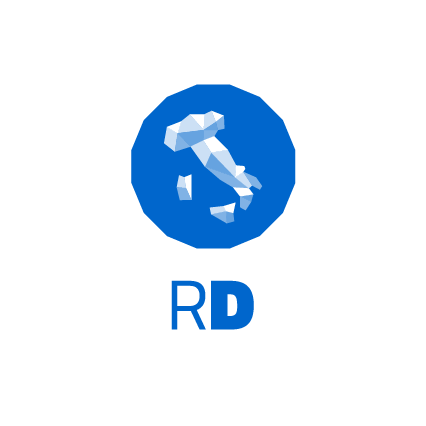 Incrementare il numero di specialisti e laureati iCT per andare incontro alle mutate esigenze del mercato del lavoro
Garantire la partecipazione attiva di tutti i cittadini attraverso lo sviluppo delle competenze digitali almeno di base
4
3
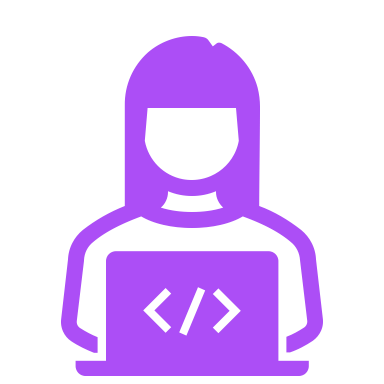 Competenze specialistiche 
ICT
Aumentare la capacità di innovazione incrementando il valore sociale e ridurre il divario di genere, territoriale e generazionale
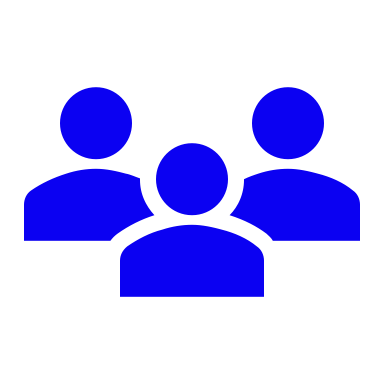 Cittadini
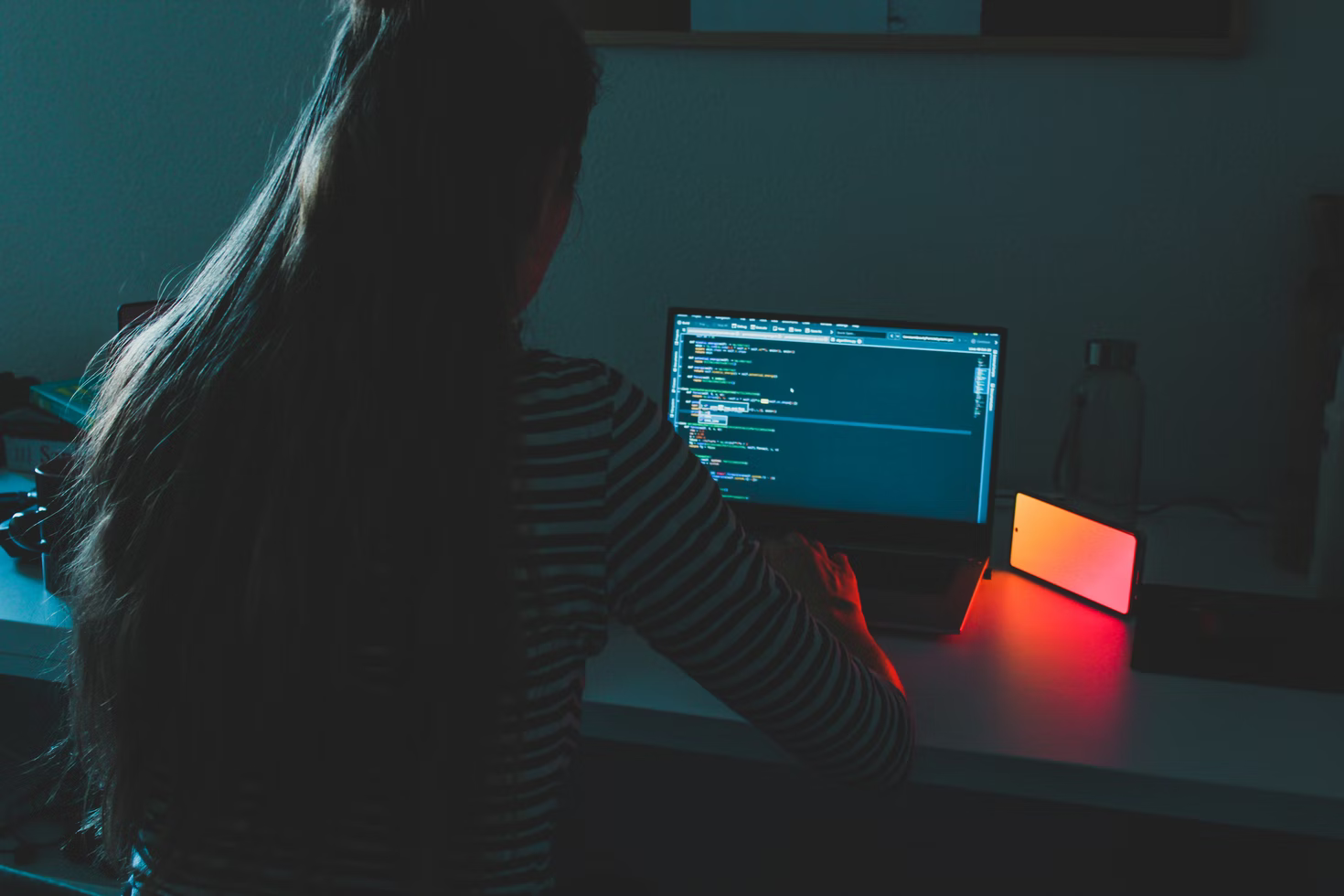 Piano operativo 2.0 e PNRR
In linea con le priorità definite all’interno della Strategia Nazionale per le competenze digitali, il Piano Nazionale di Ripresa e Resilienza (PNRR) prevede una serie di investimenti nei diversi settori
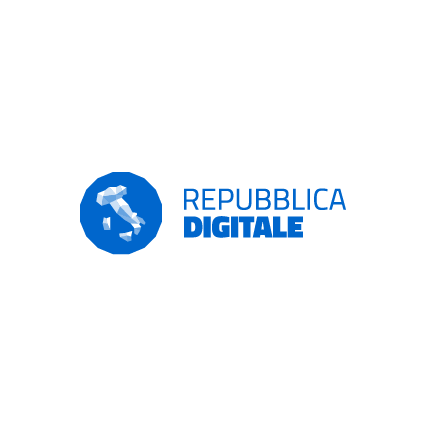 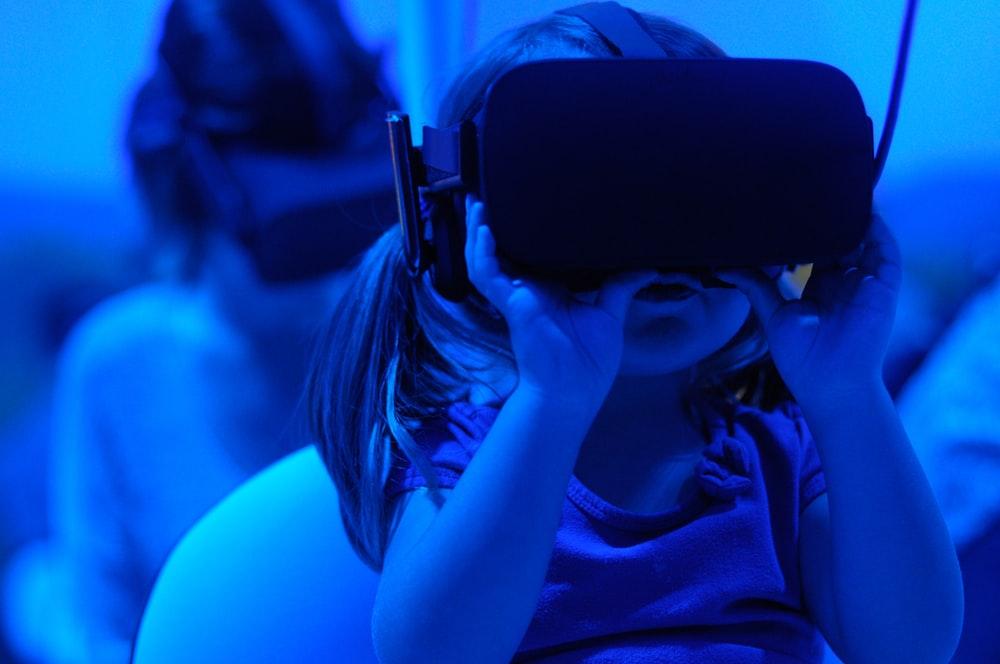 Valutazione dell’impatto delle 
azioni nel Piano operativo
Fattori abilitanti
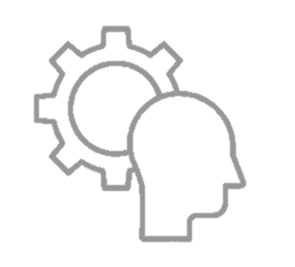 permettono la partecipazione dei cittadini e dei lavoratori all’economia e alla società digitale
Come viene valutato l’impatto delle azioni?
Misurazione del set di indicatori di impatto generali del Piano, predisposto a partire dagli indicatori inseriti nel ​Digital Economy and Society Index ​(DESI) della Commissione Europea e dai ​Digital Maturity Indexes ​(DMI)
Misurazione degli indicatori di risultato associati a ciascuna azione
Risultati da ottenere
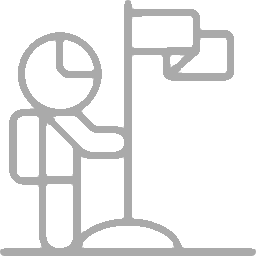 Verificare il raggiungimento dei valori obiettivo per ciascun indicatore di risultato
misurano l’effettiva partecipazione dei cittadini e dei lavoratori all’economia e alla società digitale
I trend emersi dal monitoraggio degli indicatori
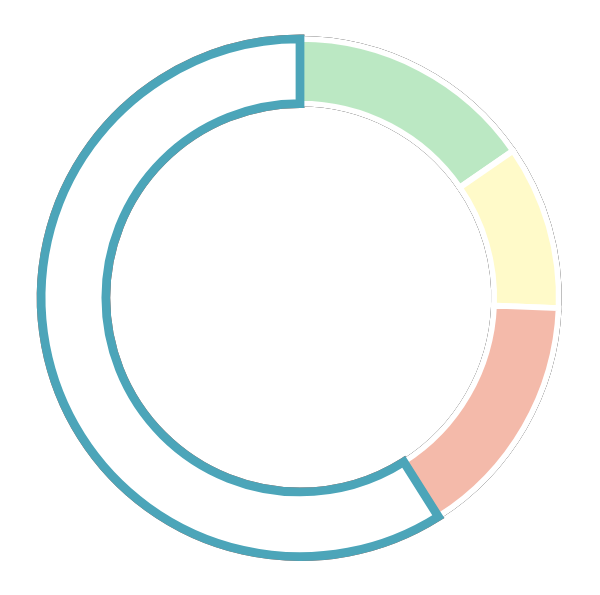 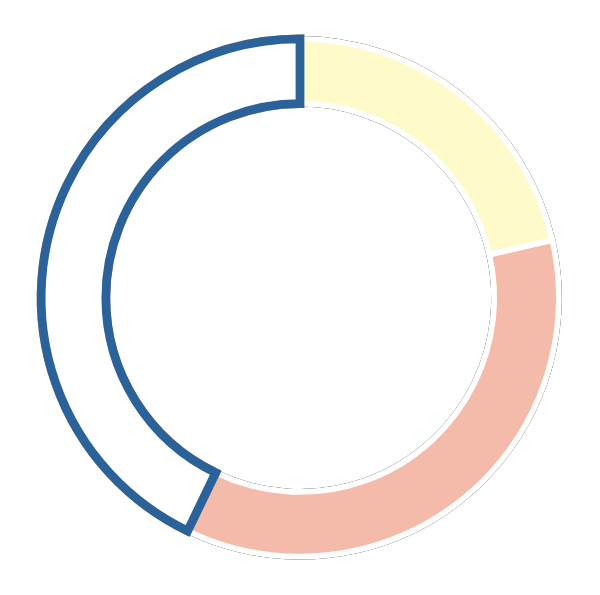 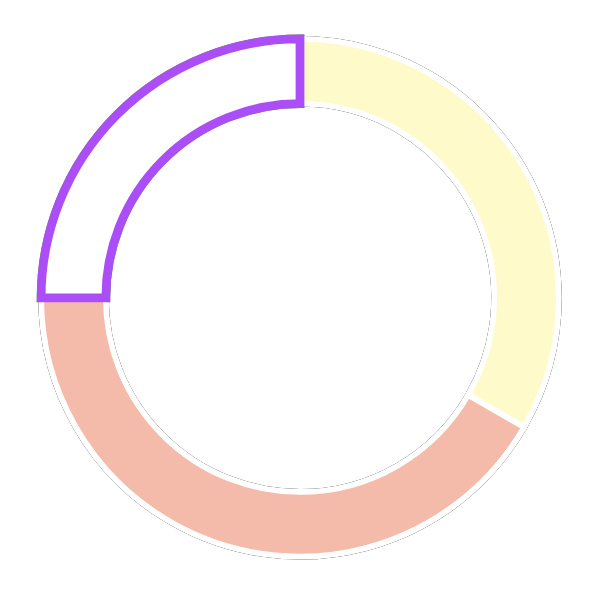 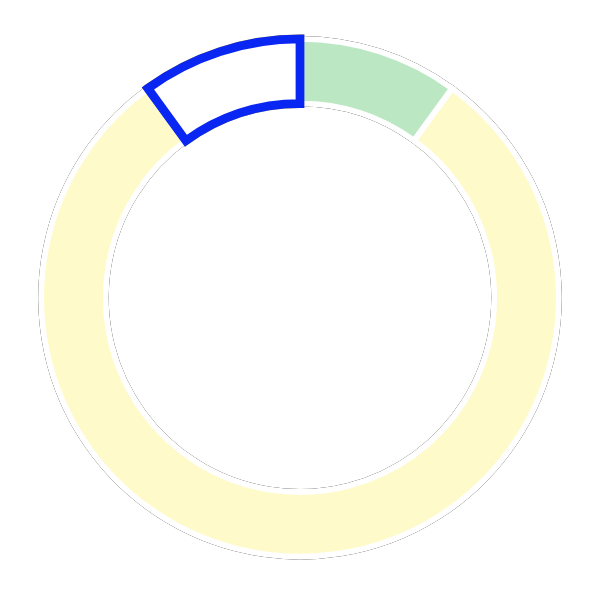 Trend
+5,8%

UE: +9,2%
Trend
+1,4%

UE: -1,5%
Trend
-6,8%

UE: -4,1%
Trend
+10,5%

UE: -0,1%
Asse 1
Asse 2
Asse 3
Asse 4
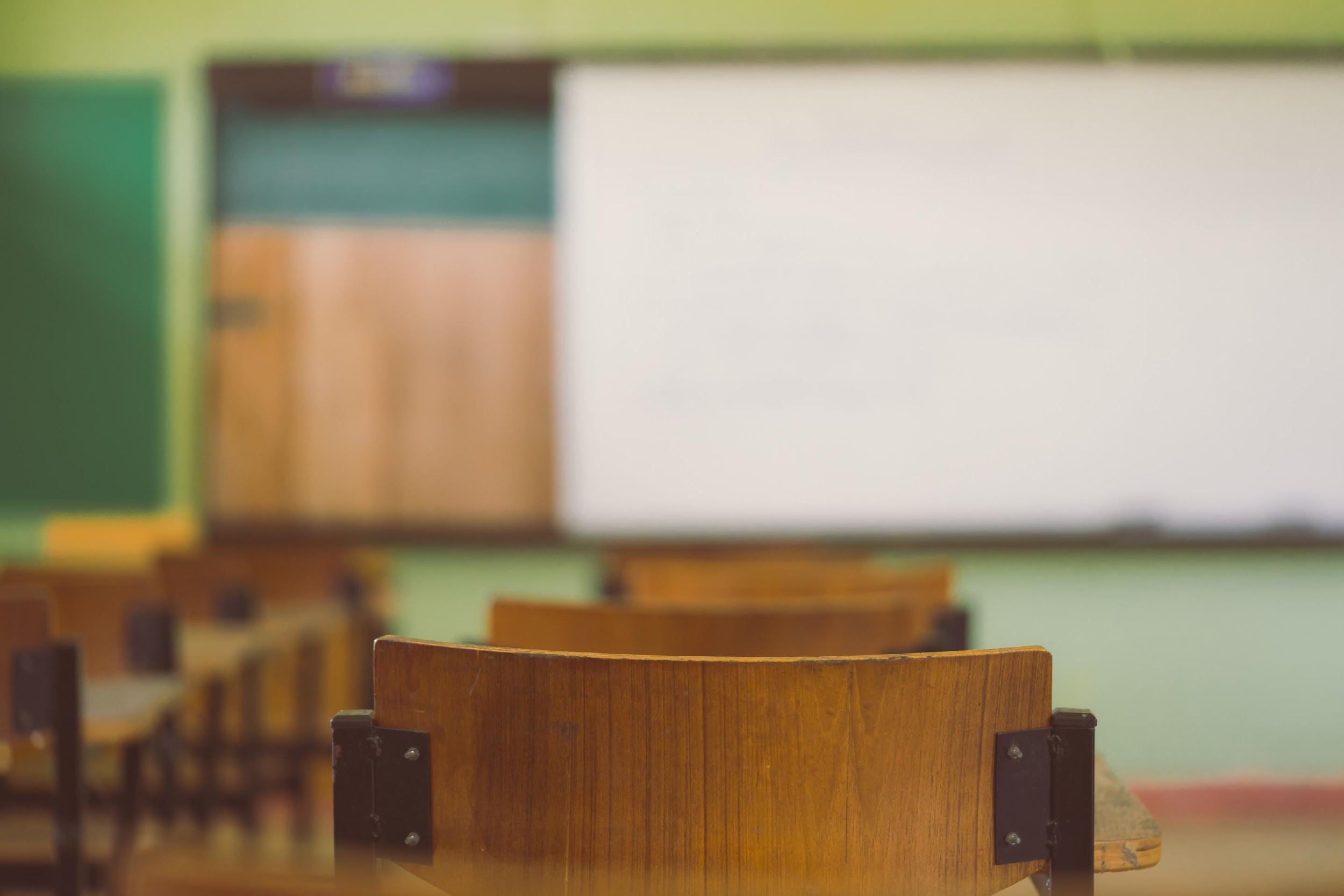 Gli obiettivi
Asse 1
Istruzione
Promuovere nei docenti la cultura della sicurezza informatica

Garantire l’uso consapevole da parte dei docenti e degli studenti dei nuovi strumenti di informazione e comunicazione

Consentire l’accesso ai servizi di connettività a banda larga a tutte le scuole sul territorio italiano

Impiegare maggiori strumenti per il potenziamento delle tecnologie digitali per la didattica

Investire sul rafforzamento delle competenze digitali degli studenti, anche attraverso la definizione di un sistema strutturato di valutazione e certificazione

Promuovere percorsi formativi efficaci per il potenziamento delle competenze digitali dei docenti
Coordinamento

Ministero dell’Istruzione e del Merito
Asse 1  Istruzione               Informazioni generali
Superamento dei divari
intergenerazionale
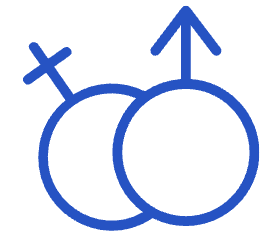 di genere
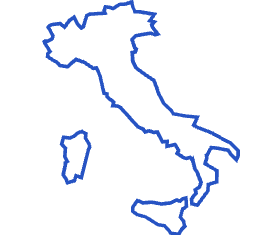 territoriale
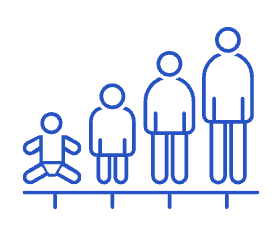 Principali novità introdotte nell’aggiornamento
Attori coinvolti
5
Ministero dell’Istruzione e del Merito
Ministero delle Imprese e del Made in Italy
Istituto Nazionale di Documentazione, Innovazione e Ricerca Educativa (INDIRE)
Istituzioni scolastiche
Miglioramento qualitativo e ampliamento quantitativo dei servizi di istruzione e delle infrastrutture
Iniziative scalabili per contrastare il divario territoriale
Iniziative volte a garantire la parità di genere e pari opportunità in termini didattici e STEM per contrastare il divario di genere
Sinergia con i principali programmi e piani di sviluppo nazionali ed europei
Trasversalità delle iniziative e interconnessione con altri Assi del Piano
Linee 
di intervento
5
Azioni
31  indicatori
studenti di scuola primaria e/o secondaria di primo grado
studenti di scuola secondaria di secondo grado
Destinatari coinvolti
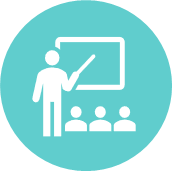 docenti
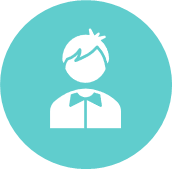 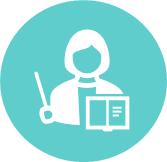 Asse 1  Istruzione               Principali indicatori di impatto
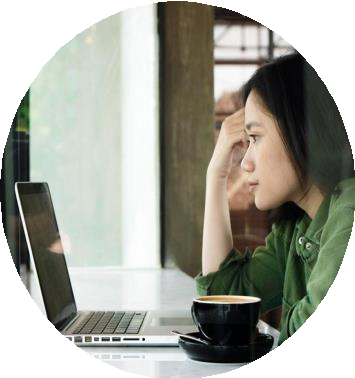 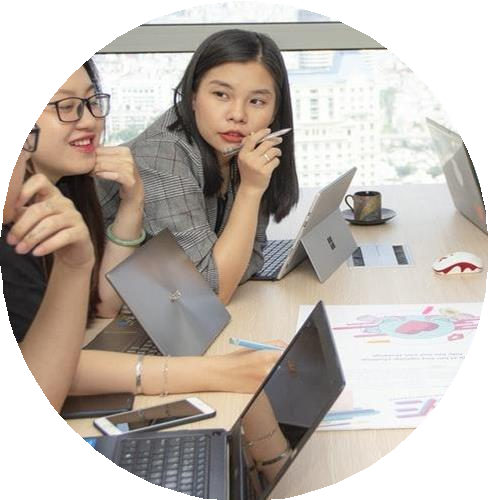 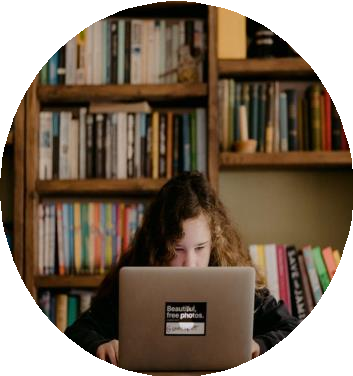 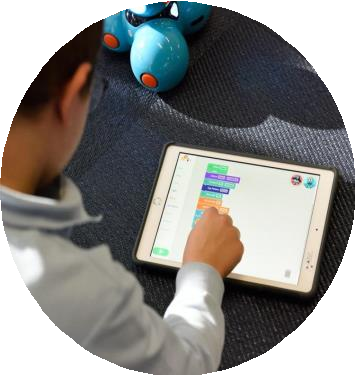 85%
1,5%
80%
65%
58%
2021
7,7%
2021
73%
2020
0,62%
2020
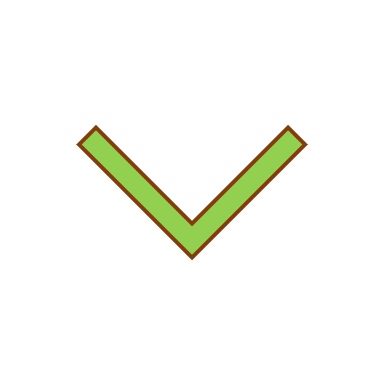 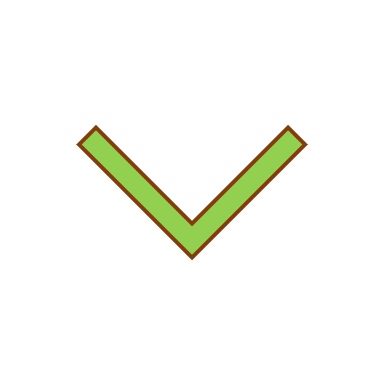 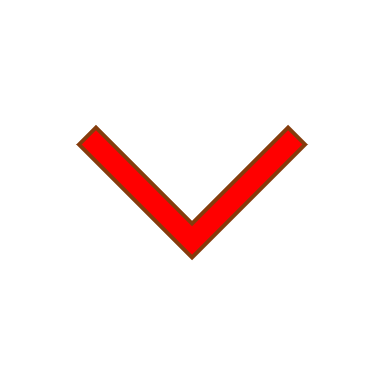 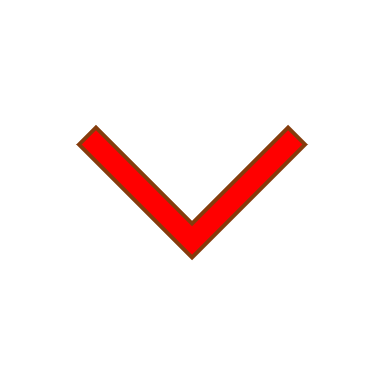 +22% dal 2019
+1,2% dal 2019
-6% dal 2019
-0,3% dal 2019
Scuole dotate di connessione a banda ultra-larga (> 100 Mbps)
Individui (16-19 anni)  con competenze digitali  almeno di base
Studentesse, in uscita dalla  scuola secondaria, che  intraprendono percorsi  universitari in ambito ICT
Individui (16-19 anni) che  utilizzano internet per  finalità educative
Media EU
Media EU
Media EU
Media EU
69%
2021
20,3%
2018
57%
2021
1,7%
2020
Asse 1  Istruzione               Quadro generale delle azioni
Asse 1  Istruzione               Iniziative della Coalizione Nazionale
78
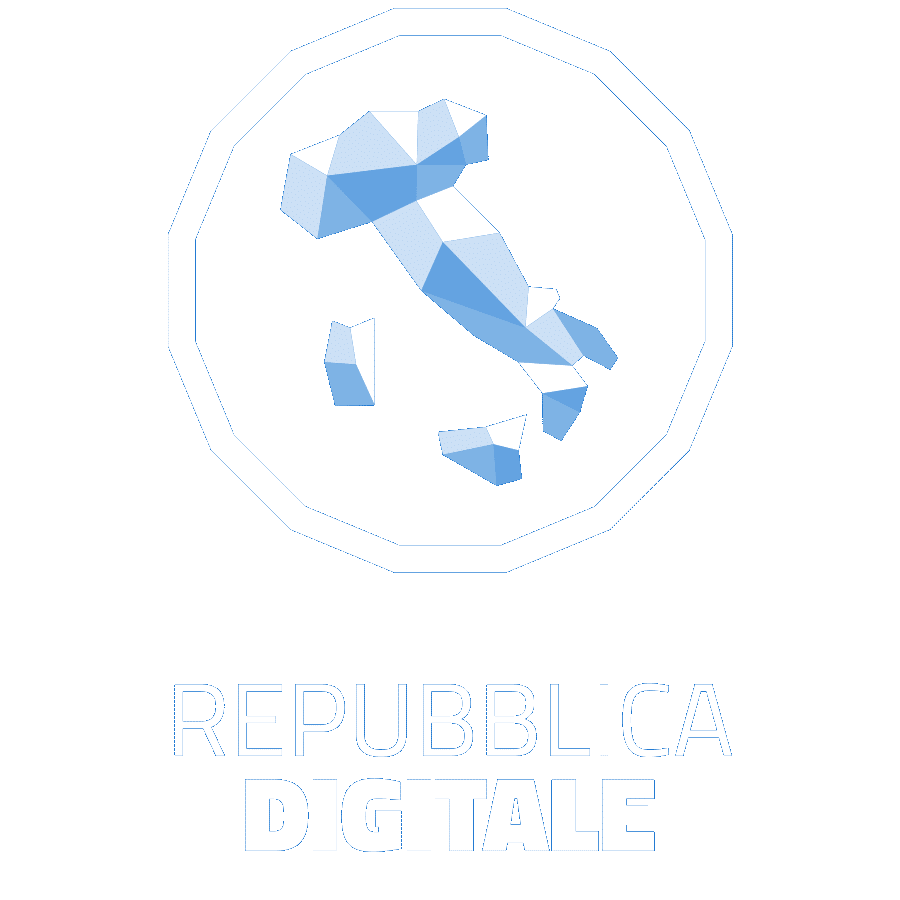 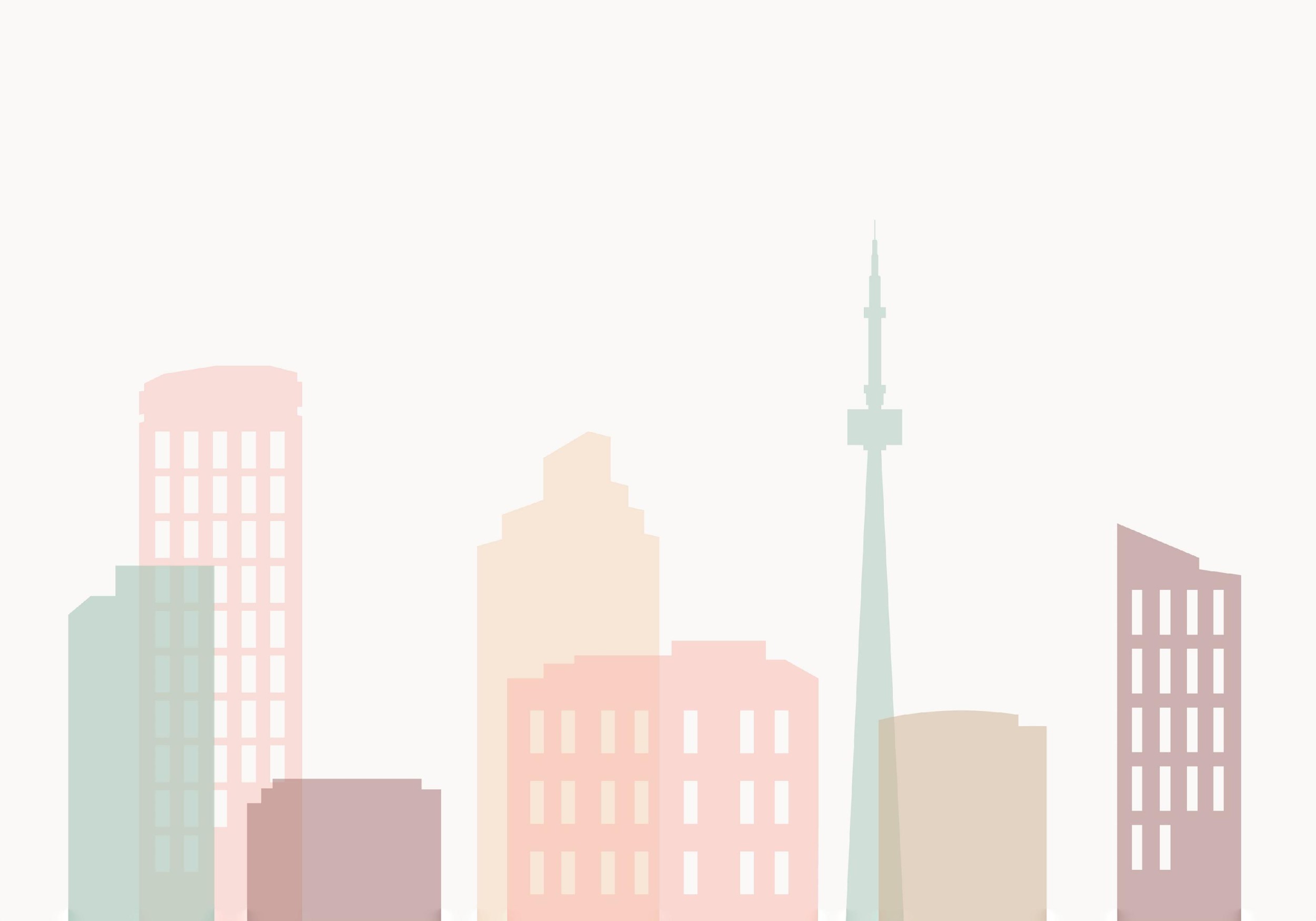 Tipologia ente proponente
Numero iniziative
iniziative
28
Enti privati
23
Amministrazioni pubbliche
27
Associazioni della società civile
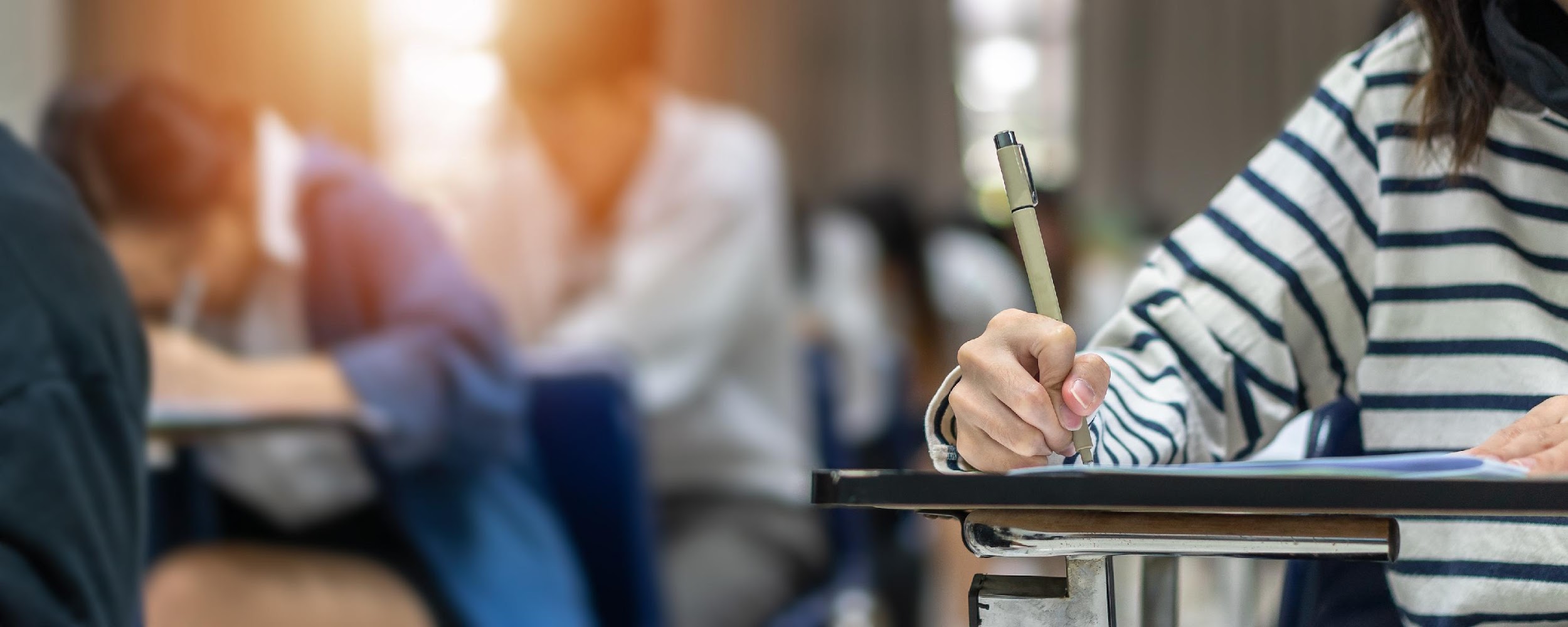 Gli obiettivi
Asse 1
Formazione
superiore
Raccordo tra la Scuola e l’Università

Adeguamento delle modalità di erogazione della didattica

Raccordo tra l’Università e il mondo della produzione

Potenziamento del capitale umano e delle infrastrutture

Interventi sull’attuale offerta formativa
Coordinamento

Ministero dell’Università e della Ricerca
Asse 1  Formazione superiore         Informazioni generali
Superamento dei divari
intergenerazionale
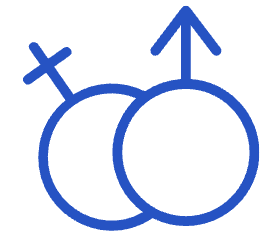 di genere
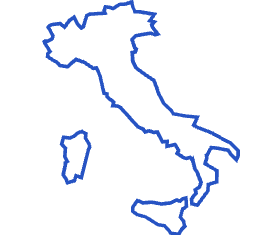 territoriale
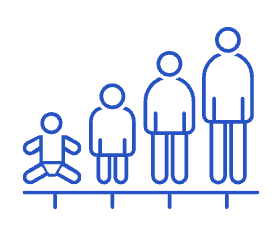 Attori coinvolti
Principali novità introdotte nell’aggiornamento
11
Ministero dell’Università e della Ricerca
Ministero delle Imprese e del Made in Italy
Università
Consiglio Nazionale degli Ingegneri
Potenziamento della diffusione delle competenze ICT attraverso iniziative per l’aggiornamento digitale di studenti, ai docenti e dipendenti attivi nel campo del patrimonio culturale
Pari opportunità nella diffusione delle competenze digitali nel mondo femminile facilitando l’accesso a classi di laurea STEM
Incentivo ai progetti di ricerca in ambito digitale per far fronte alle mutate necessità del mondo lavorativo
Rinnovamento del sistema di istruzione terziaria e incentivando il continuo dialogo tra Università e aziende
Linee 
di intervento
11
Azioni
8 indicatori
Destinatari coinvolti
studenti di scuola secondaria di secondo grado
studenti universitari
lavoratori del settore privato
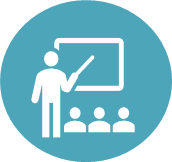 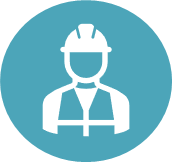 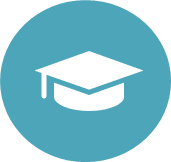 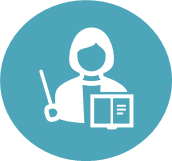 docenti
Asse 1  Formazione superiore         Principali indicatori di impatto
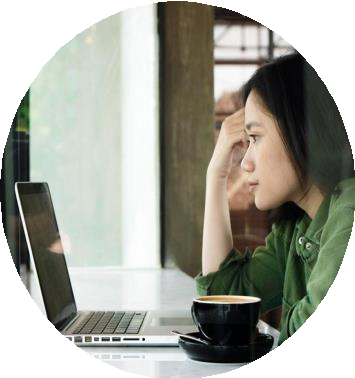 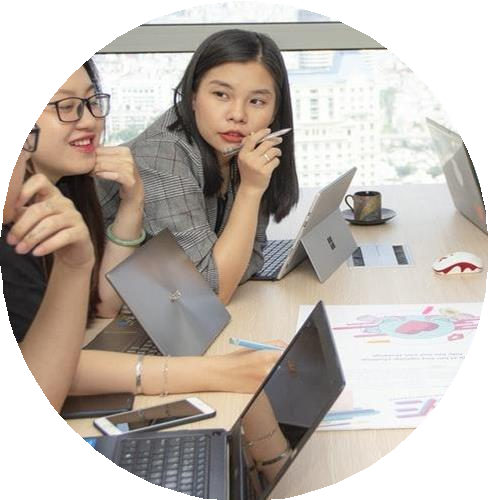 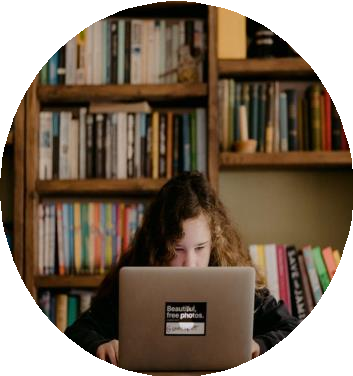 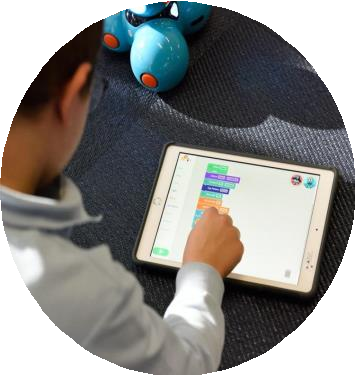 22
7%
78%
70%
44%
2021
16,9
2020
52%
2021
10%
2021
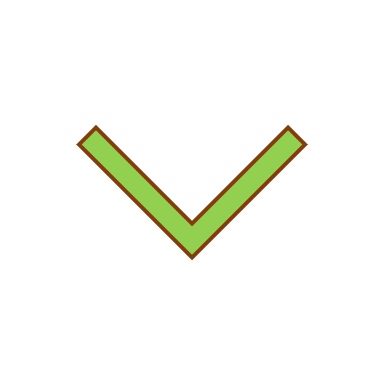 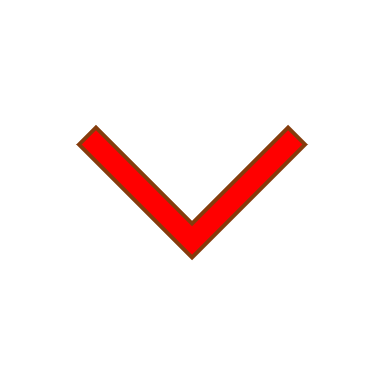 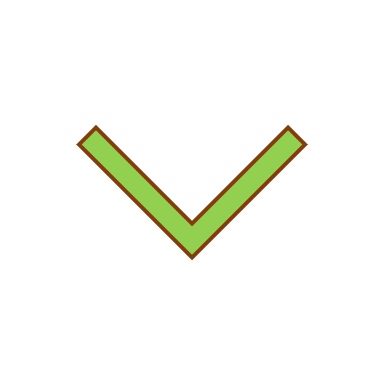 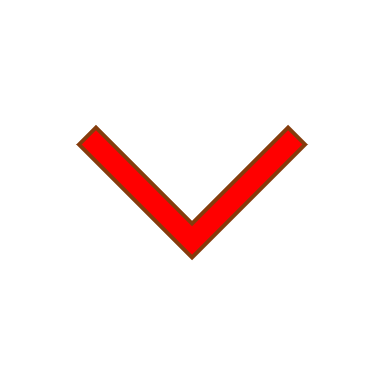 +0,5 dal 2019
-16% dal 2019
-3% dal 2019
-5% dal 2021
Individui con high formal  education (16-24 anni)  con competenze digitali  avanzate
Laureati STEM
(per 1000 abitanti tra i  20 e i 29 anni)
Divario di genere tra  individui con high formal  education con competenze  digitali avanzate
Individui tra i 20 e i 24 anni che utilizzano internet per finalità educative
Media EU
Media EU
Media EU
Media EU
21
2020
6%
2021
43%
2021
62%
2021
Asse 1  Formazione superiore         Quadro generale delle azioni
Asse 1  Formazione superiore         Iniziative della Coalizione Nazionale
26
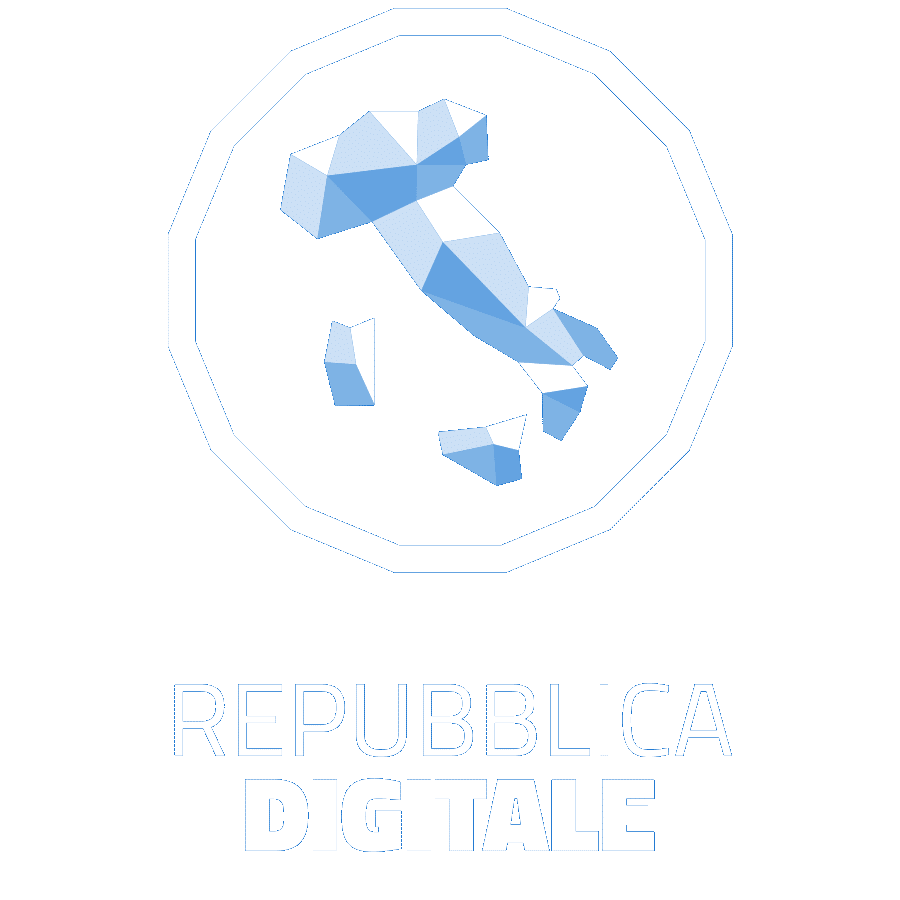 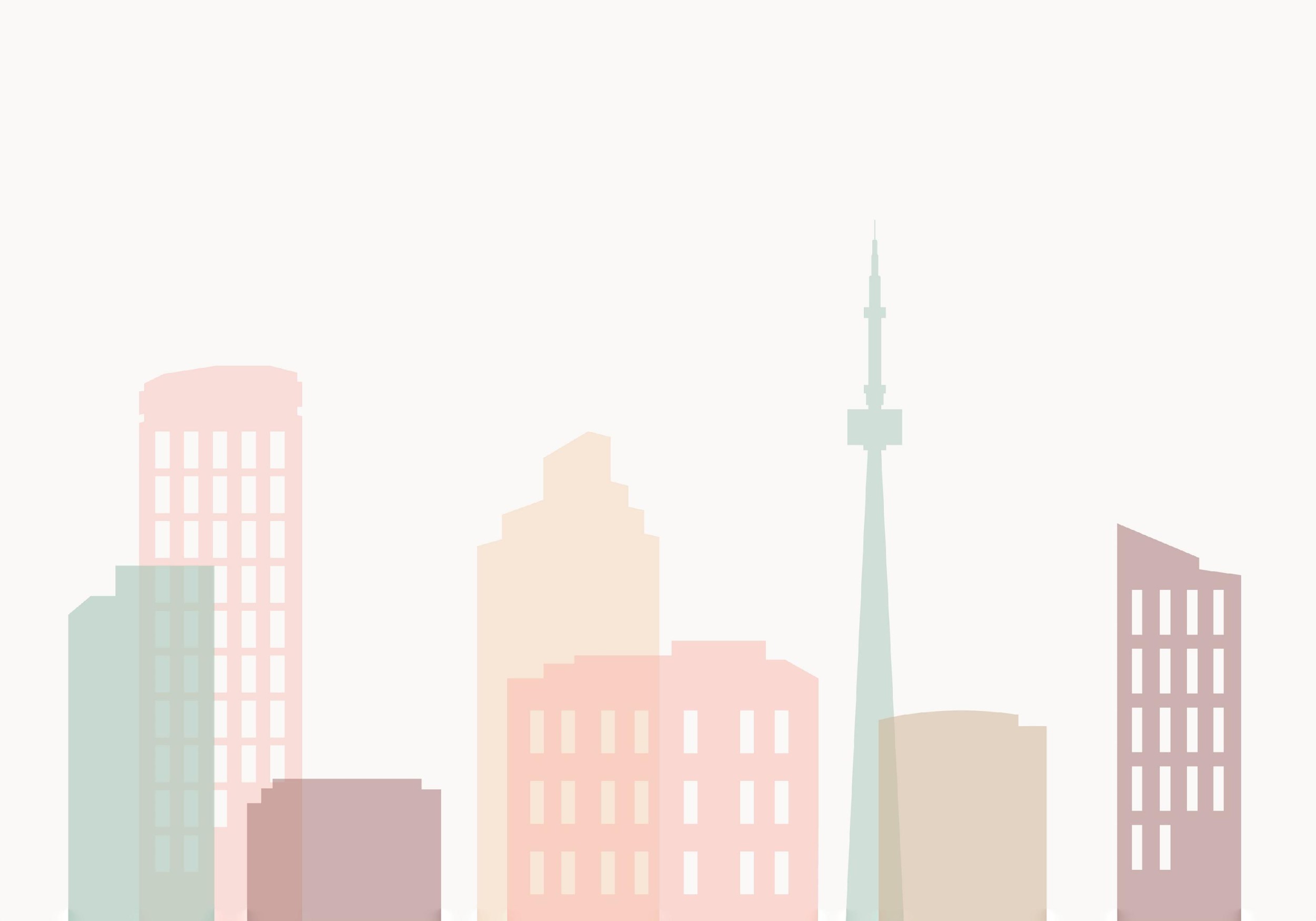 Tipologia ente proponente
Numero iniziative
iniziative
8
Enti privati
6
Amministrazioni pubbliche
12
Associazioni della società civile
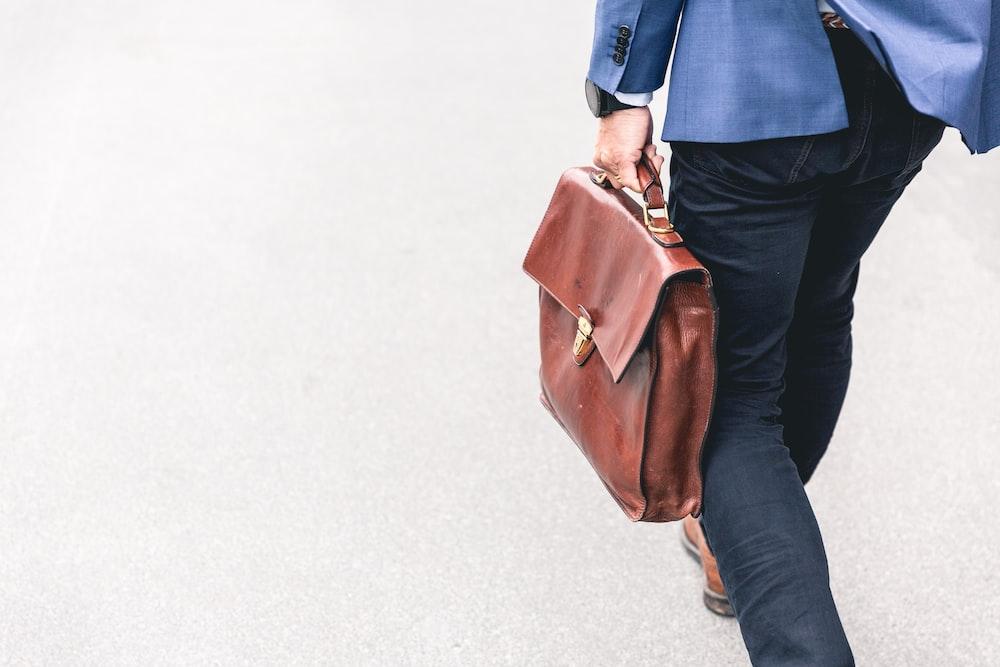 Gli obiettivi
Asse 2
Forza lavoro
Settore privato
Supportare il tessuto imprenditoriale con azioni volte a sostenere da un lato la trasformazione tecnologica dei relativi modelli di business e dall’altro la formazione del personale  coinvolto

Stabilire un maggior raccordo tra mondo della formazione, mondo della ricerca e mondo delle imprese

Indirizzare stakeholder ad una  maggiore consapevolezza delle nuove tecnologie favorendone l’accesso e l’utilizzo
Coordinamento

Ministero delle Imprese e del Made in Italy
Asse 2  Forza lavoro nel settore privato    Informazioni generali
Superamento dei divari
intergenerazionale
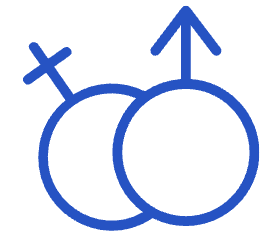 di genere
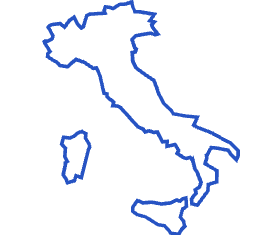 territoriale
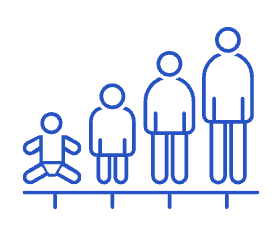 Attori coinvolti
Principali novità introdotte nell’aggiornamento
Ministero delle Imprese e del Made in Italy
Ministero del Lavoro e delle Politiche Sociali, ANPAL
Ministero dell’Economia e delle Finanze
Regioni e Comuni
Unioncamere
Invitalia
DINTEC
INFRATEL
8
Impegno nell’incremento degli occupati nel settore privato con competenze digitali almeno di base
Ricerca dell’equilibrio tra specialisti e laureati ICT in cerca di occupazione nel settore privato e aziende
Agevolare i processi di transizione digitale delle imprese attraverso occasioni di formazione ed Assessment del livello di competenze digitali delle risorse umane
Potenziare il capitale umano con particolare attenzione al divario di genere
Favorire la crescita delle imprese, attraverso gli incentivi all’innovazione e l’inclusione digitale
Linee 
di intervento
10
Azioni
8 indicatori
Destinatari coinvolti
lavoratori del settore privato
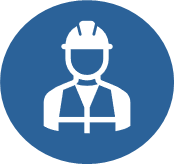 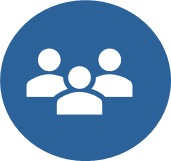 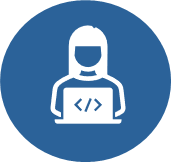 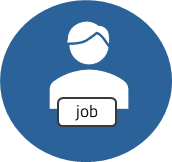 cittadini
donne
disoccupati
Asse 2  Forza lavoro nel settore privato    Principali indicatori di impatto
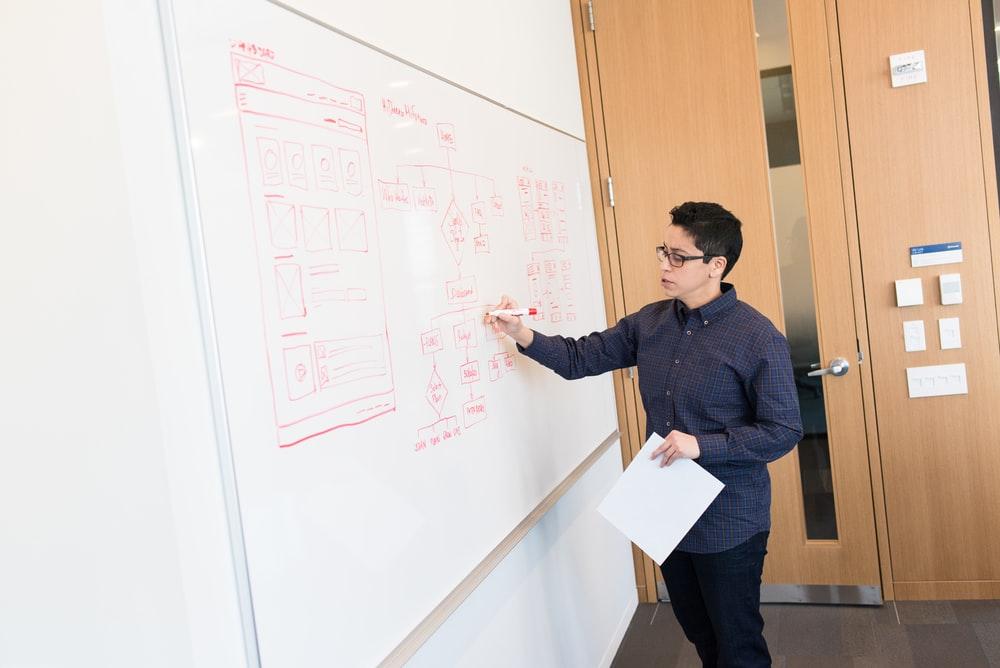 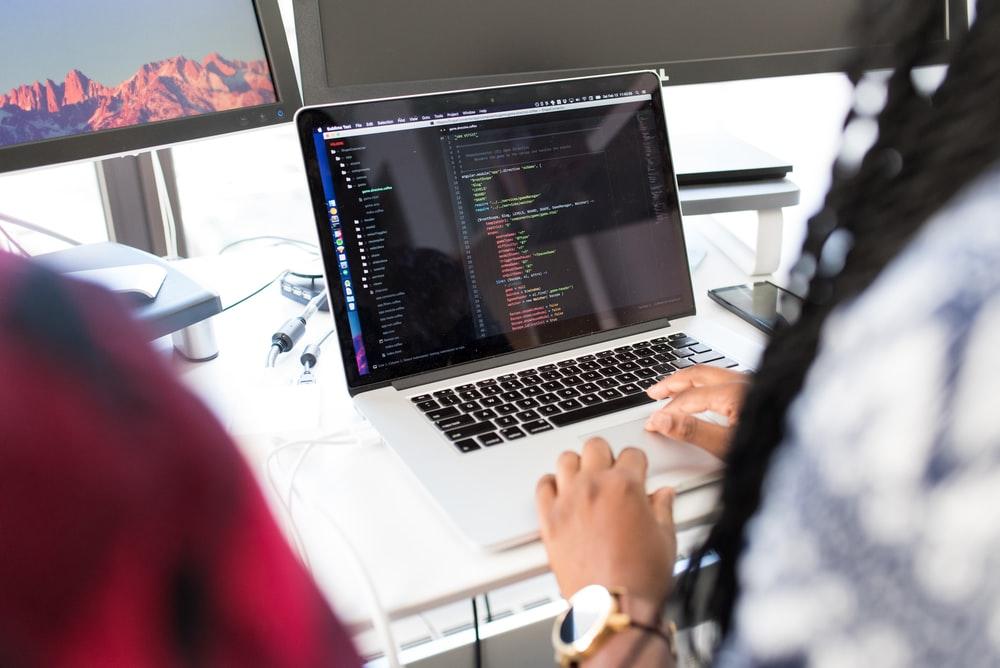 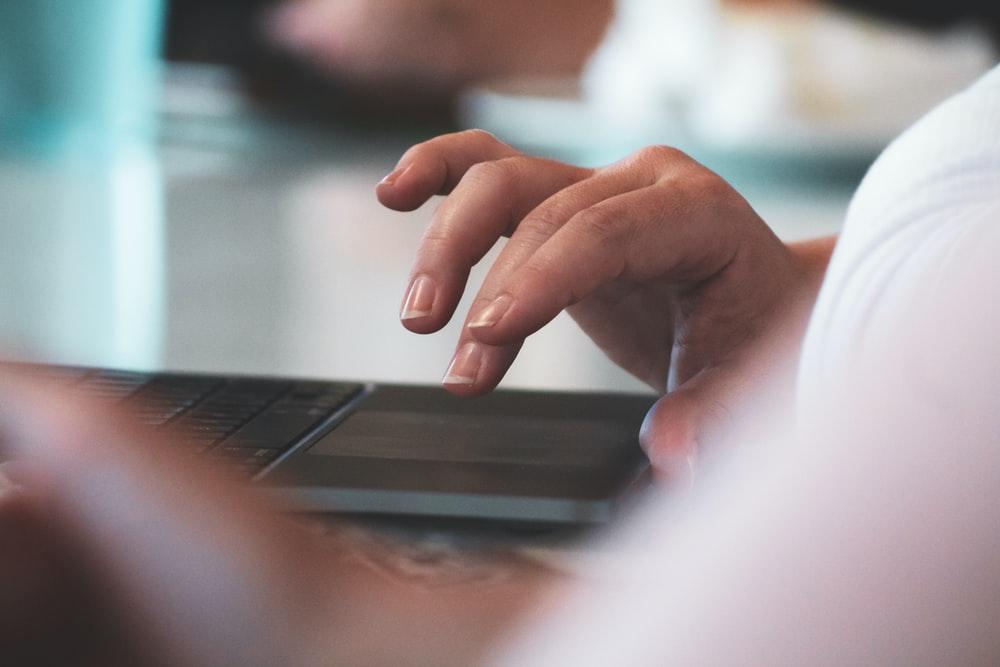 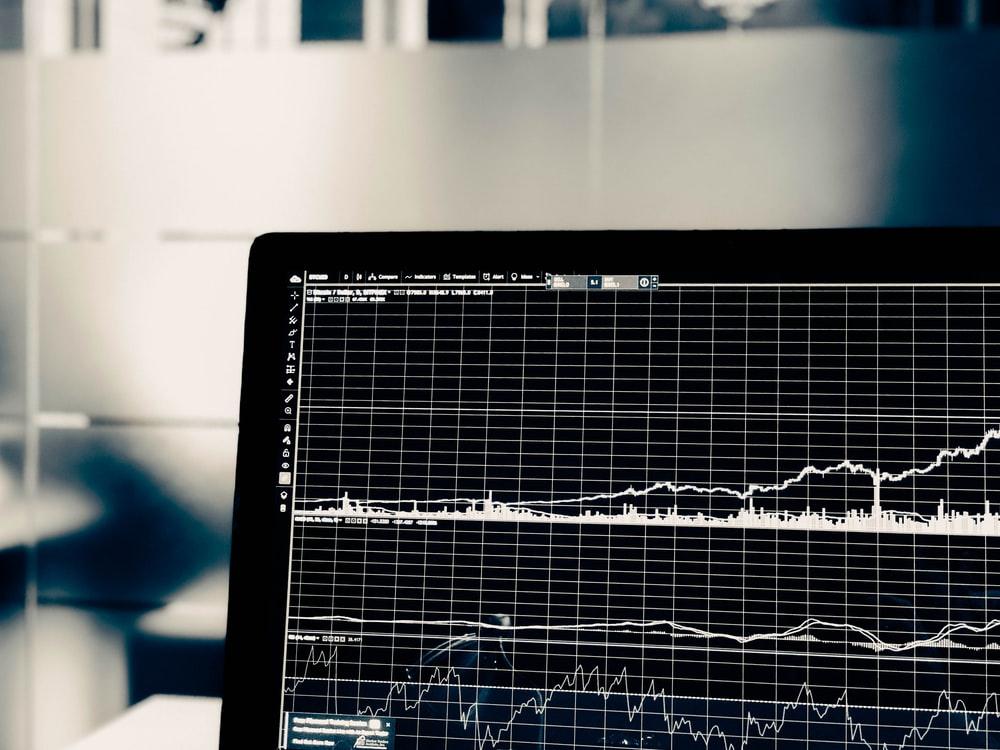 65%
33%
60%
15%
9%
2020
40%
2021
20,4%
2021
54%
2021
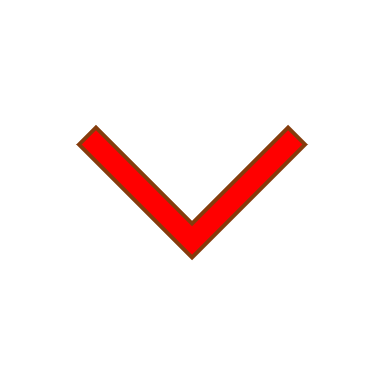 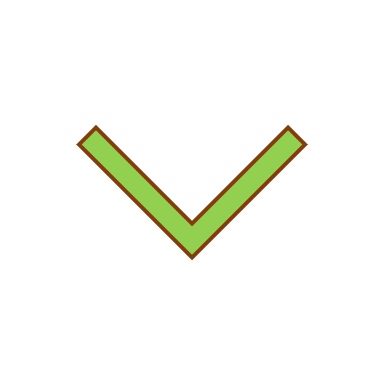 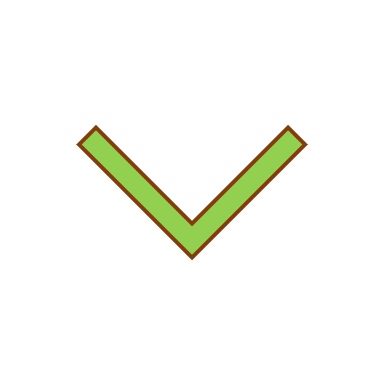 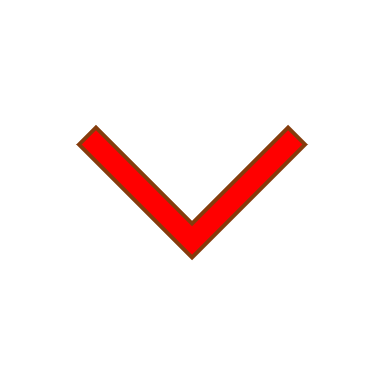 +5% dal 2019
-0,7% dal 2020
-1% dal 2019
+2% dal 2018
Occupati nel settore privato con competenze digitali almeno di livello base
Occupati, di sesso femminile, in ambito scienze e tecnologie 
(25-64 anni; % della popolazione totale)
Individui disoccupati che utilizzano internet per la ricerca di lavoro
Imprese che analizzano big data, da qualsiasi fonte 
(% imprese con più di 10 addetti)
Media EU
14%
2020
Media EU
46%
2021
Media EU
62%
2021
Media EU
30,2%
2021
Asse 2  Forza lavoro nel settore privato    Quadro generale delle azioni
Asse 2  Forza lavoro nel settore privato    Iniziative della Coalizione Nazionale
63
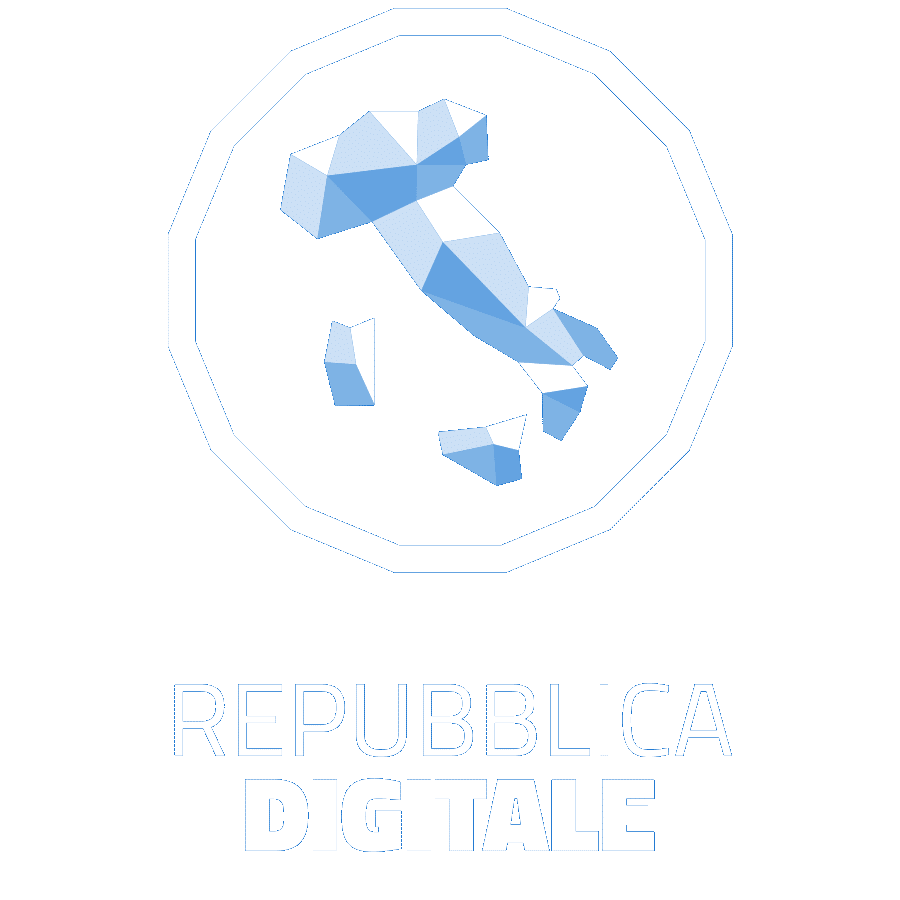 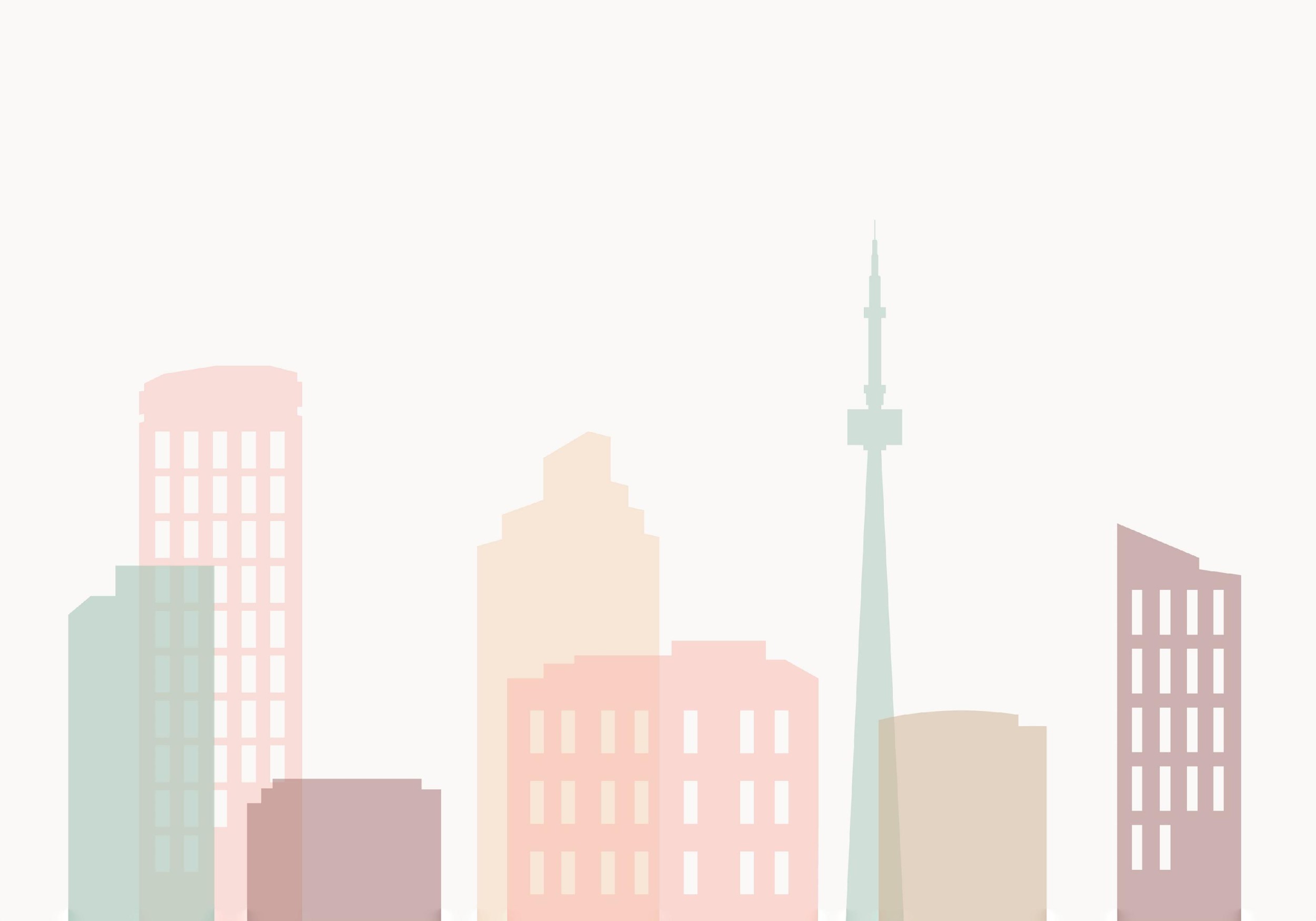 Tipologia ente proponente
Numero iniziative
iniziative
34
Enti privati
14
Amministrazioni pubbliche
15
Associazioni della società civile
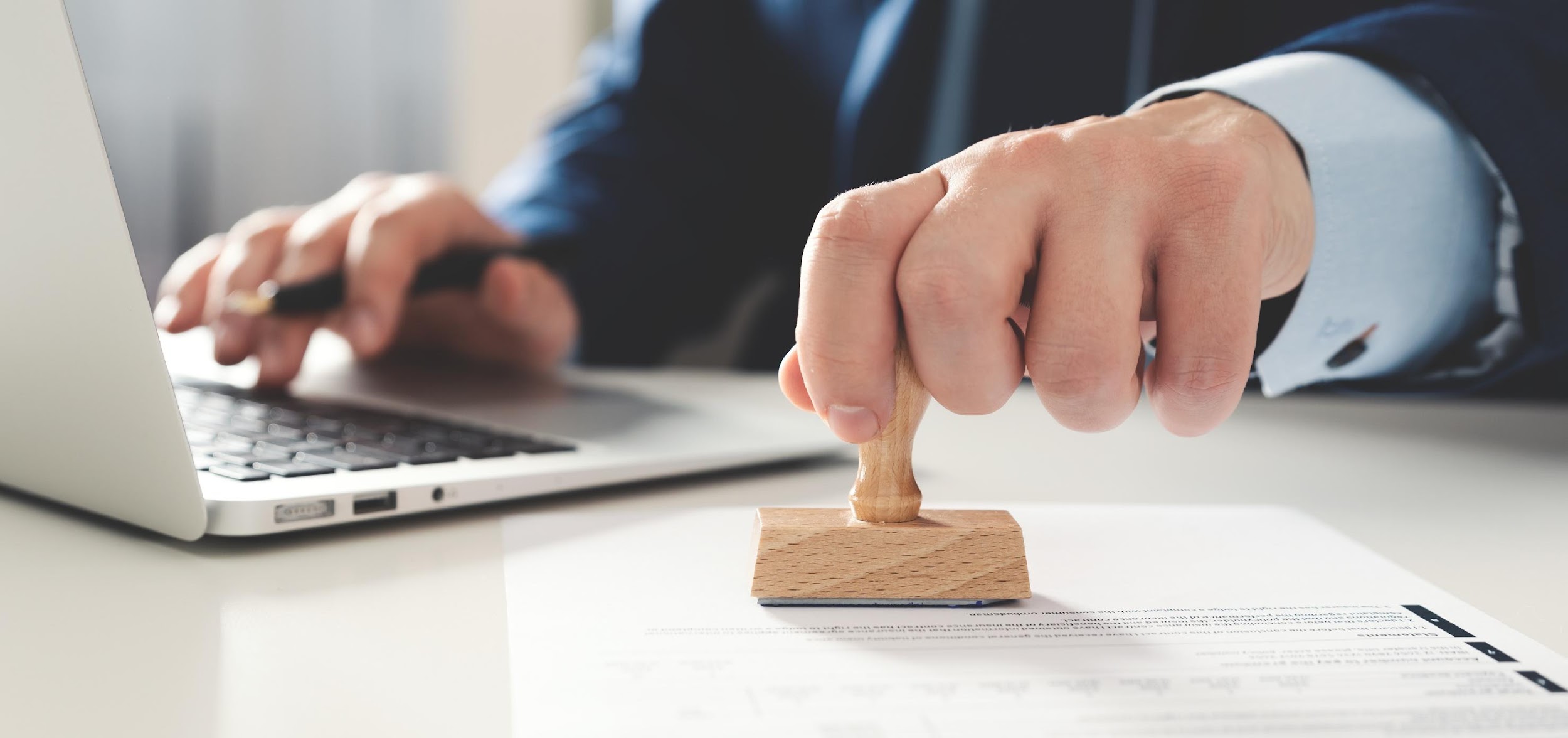 Gli obiettivi
Asse 2
Forza lavoro
Settore pubblico
Favorire l’assunzione di dirigenti preparati ad accogliere e gestire la trasformazione digitale della PA

Rendere la Pubblica Amministrazione più attrattiva rispetto a risorse ad alto potenziale in ambiti connessi all’innovazione e al digitale

Favorire la creazione di una cultura condivisa sull’innovazione e la digitalizzazione a tutti i livelli dell’amministrazione e accrescere le professionalità di chi già lavora nella PA
Coordinamento

Dipartimento della funzione pubblica
Asse 2  Forza lavoro nel settore pubblico    Informazioni generali
Superamento dei divari
intergenerazionale
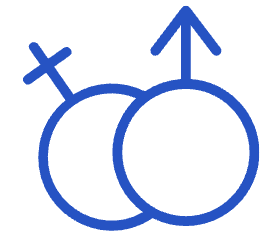 di genere
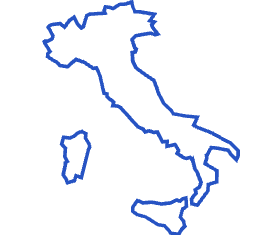 territoriale
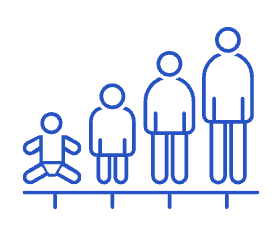 Attori coinvolti
Principali novità introdotte nell’aggiornamento
5
Dipartimento della funzione pubblica
Ministero della Cultura e Fondazione Scuola dei Beni e delle Attività Culturali
Ministero delle Imprese e del Made in Italy
Ministero dell’Università e della Ricerca
Agenzia per l'Italia Digitale - AgID
SNA
Formez PA
CRUI
ANCI
Garantire il necessario supporto formativo ai responsabili per la transizione digitale, attraverso percorsi di rafforzamento di competenze digitali e manageriali
Definire il set di competenze digitali necessarie per gli occupati nel settore pubblico
Garantire l’accessibilità dei servizi pubblici digitali
Promuovere lo sviluppo del capitale umano valorizzando la formazione nei percorsi di carriera e di incentivazione
Linee 
di intervento
12
Azioni
6 indicatori
Destinatari coinvolti
lavoratori del settore pubblico
studenti universitari
lavoratori del settore privato
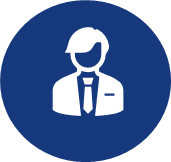 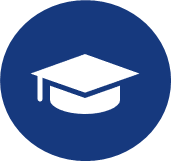 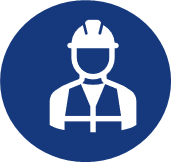 Asse 2  Forza lavoro nel settore pubblico    Principali indicatori di impatto
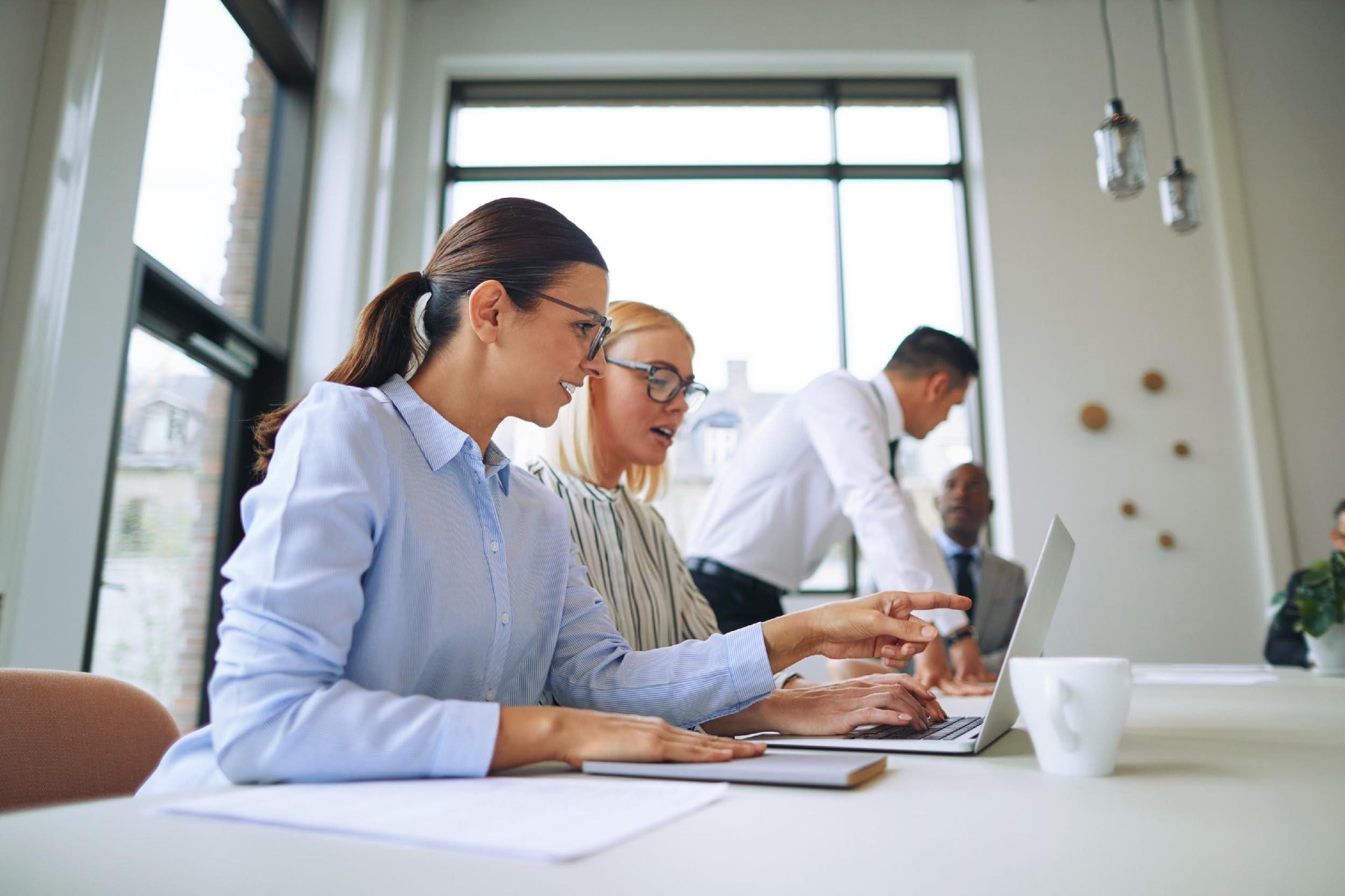 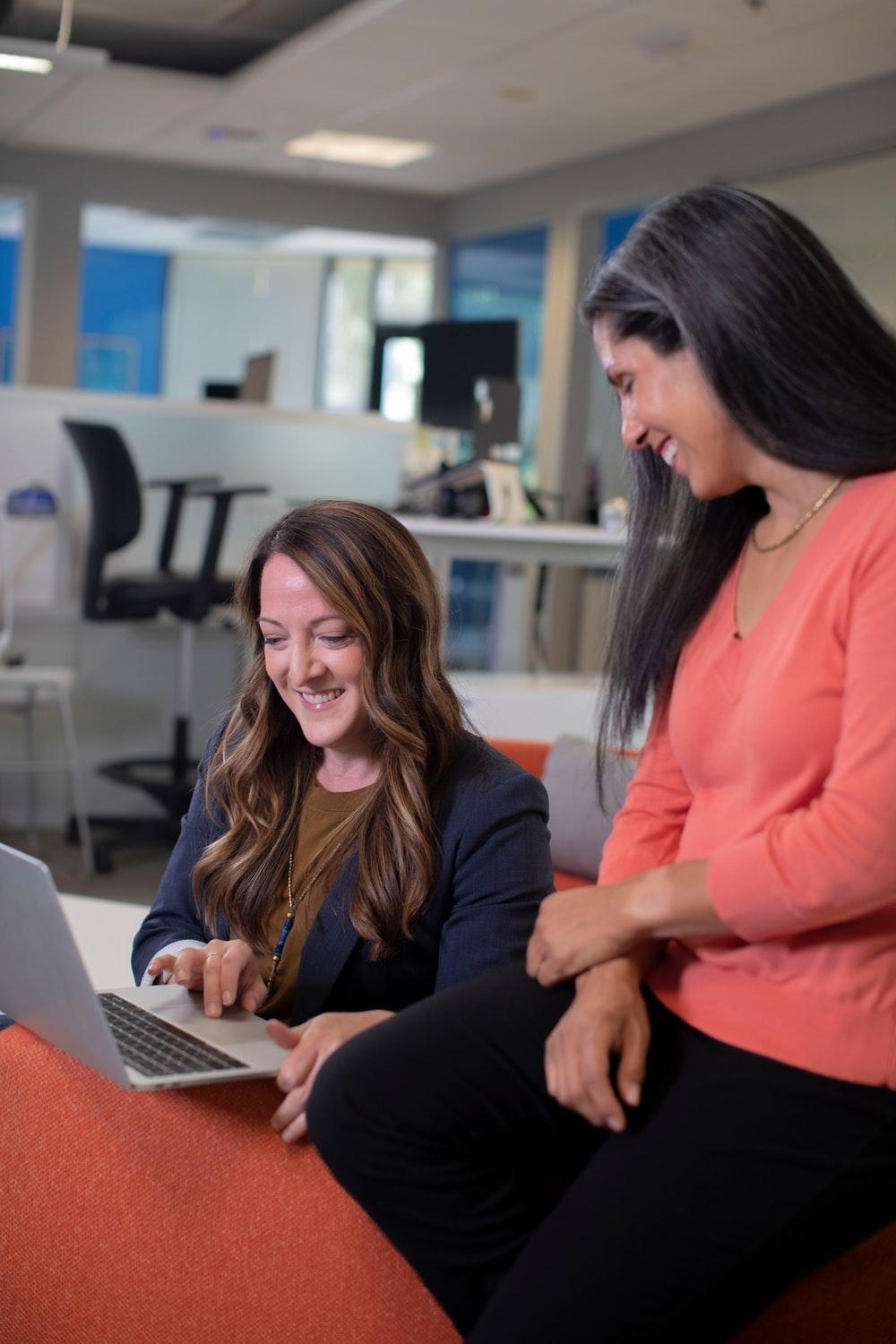 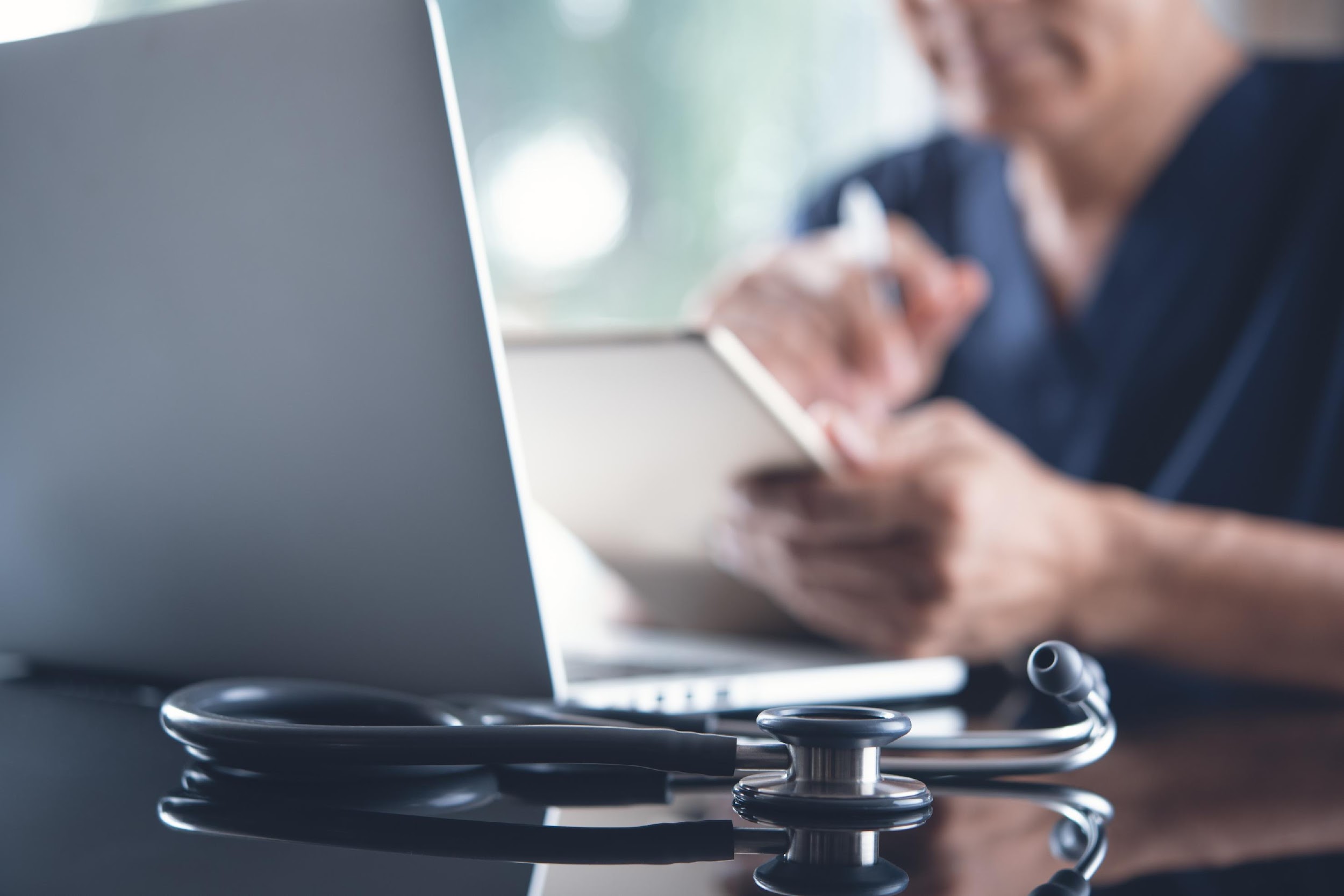 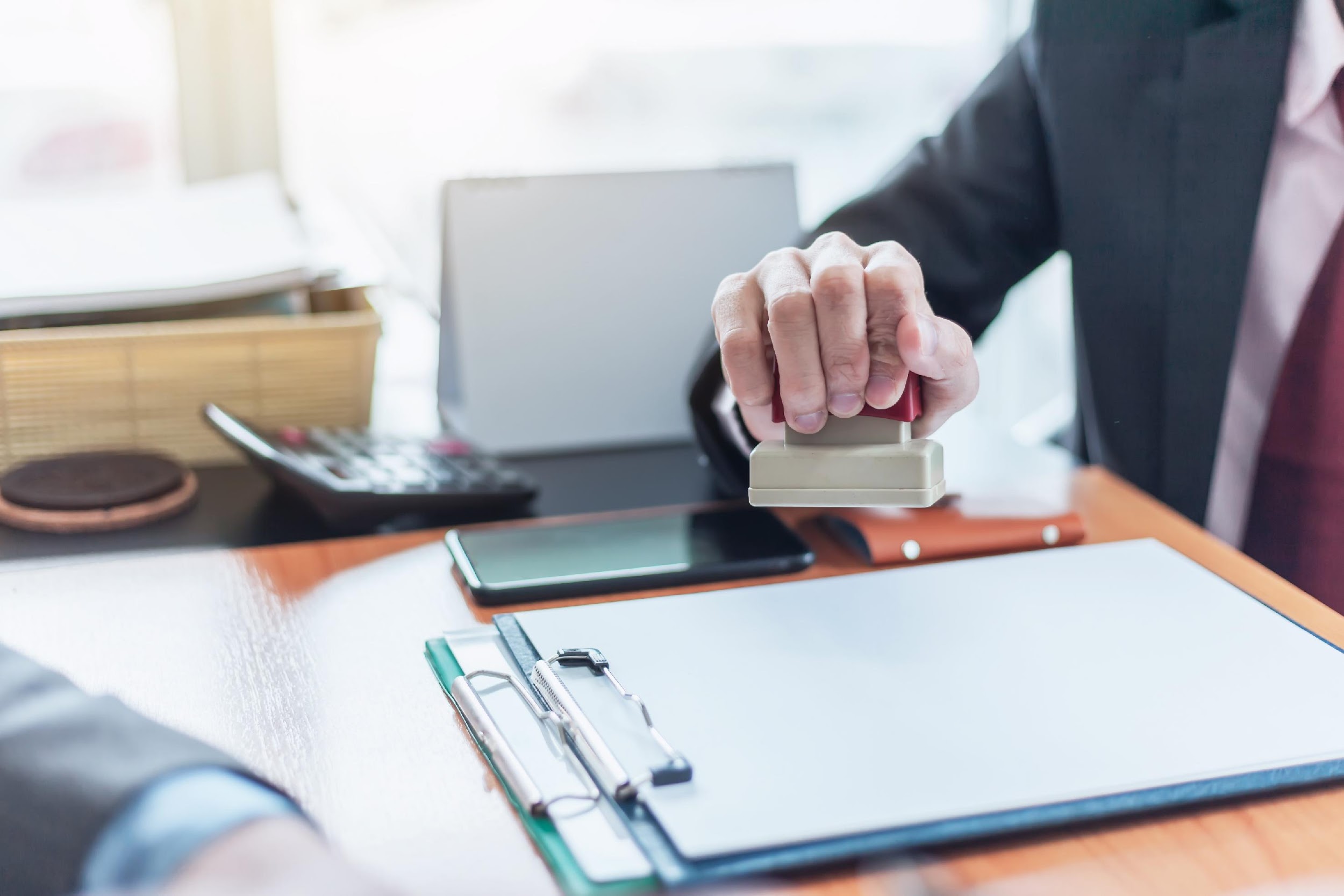 100
80
50%
5
92
2021
35%
2019
48,2
2021
14,7
2020
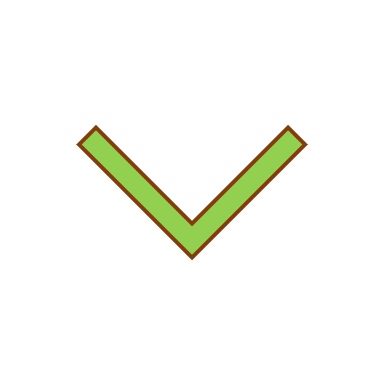 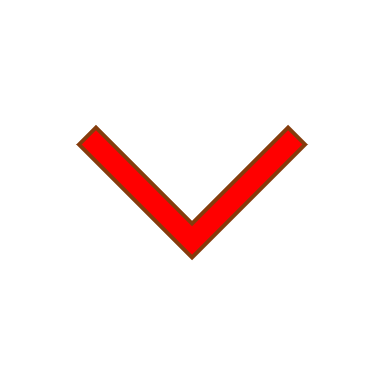 +3,1% dal 2019
-2,6 dal 2019
Disponibilità e caratteristiche degli Open Data (score)
Occupati nel settore pubblico con competenze digitali avanzate
Ammontare di dati precompilati nei form online legati ai servizi pubblici (score)
Divario territoriale nell'utilizzo di servizi di eGovernment
Media EU
81,1
2021
Media EU
45%
2019
Media EU
64,5
2021
Asse 2  Forza lavoro nel settore pubblico    Quadro generale delle azioni
Asse 2  Forza lavoro nel settore pubblico    Iniziative della Coalizione Nazionale
21
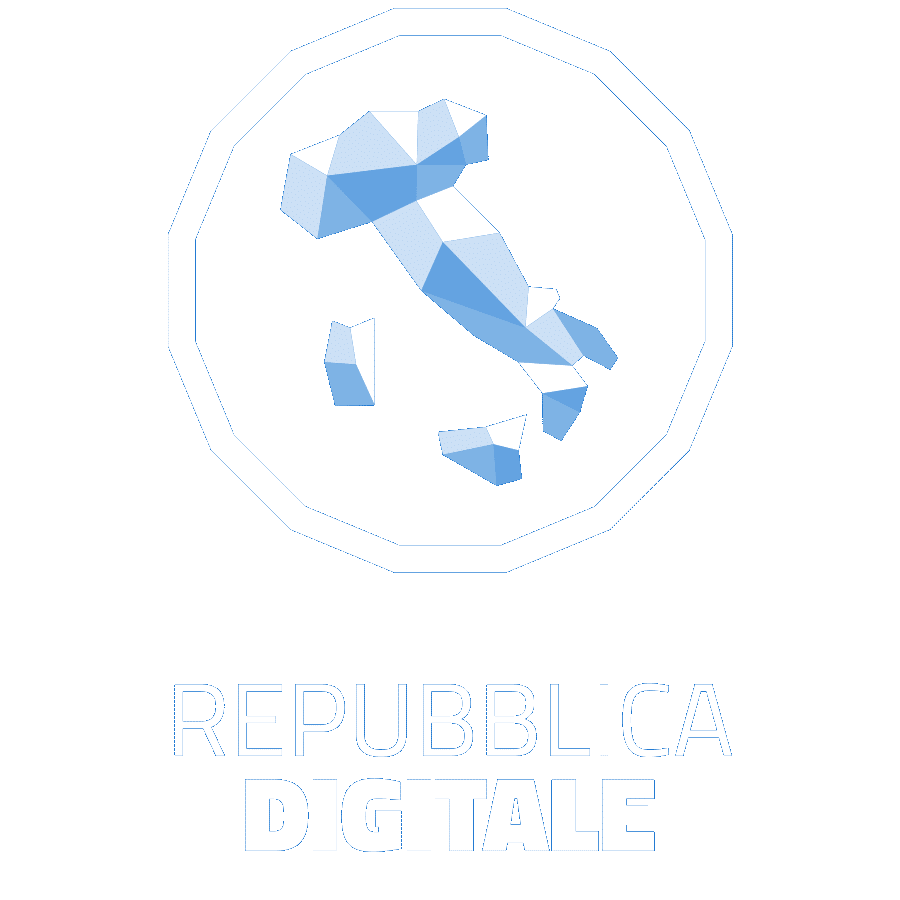 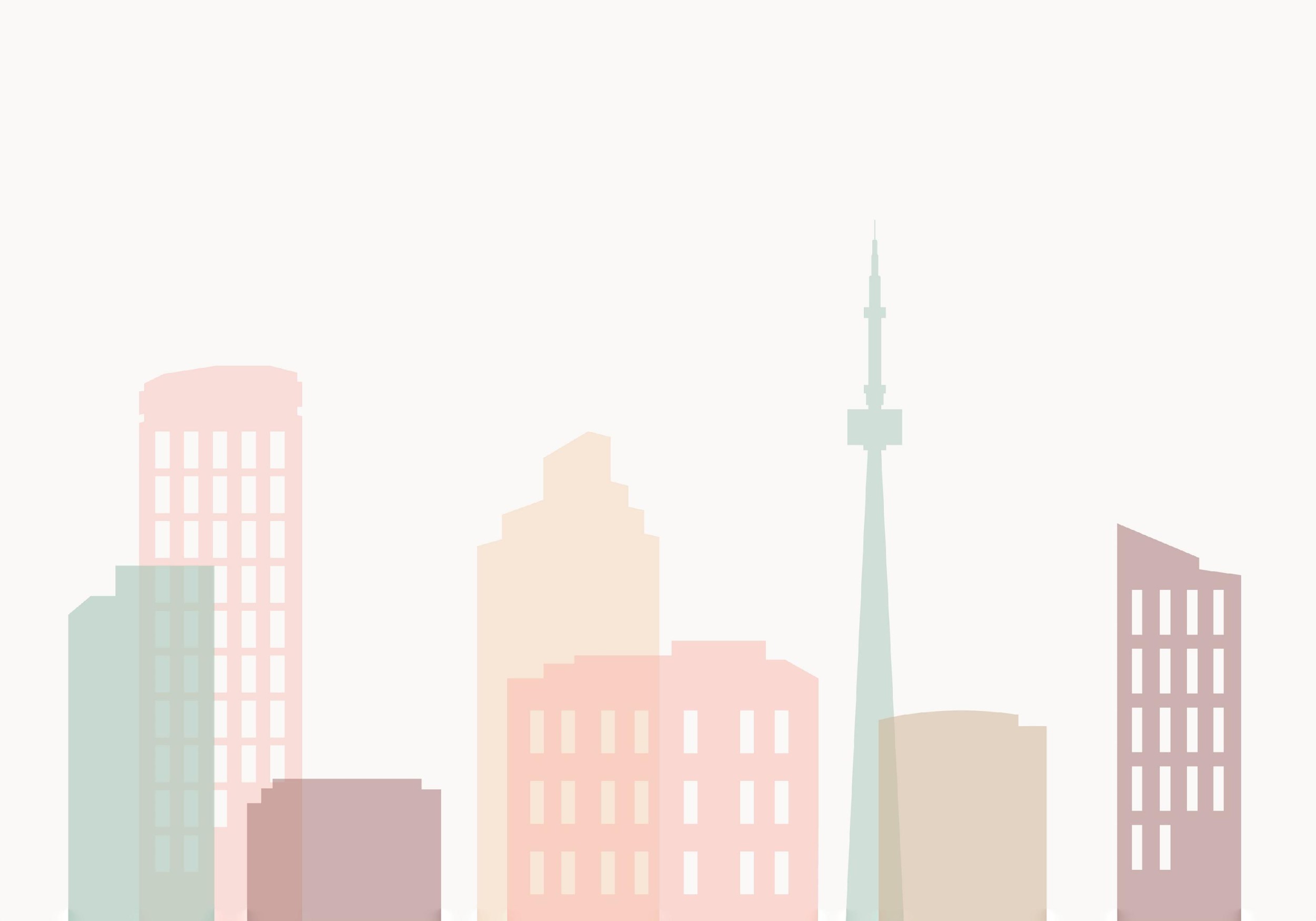 Tipologia ente proponente
Numero iniziative
iniziative
7
Enti privati
12
Amministrazioni pubbliche
2
Associazioni della società civile
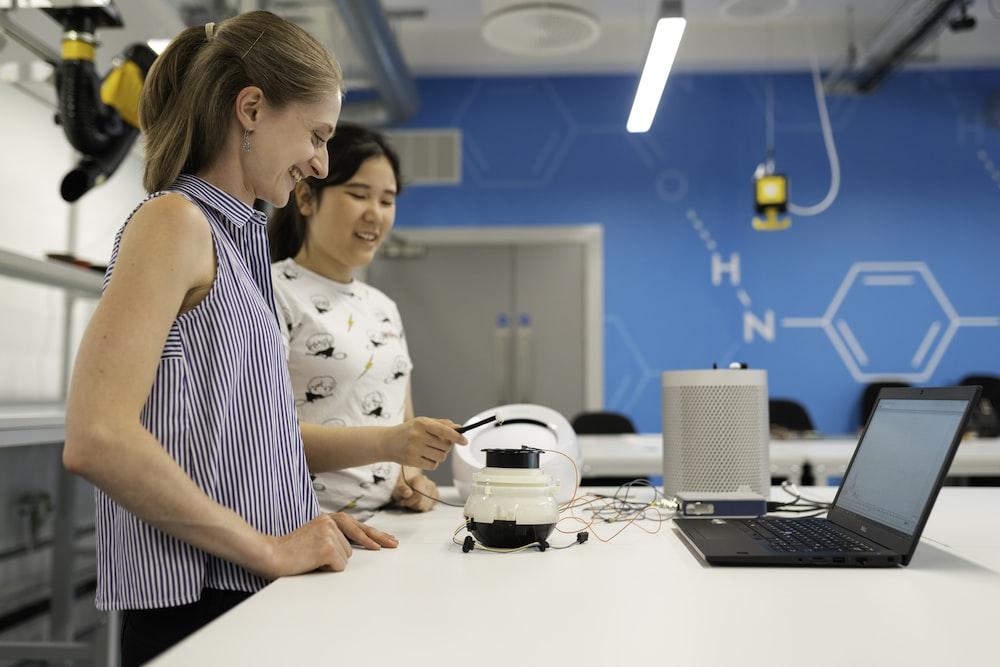 Gli obiettivi
Asse 3
Identificare interventi di sostegno e promozione per aumentare il numero di laureati e di esperti informatici con competenze ICT e rinnovare costantemente i percorsi di studio ICT con maggiore attenzione alla business innovation

Rafforzare l’aggiornamento permanente e la riqualificazione professionale con particolare attenzione allo sviluppo tecnologico

Creare nuovi modelli di interazione domanda-offerta nel mercato del lavoro ICT, con individuazione di nuovi elementi di osservazione da collegare a quelli già oggetto di analisi

Avvicinare il mondo della ricerca al mondo imprenditoriale con particolare attenzione alle nuove tecnologie emergenti

Favorire la diffusione di nuove figure professionali di livello executive altamente innovative

Ridurre i tempi di ricerca dei professionisti ICT e rendere più competitiva la formazione ICT degli attuali laureati ampliandone lo spettro conoscitivo
Competenze
specialistiche ICT
Coordinamento

Ministero dell’Università e della Ricerca
Ministero delle imprese e del Made in Italy
Asse 3  Competenze specialistiche ICT    Informazioni generali
Superamento dei divari
intergenerazionale
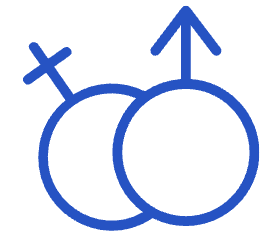 di genere
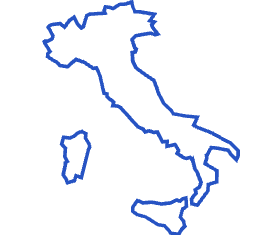 territoriale
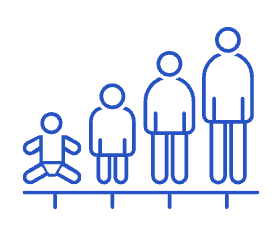 Attori coinvolti
Principali novità introdotte nell’aggiornamento
7
Crescente impegno nella diffusione delle competenze ICT attraverso iniziative di formazione volte al potenziamento del capitale umano
Contrasto al gender gap, garantendo pari opportunità in termini occupazionali per le donne laureate in ambito STEM e laureate o specializzate in ambito ICT
Incentivare progetti di ricerca in ambito digitale, partendo dalla necessità di rafforzare e riorganizzare l’alta formazione nell’ambito delle discipline ICT e nei settori di applicazione di tali metodologie e tecnologie 
Sostenere la nascita di startup attraverso laboratori di eccellenza
Contribuire alla riduzione del gap tra settore della formazione superiore e forza lavoro attiva, incentivando il continuo dialogo tra Università e aziende
Ministero dell’Università e della Ricerca
Ministero delle Imprese e del Made in Italy
Ministero dell’Istruzione e del Merito
Dipartimento per la trasformazione digitale
Linee 
di intervento
7
Azioni
12 indicatori
Destinatari coinvolti
studenti universitari
lavoratori del settore privato
lavoratori del settore pubblico
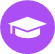 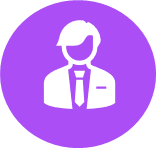 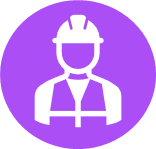 Asse 3  Competenze specialistiche ICT    Informazioni generali
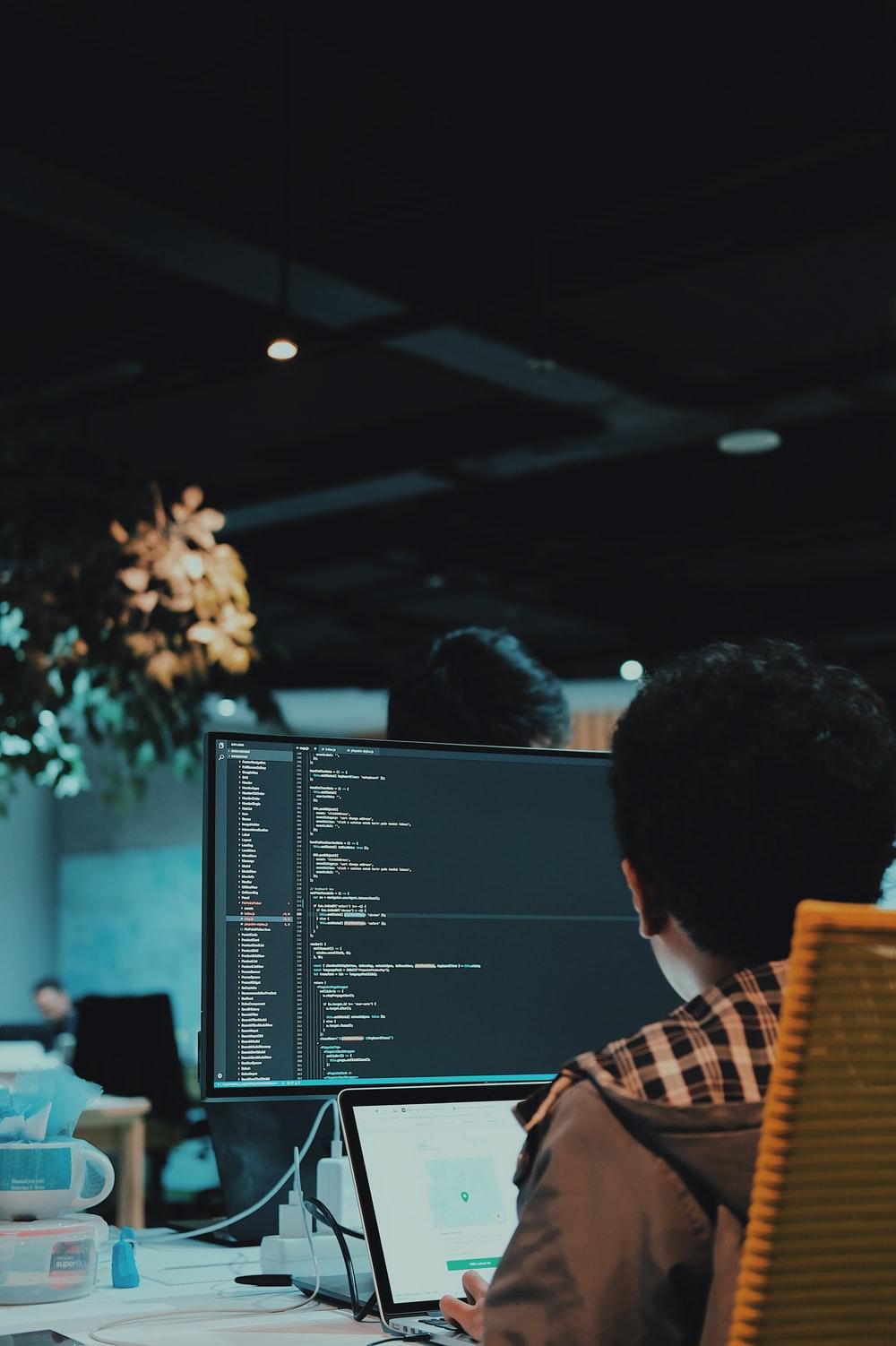 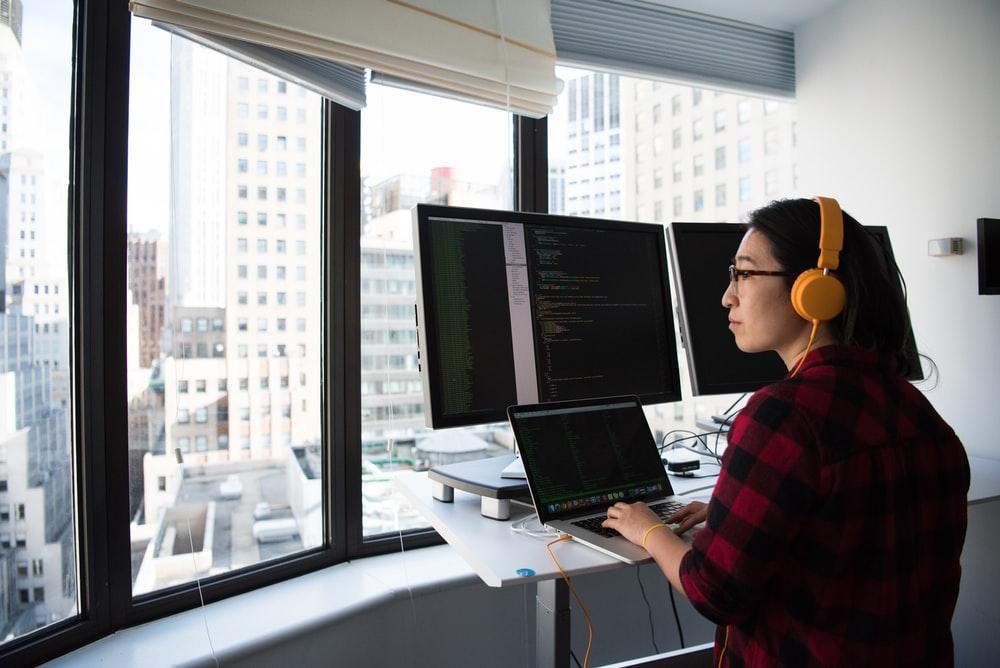 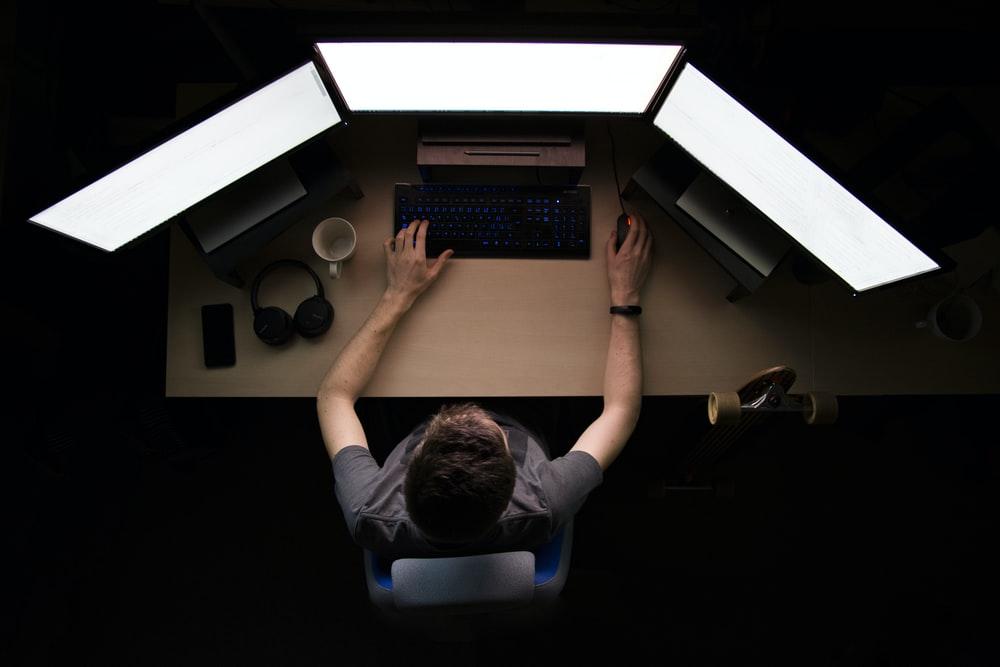 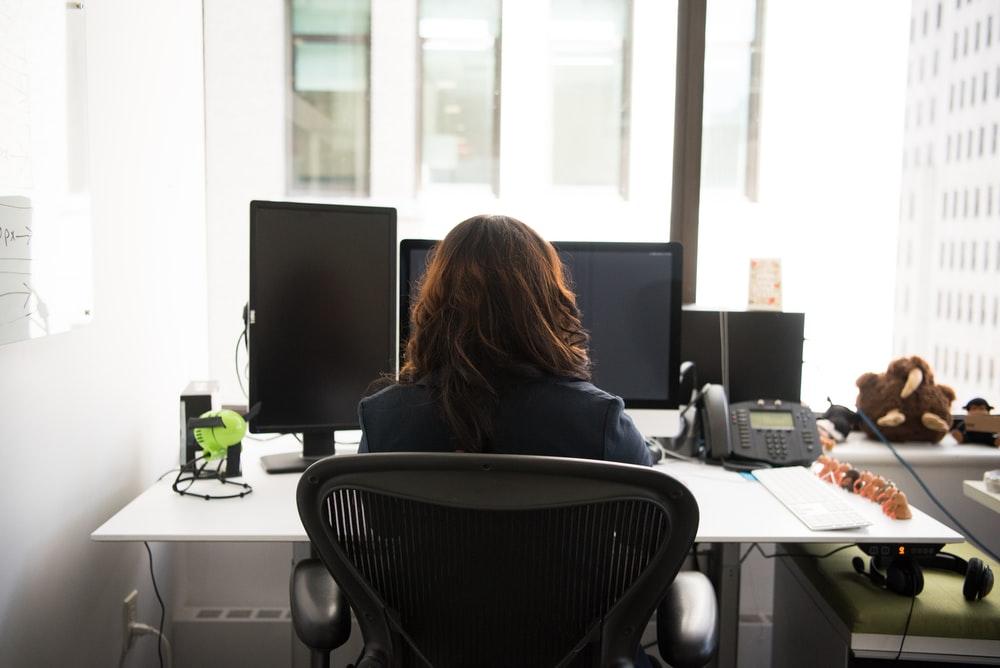 4,5%
15%
24%
4%
3,8%
2021
4%
2020
12%
2020
1,4%
2020
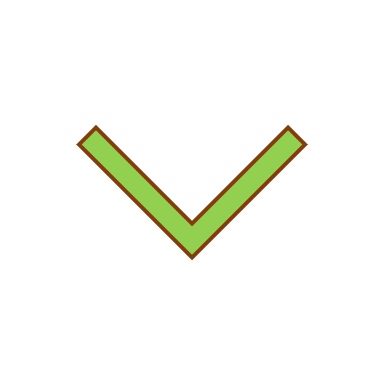 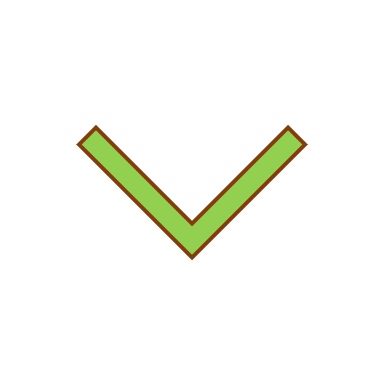 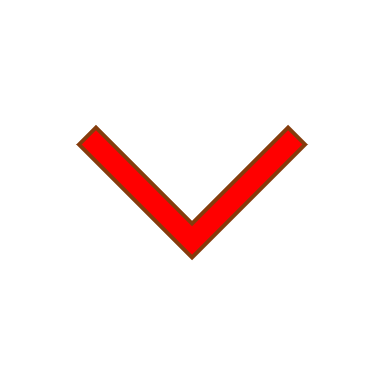 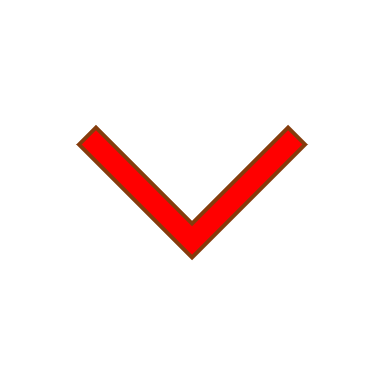 +0,1% dal 2019
-3% dal 2019
+0,2% dal 2020
-2% dal 2019
PMI che impiegano specialisti ICT
Quota degli Specialisti ICT sul totale degli occupati
Imprese che hanno reclutato o tentato di reclutare specialisti ICT (sul totale delle imprese)
Laureati in ICT 
(sul totale della popolazione laureata)
Media EU
3,9%
2020
Media EU
18%
2020
Media EU
4,5%
2021
Media EU
8%
2020
Asse 3  Competenze specialistiche ICT    Quadro generale delle azioni
Asse 3  Competenze specialistiche ICT    Iniziative della Coalizione Nazionale
11
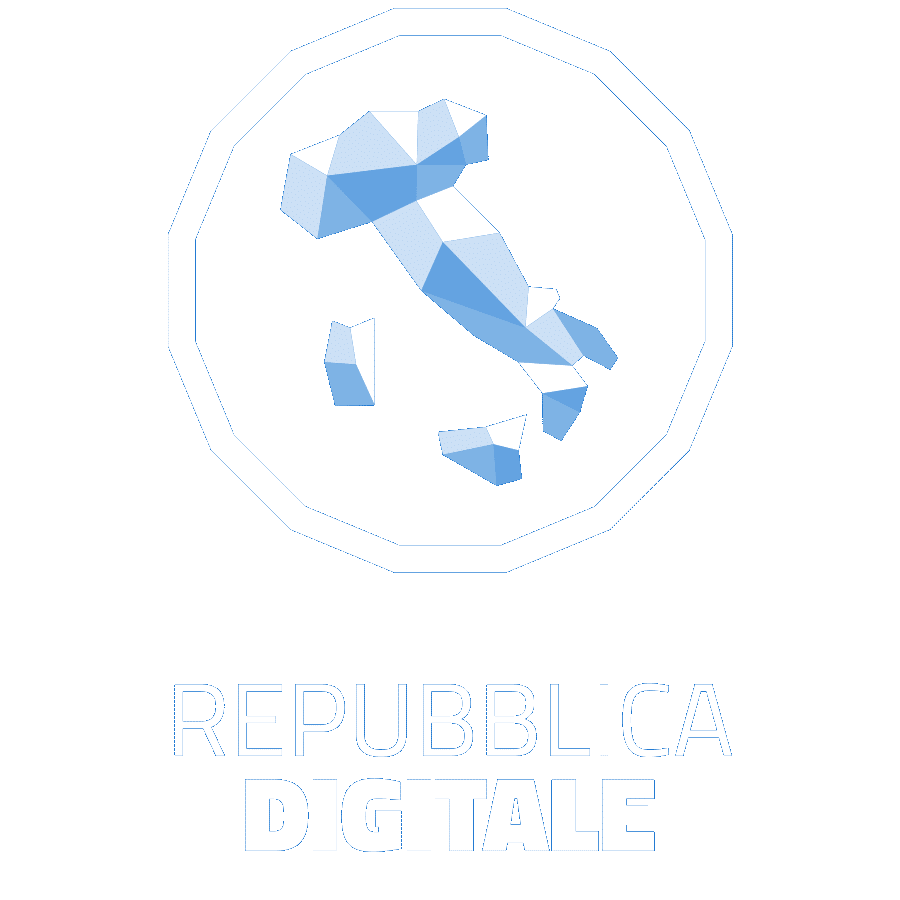 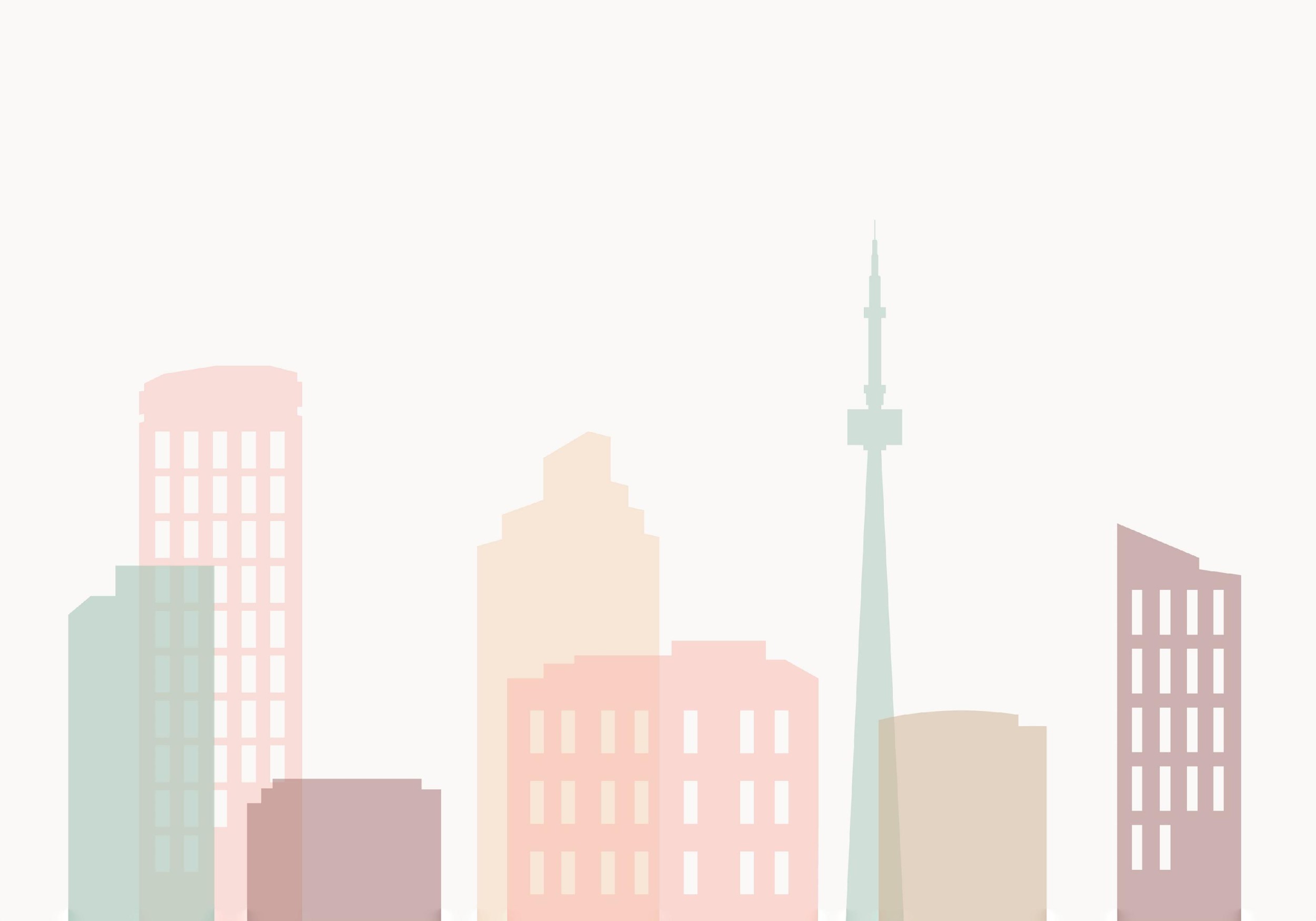 Tipologia ente proponente
Numero iniziative
iniziative
10
Enti privati
1
Amministrazioni pubbliche
–
Associazioni della società civile
Asse 3  Competenze specialistiche ICT    Le azioni per una «scuola diffusa»
Cos’è uno “specialista ICT”?
Secondo la norma UNI EN 16234-1:2020 (che rappresenta l’e-Competence Framework) è una 
“persona che ha la competenza per pianificare, realizzare, operare, abilitare e/o gestire la Tecnologia dell'Informazione e della Comunicazione e che ha una qualifica professionale ICT e/o esperienza professionale ICT; sono compresi sia dipendenti di società ICT sia dipendenti ICT di organizzazioni in tutti gli altri settori”

Per competenza si intende la capacità di applicare:
conoscenze sapere cosa fare
abilità sapere come farlo
attitudini riflette il modo in cui le conoscenze e le abilità vengono applicate in un modo contestualmente appropriato
per raggiungere risultati osservabili
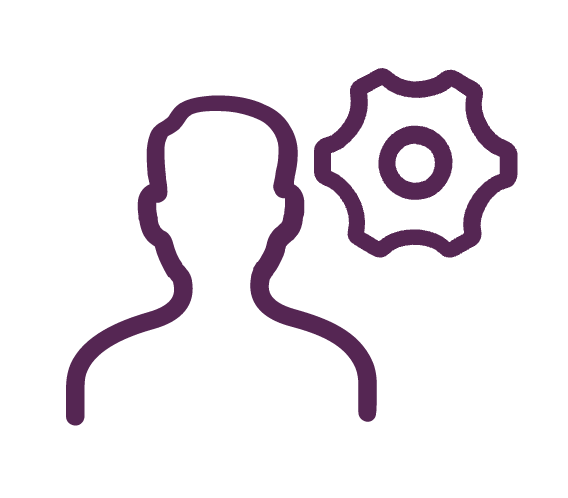 Asse 3  Competenze specialistiche ICT    Le azioni per una «scuola diffusa»
Consapevolezza della necessità di diffondere e sviluppare cultura e competenze digitali
Opportunità di lavoro in tutti i settori per profili ICT, anche di livello base
Disponibilità del settore privato a collaborare e farsi parte attiva nel progetto
La disponibilità di formazione specialistica è concentrata principalmente nelle grandi città e nel centro-nord
Manca una identificazione chiara delle professionalità tecniche più ricercate dal mercato
Accettazione diffusa di erogare e fruire corsi di formazione in modalità ibrida (sia fisica che digitale)
Disponibilità di fondi (PNRR) a cui attingere per questi progetti 
Orientamento e formazione nella scuola secondaria superiore e università per fornire sia competenze digitali che competenze STEM in grado di alimentare il mercato del lavoro italiano con le professionalità richieste sia dal privato che dal pubblico
C’è scarsa omogeneità nei corsi di formazione e di conseguenza nei profili, così come nei formatori certificati 
Non esiste una definizione univoca dei profili con competenze specialistiche - base e avanzate 
È necessario un sistema uniforme di raccolta dati e monitoraggio, che possa essere automatico
Criticità
Opportunità
Asse 3  Competenze specialistiche ICT    Le azioni per una «scuola diffusa»
Definizione delle competenze specialistiche ICT all’interno dell’e-Competence Framework (e-CF)
 
Ultimo aggiornamento nel 2020
Definizione dei profili degli specialisti ICT:
CEN Workshop Agreement CWA
Norme UNI per i profili di terza generazione
Catalogo delle professioni ICT elaborato dall’Osservatorio Competenze Digitali
Tavoli per la definizione del Sillabo delle competenza digitali per le imprese di industria 4.0
Opportunità di mettere a sistema gli sforzi fatti per la definizione dei profili e delle competenze specialistiche ICT, puntando alla costruzione di un modello sempre in linea con l’evoluzione delle tecnologie e dei modelli organizzativi
Asse 3  Competenze specialistiche ICT    Le azioni per una «scuola diffusa»
Obiettivi
scalare e integrare i progetti virtuosi, così da assicurare la capillarità della formazione ICT sull’intero territorio nazionale 
→ consentire al cittadino di formarsi ovunque sul territorio nazionale e in qualsiasi momento
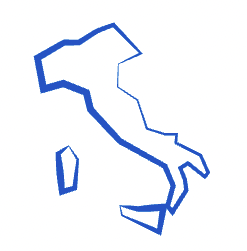 fornire un punto di raccordo e accesso unico alle risorse e ai percorsi per la formazione specialistica - promuovere le iniziative affinché possano essere usufruite dal più vasto numero di utenti possibile come offerta organica 
→ consentire al cittadino di individuare immediatamente l’opportunità formativa più adatta alle sue esigenze
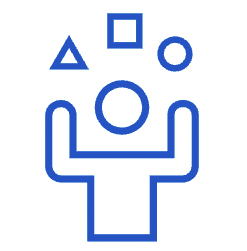 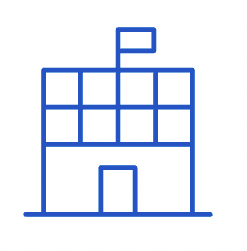 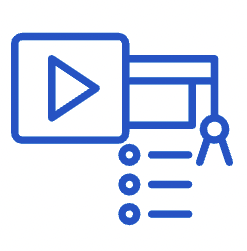 affinamento, arricchimento e raccordo dell’offerta complessiva, agendo sulla coerenza del modello e investendo nelle aree di competenza attualmente meno coperte 
→ consentire al cittadino di accedere ad un catalogo formativo sempre più completo e in linea con le esigenze del mercato del lavoro, presenti e future
facilitare il rapporto con il mondo della Scuola e dell’Università - definendo percorsi di raccordo(es. protocolli o convenzioni) per queste iniziative rispetto innanzitutto a scuole superiori, ITS, formazione professionale, anche operando sui docenti 
→ consentire al cittadino di usufruire di un percorso formativo che vede collaborare strettamente Scuola, Università e aziende
Asse 3  Competenze specialistiche ICT    Le azioni per una «scuola diffusa»
Target prioritari
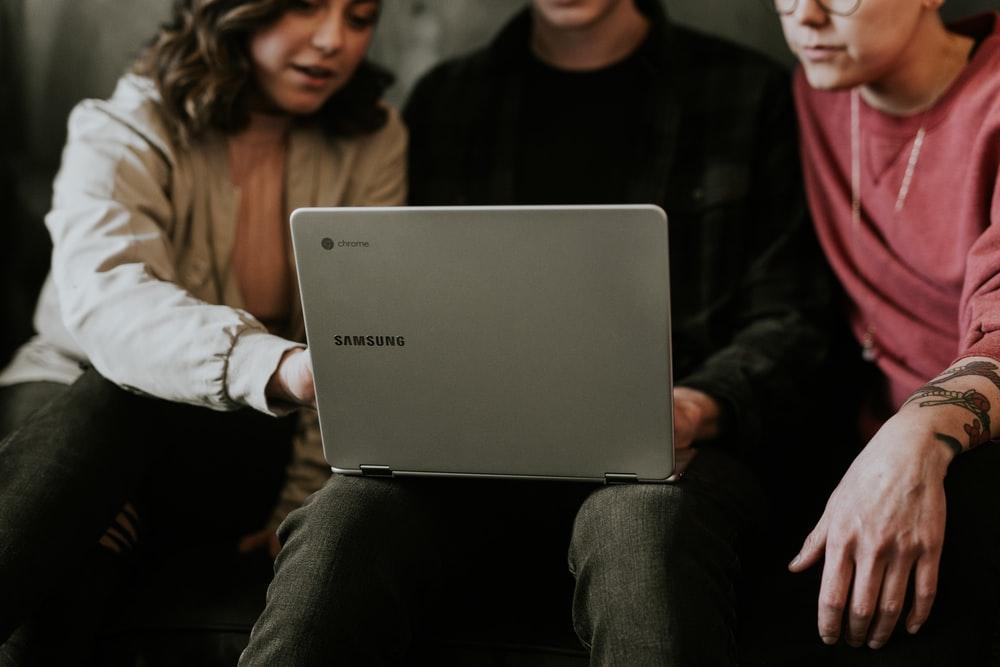 Giovani
Lavoratori
Particolare focus sul superamento di
In cerca di accesso al mondo delle professioni ICT, principalmente provenienti dalla scuola secondaria (focus ITS) e dall’università

NEET 
(Young people) Neither in Employment or in Education or Training
In cerca di upskilling o reskilling per dotarsi delle skill tecnologiche necessarie per ricoprire determinati ruoli professionali
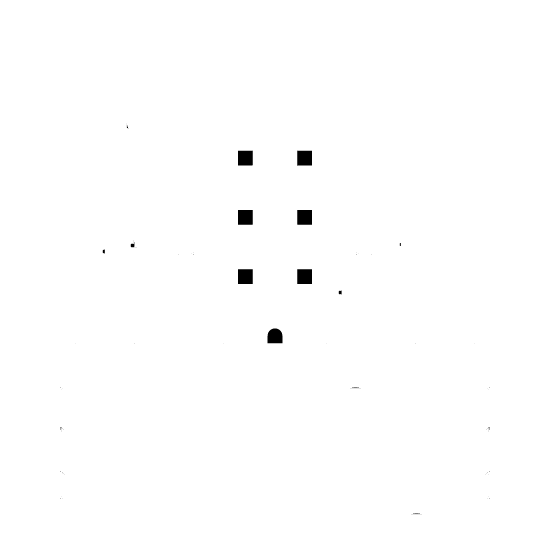 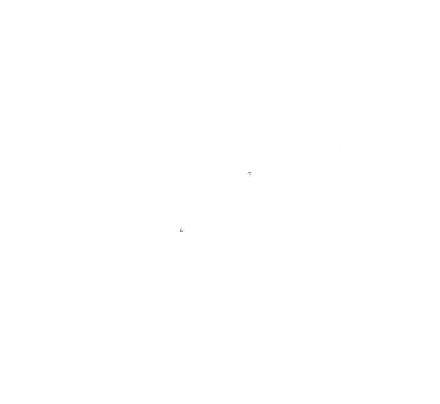 Divario 
di genere
Divario 
territoriale
Da formare su diversi livelli di competenze specialistiche in base a ciascuna tipologia di profilo professionale richiesto dal mercato
Asse 3  Competenze specialistiche ICT    Le azioni per una «scuola diffusa»
Misurazione dell’impatto dell’azione
Indicatori di risultato
misurare l’efficacia della “scuola diffusa”
Indicatori di impatto
Misurare l’impatto della “scuola diffusa” sugli indicatori DESI
IT
EU
Numero di individui formati attraverso la “scuola diffusa”
Percentuale di individui assunti dopo essersi formati con la “scuola diffusa”
I due indicatori sopra citati devono essere analizzati anche in relazione al genere e alla distribuzione sul territorio
*Elaborato dall’Osservatorio Agenda Digitale del Politecnico di Milano
Asse 3  Competenze specialistiche ICT    Le azioni per una «scuola diffusa»
Attori da coinvolgere
Per la buona riuscita del progetto sarà fondamentale impostare una collaborazione ad ampio raggio con tutti i soggetti pubblici e privati coinvolti su questi temi e, nello specifico:
Aziende del settore ICT e organizzazioni che le rappresentano
Scuola (con particolare attenzione agli ITS) e Università
Aziende del settore formativo e del lavoro interinale (risorse umane)
Pubblica amministrazione locale e regionale (inclusi i centri per l’impiego)
Organizzazioni del terzo settore
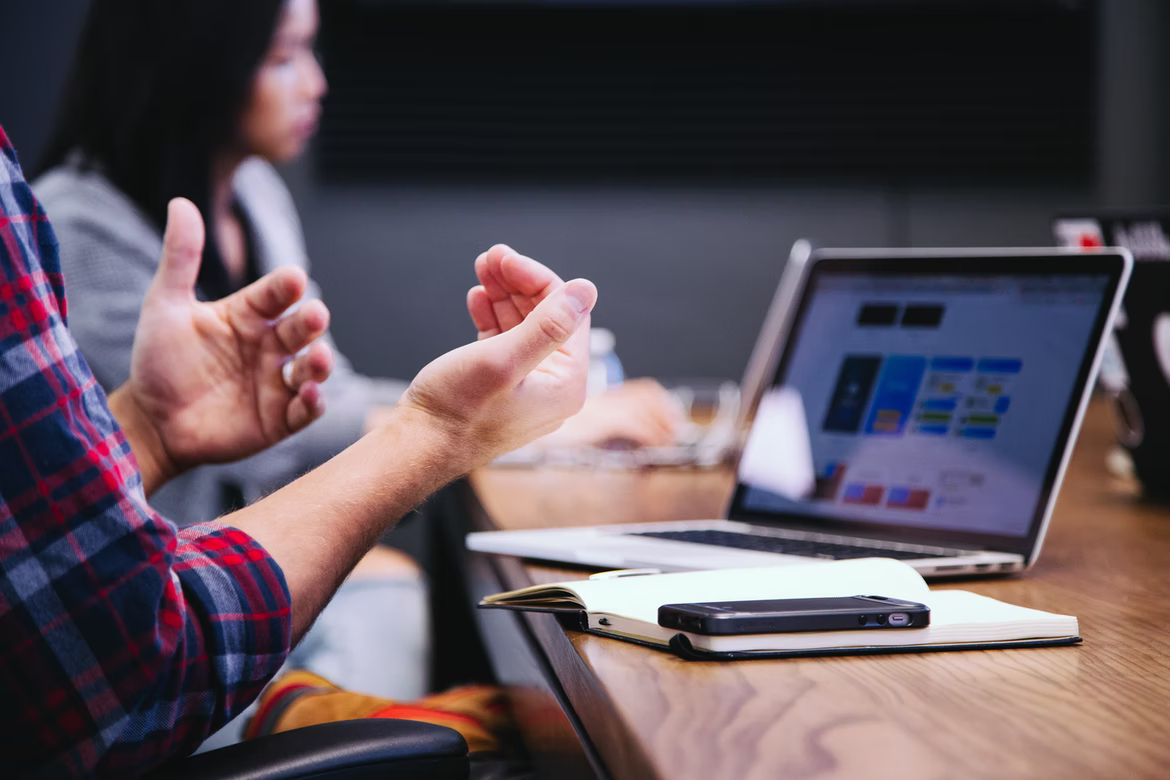 Creare un modello condiviso che possa avvalersi di una guida centrale ma che sia in grado di amplificare la capillarità e la capacità esecutiva dei partner sul territorio
Asse 3  Competenze specialistiche ICT    Le azioni per una «scuola diffusa»
4
5
1
2
3
Lancio e diffusione dello strumento
Consolidamento ed evoluzione
Analisi AS-IS e selezione dei profili
Definizione del modello della «scuola diffusa»
Attuazione del modello e sviluppo dello strumento
Attuazione del modello sulle iniziative già in atto e sviluppo dello strumento di raccordo e accesso all’offerta formativa
Analisi e mappatura delle iniziative attualmente esistenti

Selezione dei profili prioritari e delle competenze da formare
Definizione del modello di funzionamento della “scuola diffusa”
Diffusione dell’offerta formativa in maniera integrata e omogenea sul territorio nazionale
Potenziamento ed arricchimento dell’offerta formativa e, sulla base dei feedback derivanti dalla prima esperienza, evoluzione del modello
Asse 3  Competenze specialistiche ICT    Le azioni per una «scuola diffusa»
Censimento delle attività formative già in atto e selezione dei profili prioritari con la definizione univoca, per ciascun profilo, delle competenze da formare - a partire dai framework già esistenti (e-CF, norme UNI, CEN CWA etc.)
Come?
Partnership con l’Osservatorio Competenze Digitali (Anitec-Assinform) per la definizione di linee guida orientate a: 
indirizzare sia le carenze più urgenti nelle professioni ICT a maggiore domanda, sia lo scenario evolutivo che accompagnerà i prossimi 5 anni (PNRR)
dare indicazioni a supporto dell’identificazione dello strumento più efficace per facilitare gli sforzi degli attori in campo (università, scuole, imprese ICT), capace di aggiornarsi costantemente ed essere coerente rispetto all’evoluzione tecnologica e dei modelli organizzativi
Confronto con le aziende (somministrazione di questionari, interviste in profondità etc.), a partire da quelle comprese nei network di Repubblica Digitale e Confindustria Digitale, alcune delle quali hanno già in atto delle importanti iniziative di formazione
Analisi generale del mercato del lavoro ICT in termini di domanda e offerta di lavoro (supporto delle aziende HR)
Insight: da un primo confronto con le aziende emergono come temi chiave l’infrastruttura, il cloud e la sicurezza
Asse 3  Competenze specialistiche ICT    Le azioni per una «scuola diffusa»
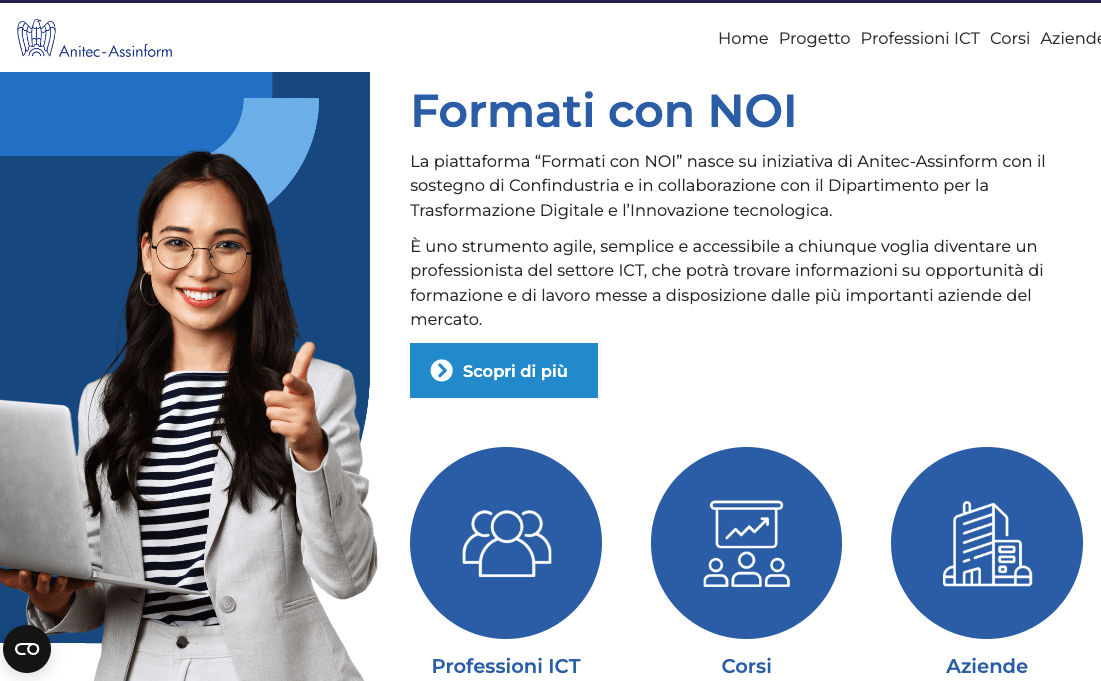 Asse 3  Competenze specialistiche ICT    Le azioni per una «scuola diffusa»
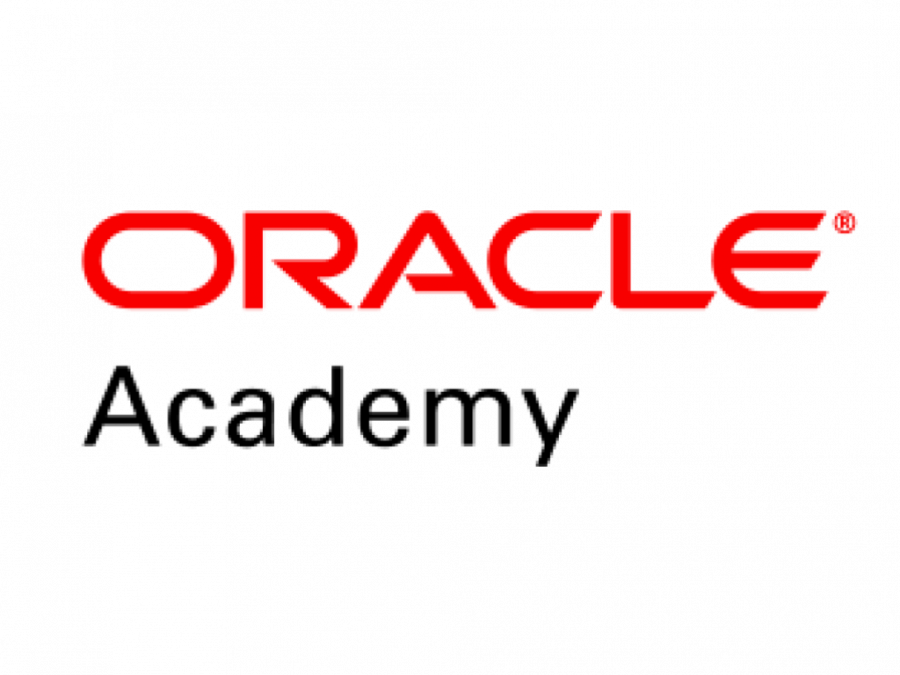 Da dove partire…
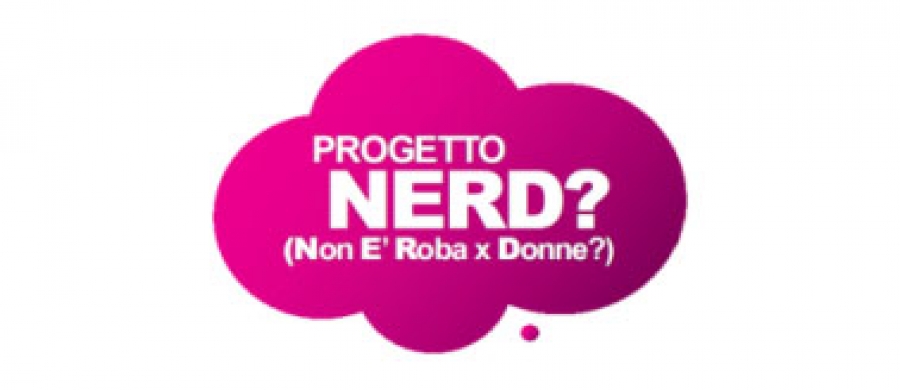 Principali iniziative aderenti alla Coalizione Nazionale di Repubblica Digitale per lo sviluppo delle competenze digitali specialistiche (es. academy)
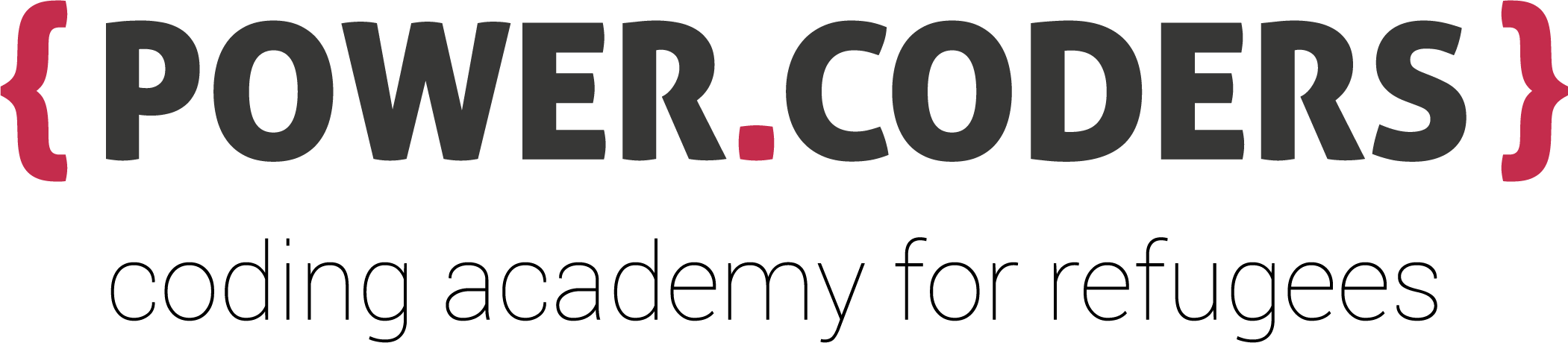 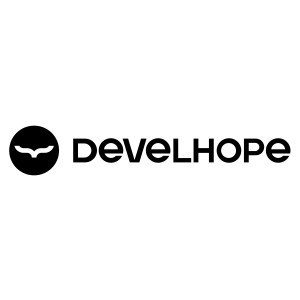 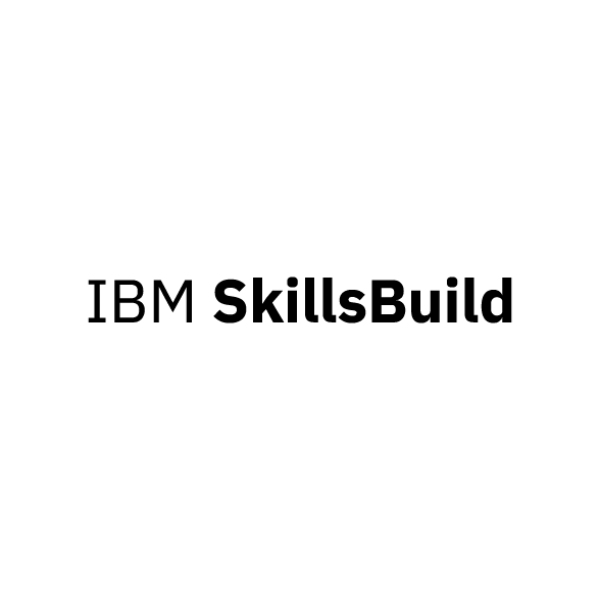 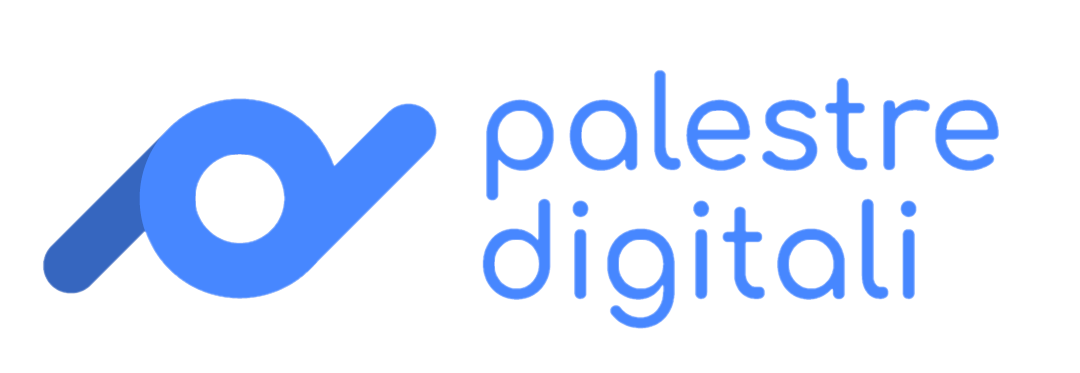 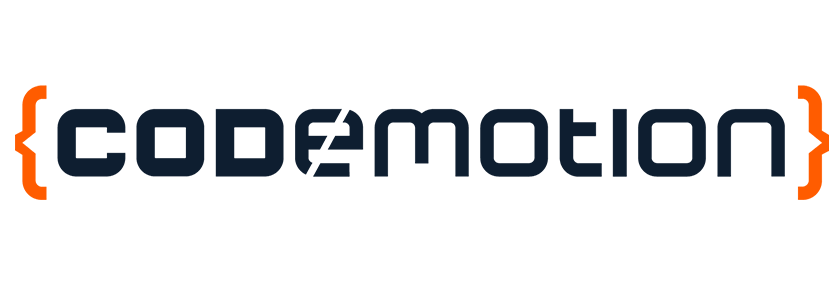 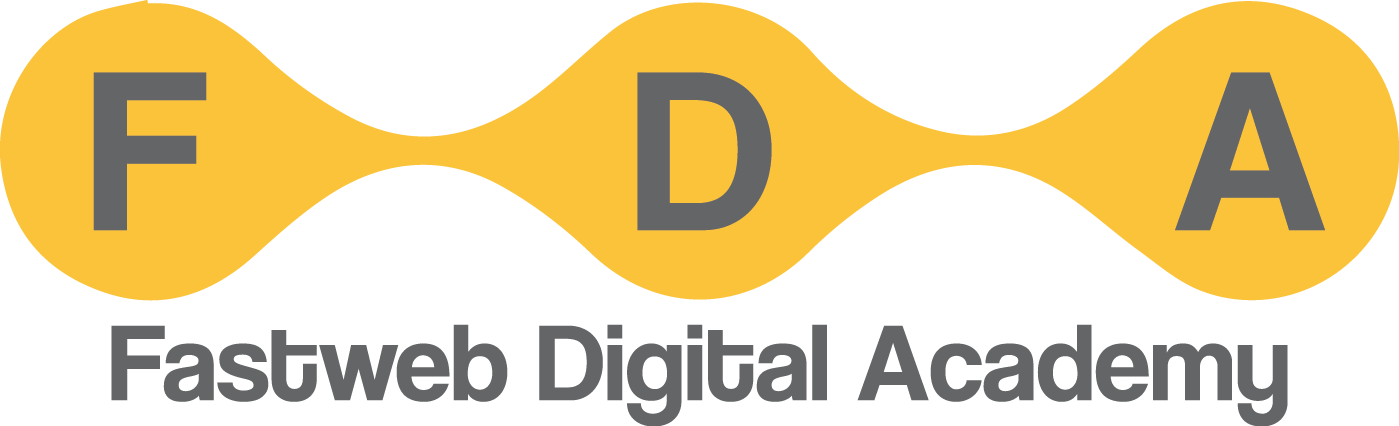 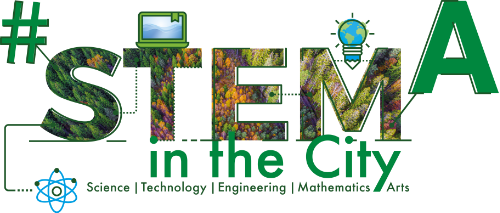 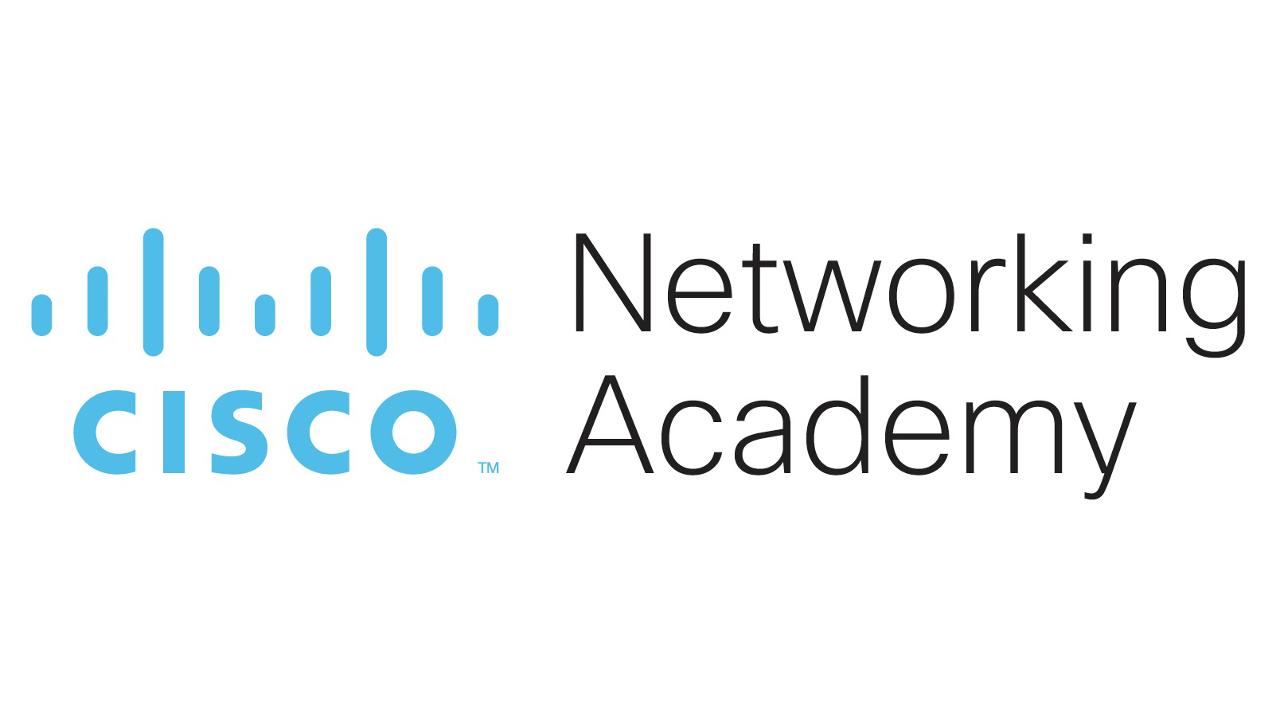 In fase di adesione
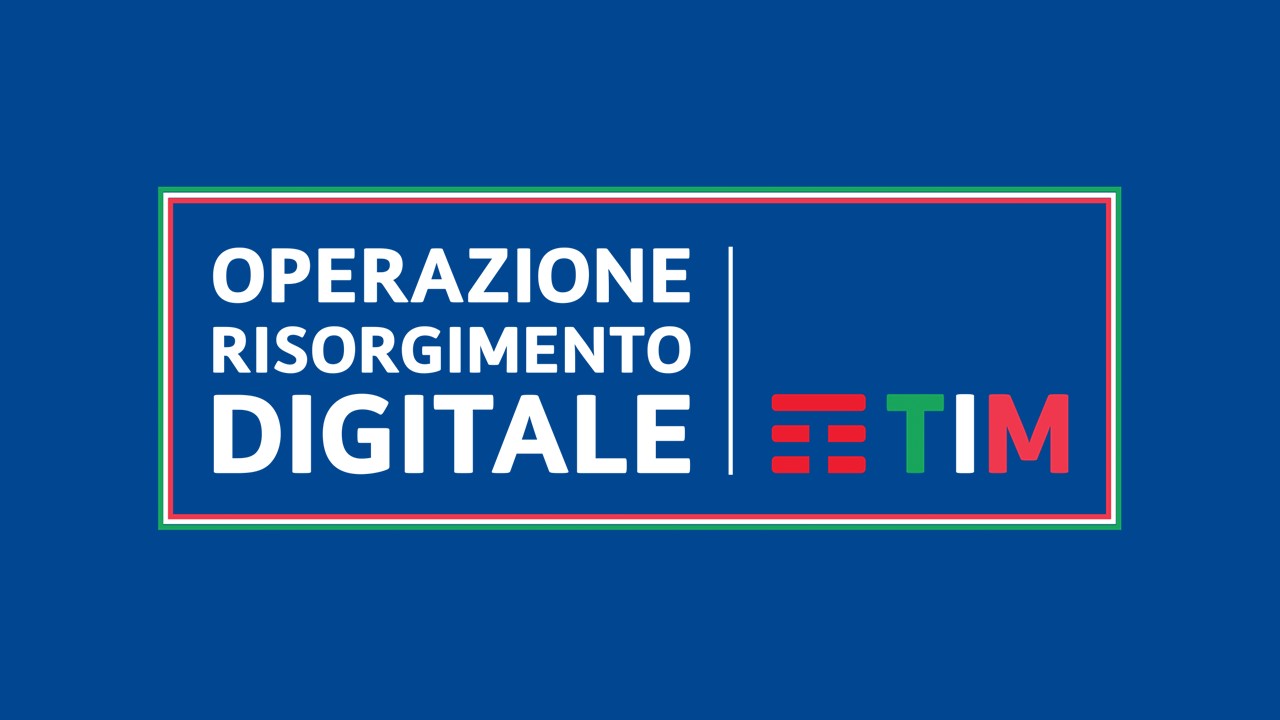 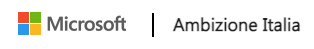 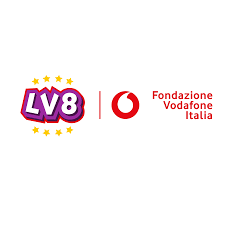 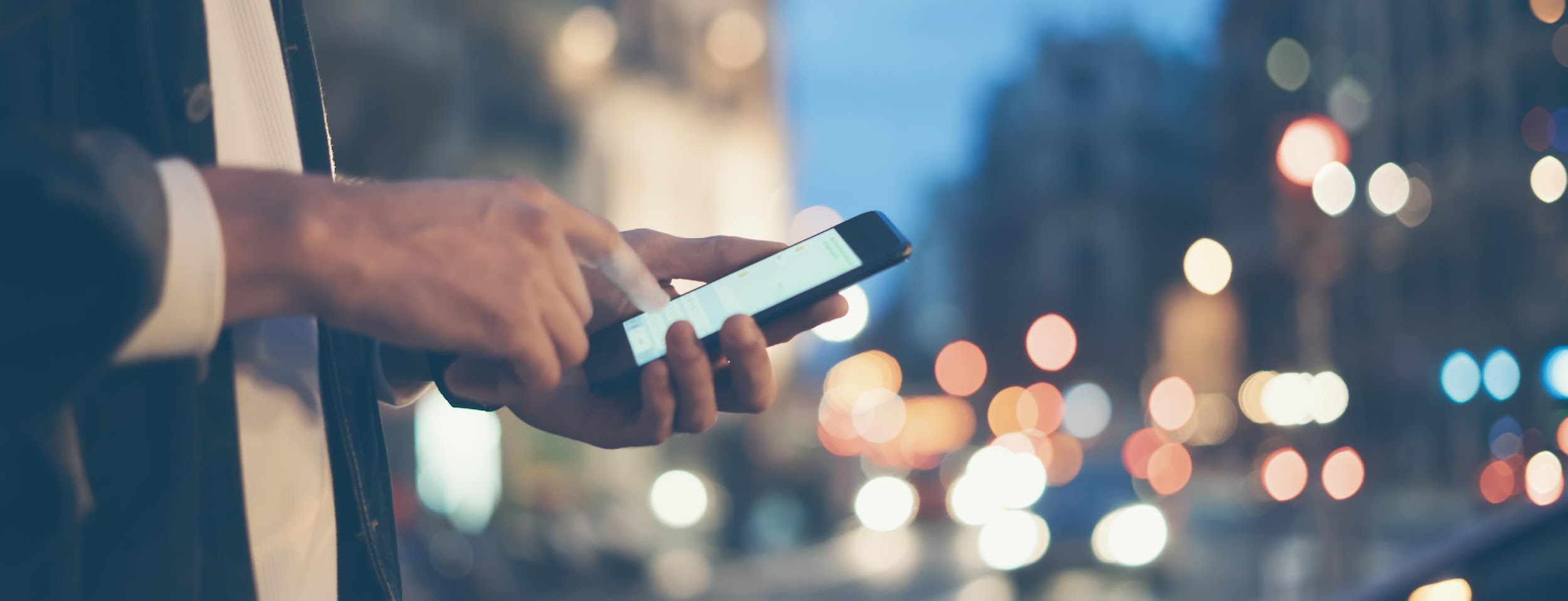 Gli obiettivi
Asse 4
Cittadini
Accesso a Internet della popolazione in età lavorativa con scarse o nulle competenze digitali e livello di istruzione basso

Alfabetizzazione digitale della popolazione in età lavorativa che già utilizza Internet

Inclusione/accesso digitale degli anziani e delle categorie svantaggiate
Coordinamento

Dipartimento per la trasformazione digitale
Asse 4  Cittadini          Informazioni generali
Superamento dei divari
intergenerazionale
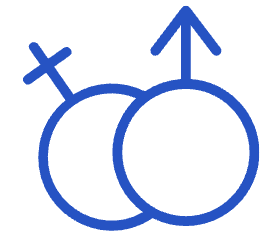 di genere
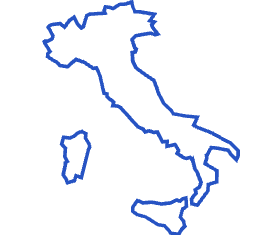 territoriale
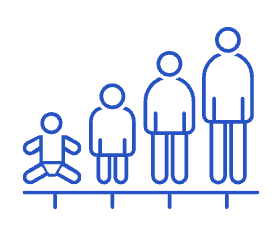 Attori coinvolti
Principali novità introdotte nell’aggiornamento
5
Dipartimento per la trasformazione digitale
Ministero dello Sviluppo Economico
Dipartimento per le Pari Opportunità
Dipartimento per le Politiche Giovanili e Agenzia Nazionale Giovani (ANG)
Ministero del Lavoro e delle Politiche Sociali
Regioni e Comuni
RAI
INFRATEL
AICA
Valorizzazione delle iniziative scalabili a livello nazionale
Trasformazione digitale in termini non solo tecnologici ma soprattutto culturali, attraverso la diffusione di soft skills, mediante la messa a disposizione di luoghi del territorio e di trasmissioni radiofoniche, televisive e della rete, secondo un approccio ibrido
Crescente impegno nella diffusione delle competenze digitali con modalità differenziate in base al livello di partenza, favorendo l’adozione di competenze avanzate da parte della cittadinanza, a partire dalle nuove generazioni fino agli over 60
Sviluppo di azioni di sistema complementari tra loro, al fine di rendere le risorse a disposizione più sinergiche ed efficaci
Linee 
di intervento
14
Azioni
10 indicatori
Destinatari coinvolti
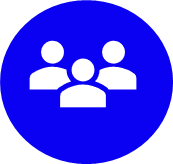 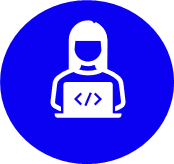 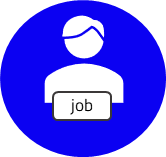 cittadini
donne
disoccupati
Asse 4  Cittadini          Principali indicatori di impatto
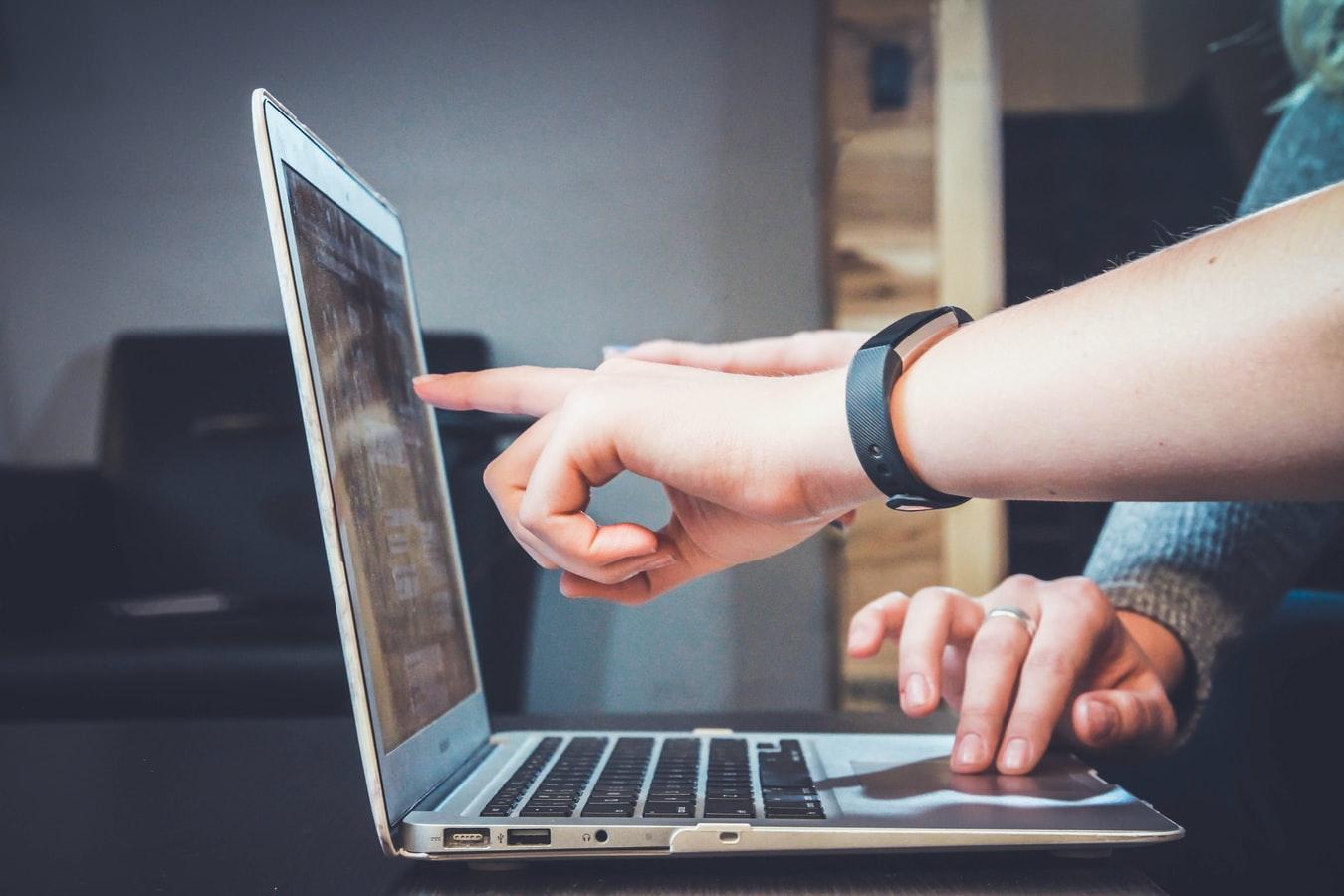 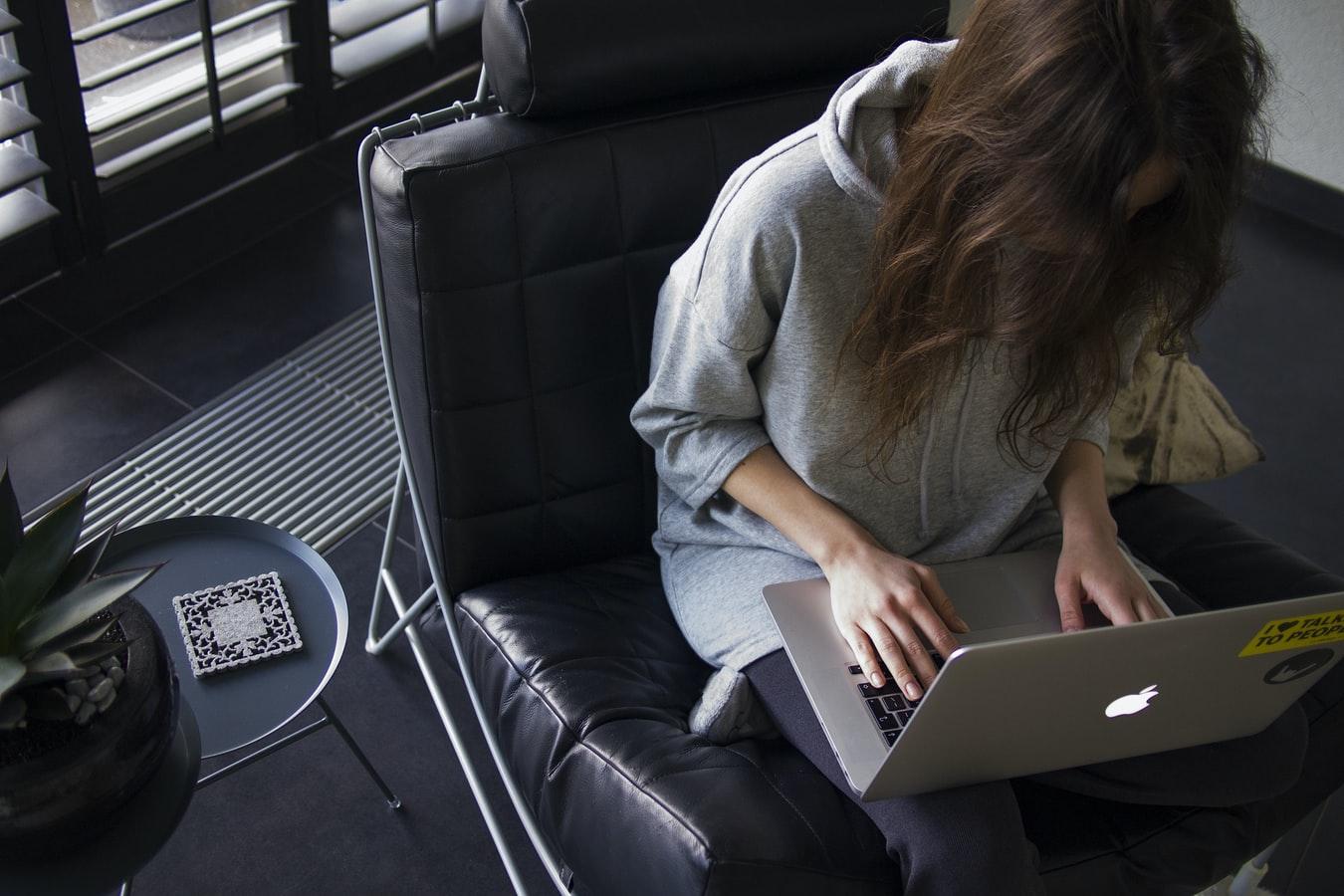 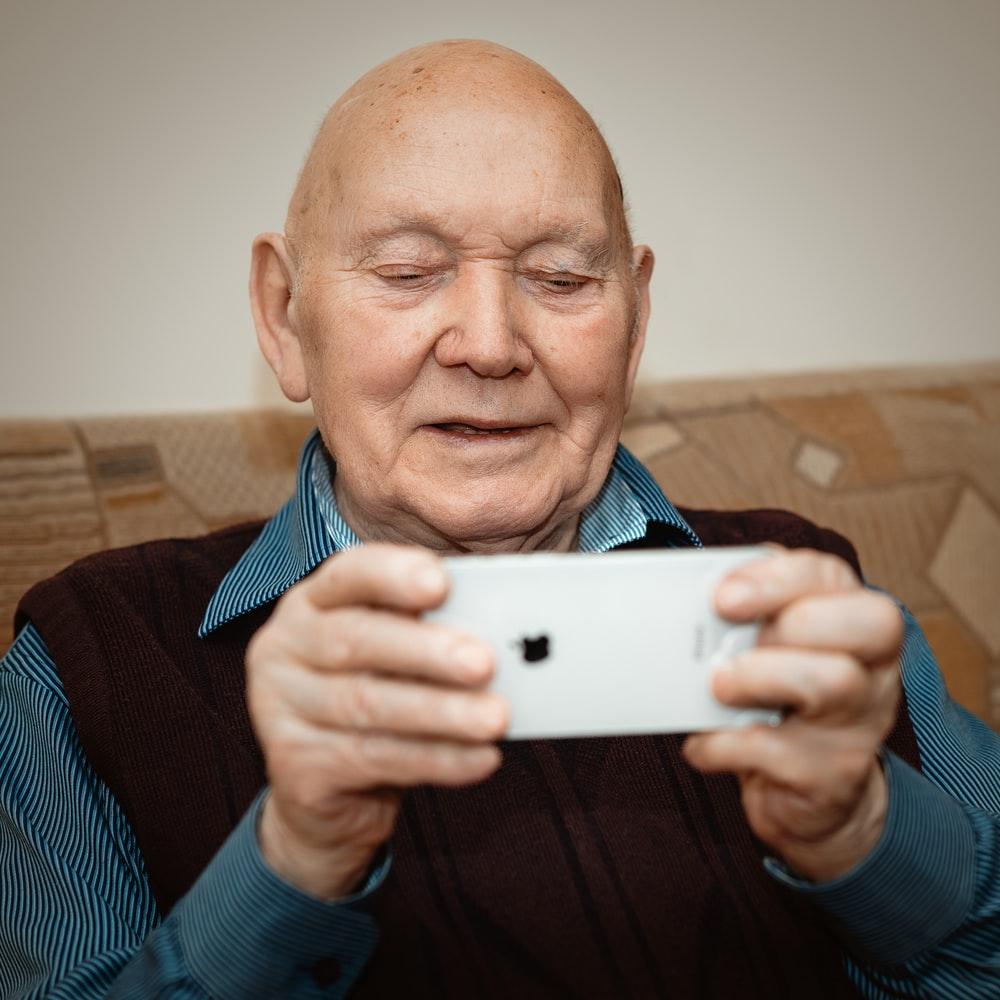 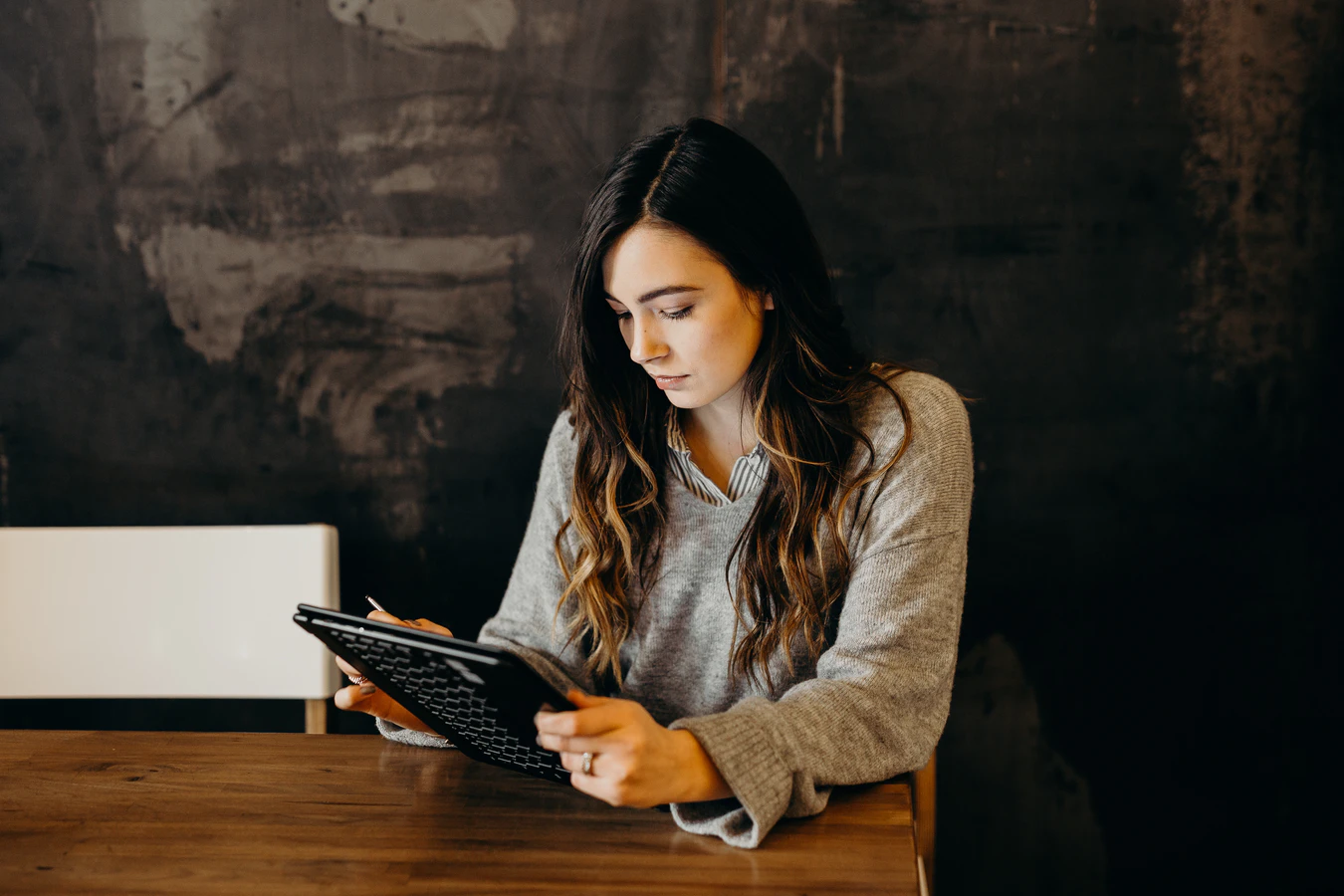 70%
1%
64%
84%
5%
2021
23%
2021
52%
2021
46%
2021
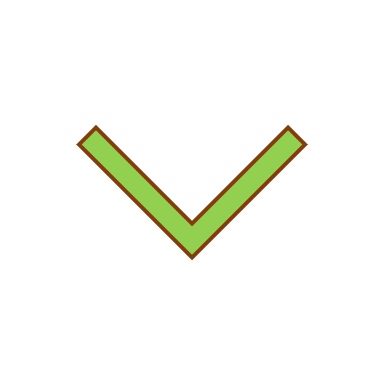 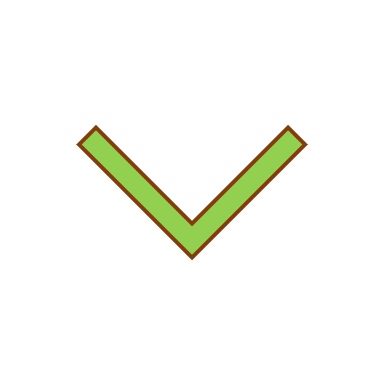 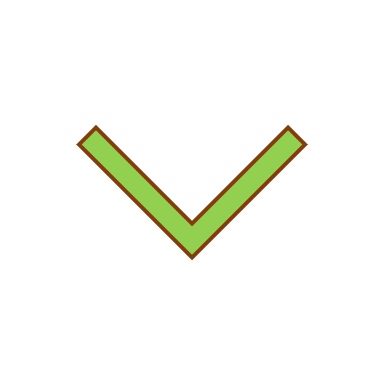 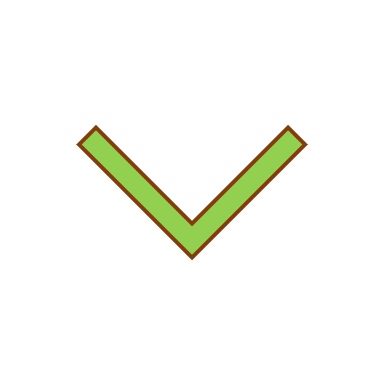 +10% dal 2019
+9% dal 2019
-2% dal 2019
+4% dal 2019
Individui con competenze digitali almeno di livello base
Divario di genere nelle competenze digitali almeno di base
Utenti dei servizi di eGovernment
Individui tra i 65 e i 74 anni che hanno usato internet negli ultimi 3 mesi
Media EU
65%
2021
Media EU
44%
2021
Media EU
54%
2021
Media EU
4%
2021
Asse 4  Cittadini          Quadro generale delle azioni
Iniziative per lo sviluppo delle competenze digitali dei cittadini nel Piano Operativo
Coinvolgimento dei giovani volontari del Servizio Civile Universale nel ruolo di “facilitatori digitali”
Attivazione o potenziamento dei punti di facilitazione digitale, che forniscono ai cittadini formazione sia in presenza che online sulle competenze digitali al fine di supportare efficacemente la loro inclusione digitale
Servizio Civile Digitale
Sostegno e scalabilità a livello nazionale di progetti virtuosi del terzo settore rivolti alla formazione delle competenze specialistiche ICT e il superamento del divario digitale di genere
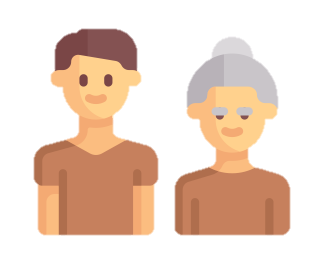 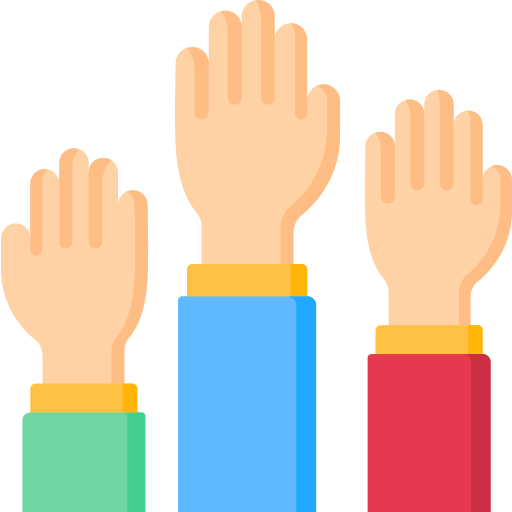 Fondo per la 
Repubblica Digitale
Rete dei servizi di facilitazione digitale
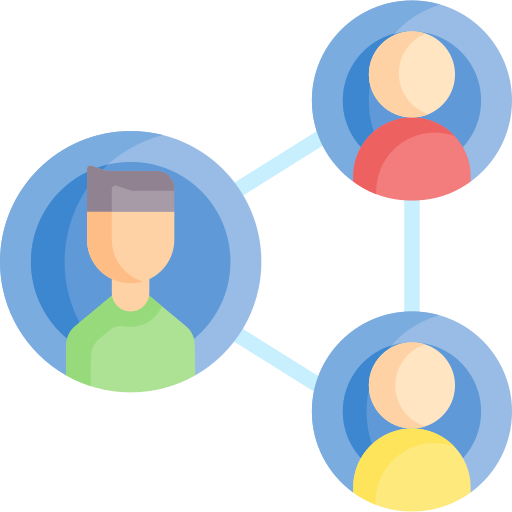 Portale che offre al cittadino un test di autovalutazione delle competenze digitali, un catalogo di risorse formative e la possibilità ricercare eventi e servizi di facilitazione digitale sul territorio
Asse 4
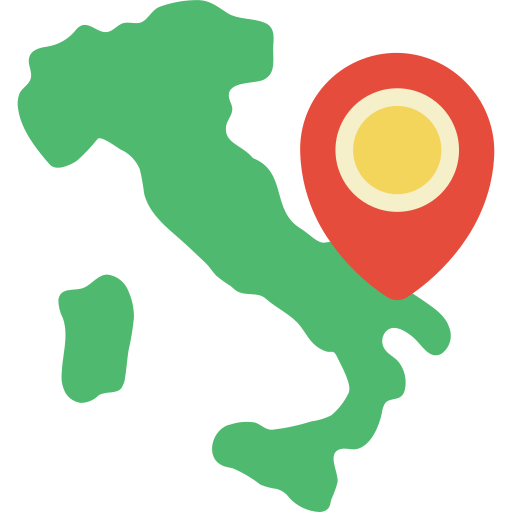 Iniziative della 
Coalizione Nazionale
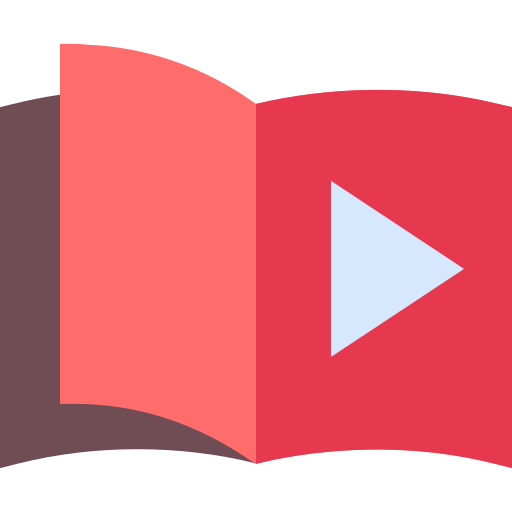 ACCEDI
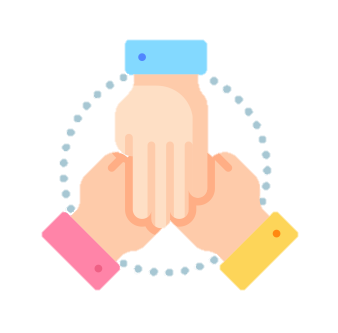 Gruppi di lavoro specializzati sui seguenti temi
Divario digitale di genere
Gaming
Inclusione digitale
Traduzione Dig Comp 2.2
Competenze specialistiche ICT
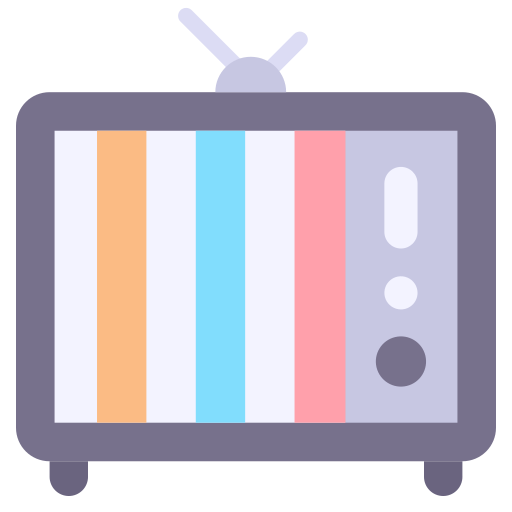 Gruppi di lavoro 
tematici
Iniziative di 
comunicazione e sensibilizzazione

Premio Nazionale 
per le competenze digitali e Settimana Nazionale
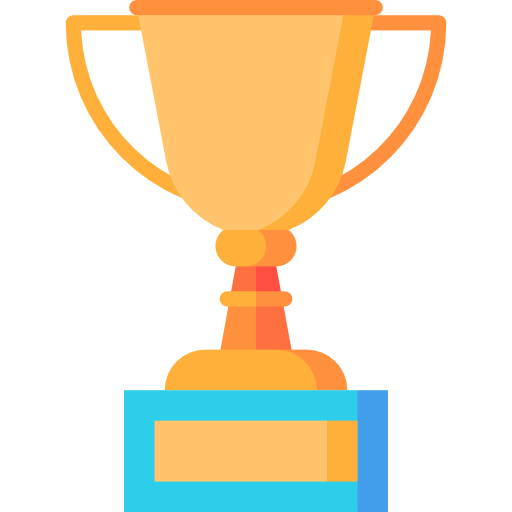 Valorizzazione dei progetti di sviluppo delle competenze digitali sul territorio nazionale, individuando “buone pratiche” nell’ottica della trasferibilità ad altri contesti
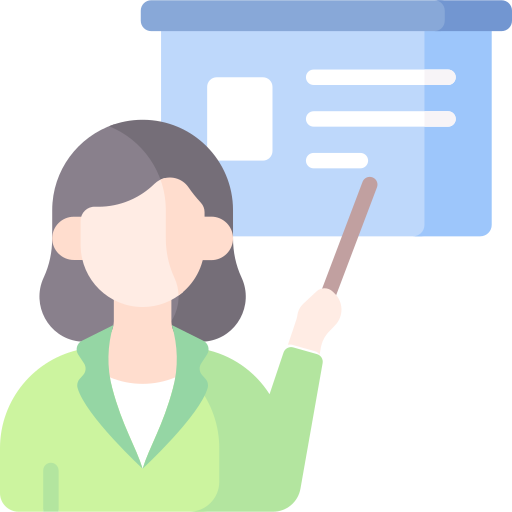 Competenze digitali 
nei CPIA
Asse 4  Cittadini          Iniziative della Coalizione Nazionale
139
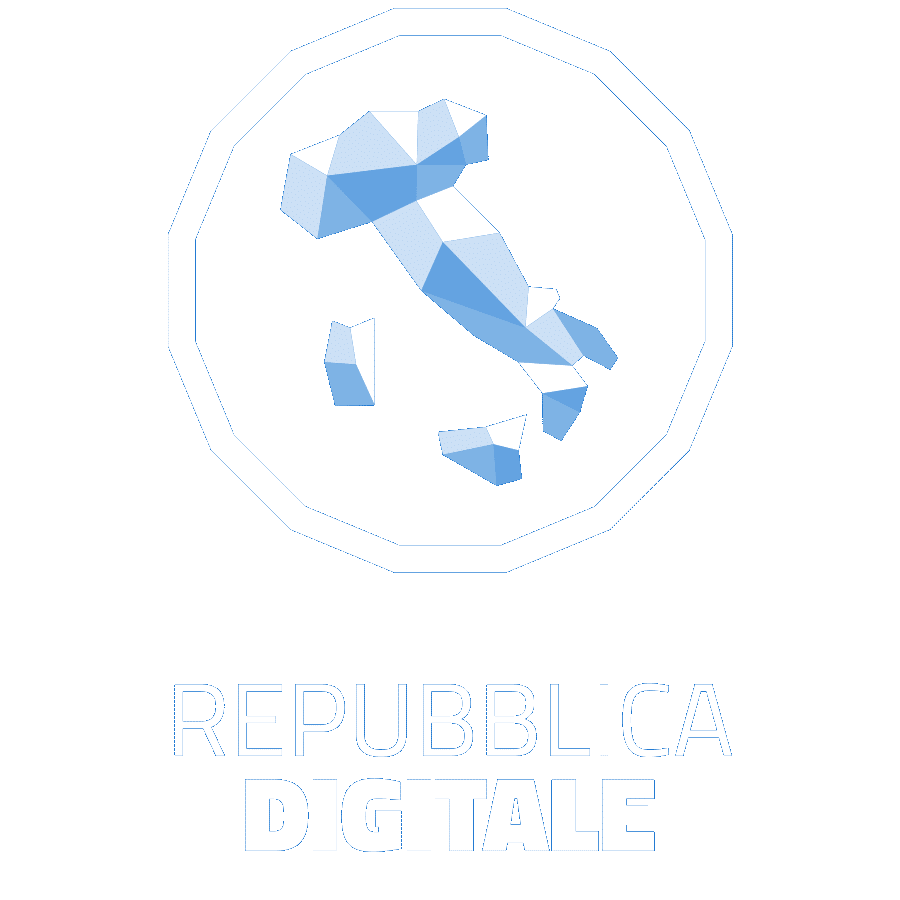 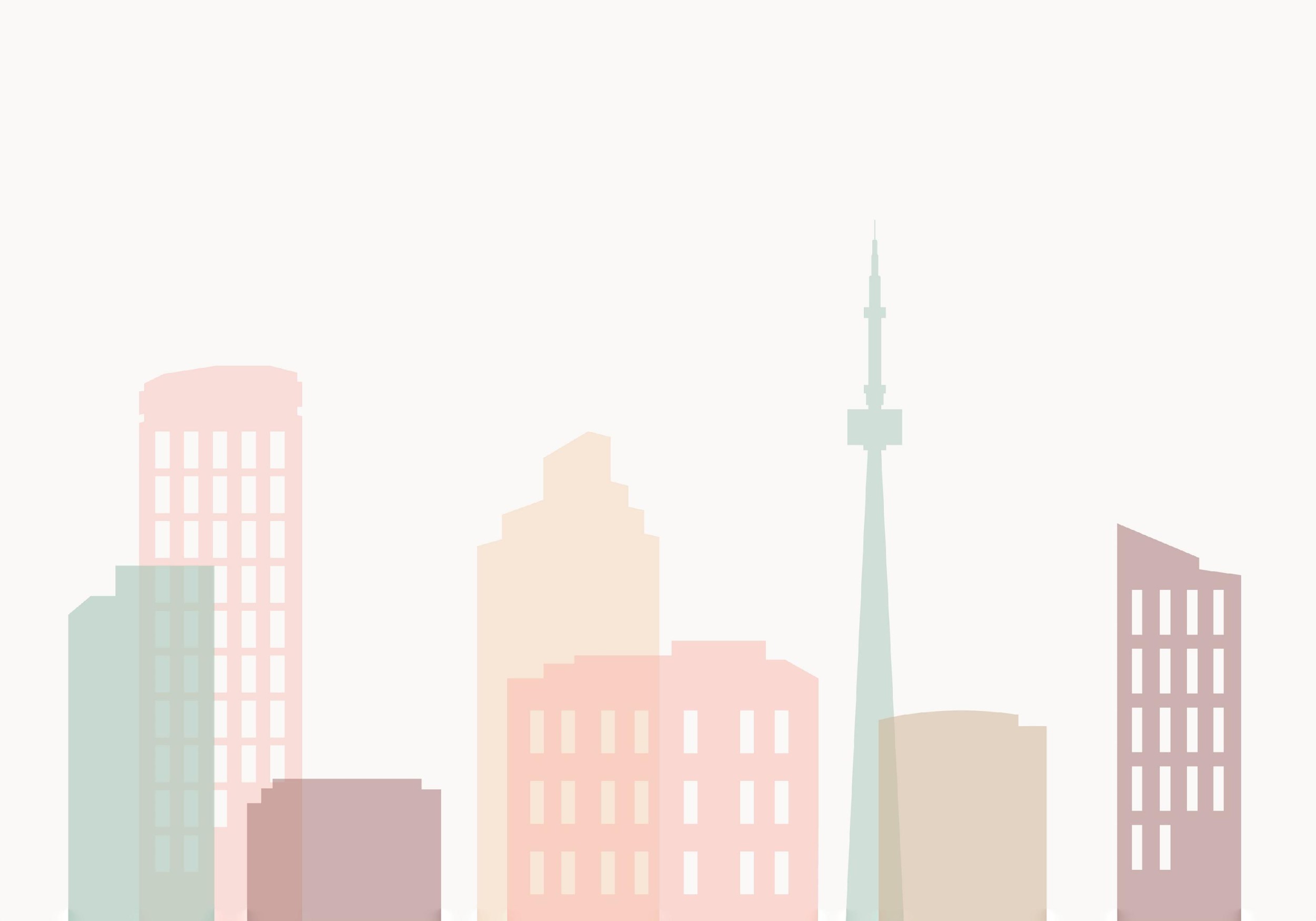 Tipologia ente proponente
Numero iniziative
iniziative
49
Enti privati
32
Amministrazioni pubbliche
58
Associazioni della società civile
Asse 4  Cittadini          Premio Nazionale per le competenze digitali
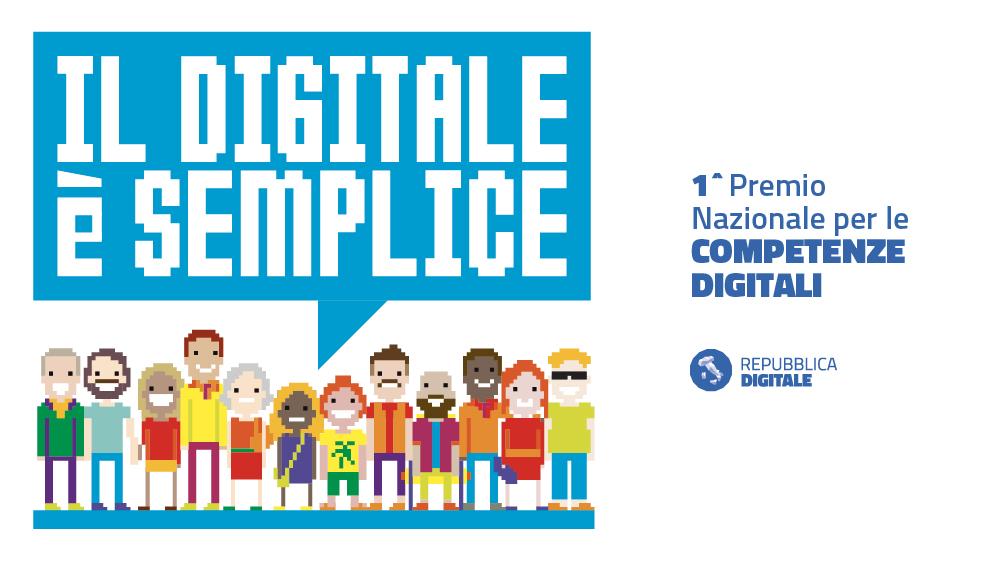 Il premio ha l’obiettivo di valorizzare i progetti di sviluppo delle competenze digitali sul territorio nazionale. 

Il Premio si propone di: 
sensibilizzare e diffondere la consapevolezza della rilevanza della cultura digitale per arrivare al superamento dell’analfabetismo digitale
individuare le “buone pratiche” nell’ottica della trasferibilità ad altri contesti
valorizzare risorse educative aperte per favorirne il riuso
Chi partecipa
Terzo settore, pubbliche amministrazioni locali e centrali, università e centri di ricerca, enti pubblici, imprese
Categorie in concorso
Digitale per tutti, 
Digitale inclusivo, 
Digitale contro il divario di genere
Digitale nell’educazione per le scuole
Asse 4  Cittadini          Premio Nazionale per le competenze digitali
La Giuria individua le iniziative finaliste mediante l’attribuzione di un punteggio che tiene conto di:
Criteri di valutazione
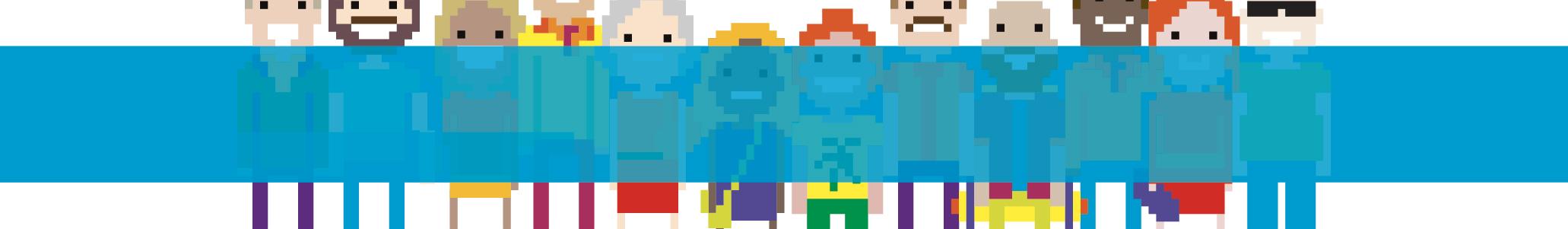 Dimensione e impatto dell'iniziativa
Replicabilità iniziativa e riuso
Articolazione tematica
Valutazione dell’iniziativa
Capacità di fare rete
Innovatività
Il pubblico vota le iniziative su ParteciPA assegnando un voto di gradimento alle iniziative che ritiene maggiormente virtuose
120
22
35
12,3 mila
Numeri della prima edizione
Progetti candidati
Progetti finalisti da votare
Esperti in giuria
Voti ricevuti su ParteciPA
Asse 4  Cittadini          Premio Nazionale per le competenze digitali
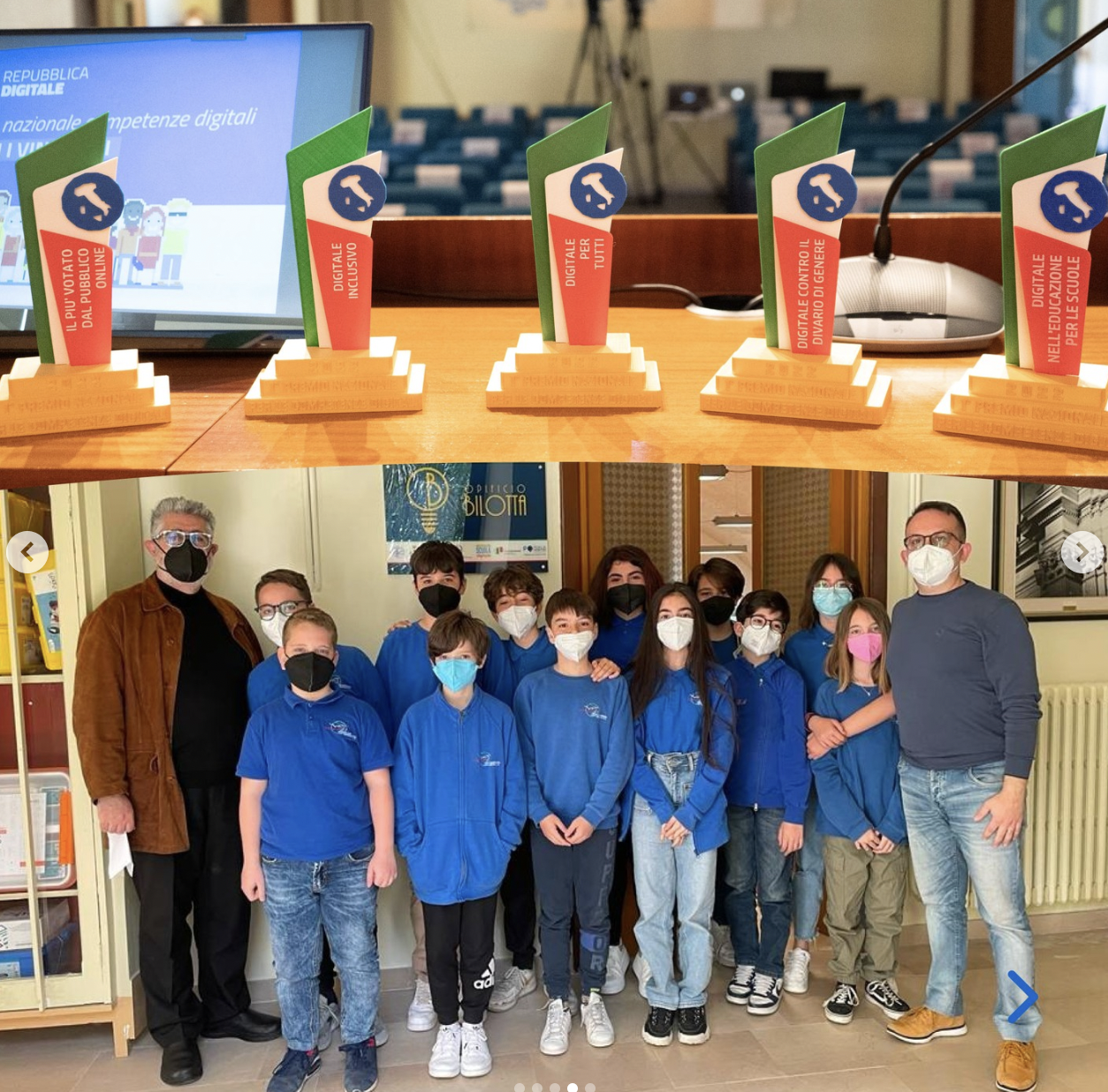 Premi realizzati da…
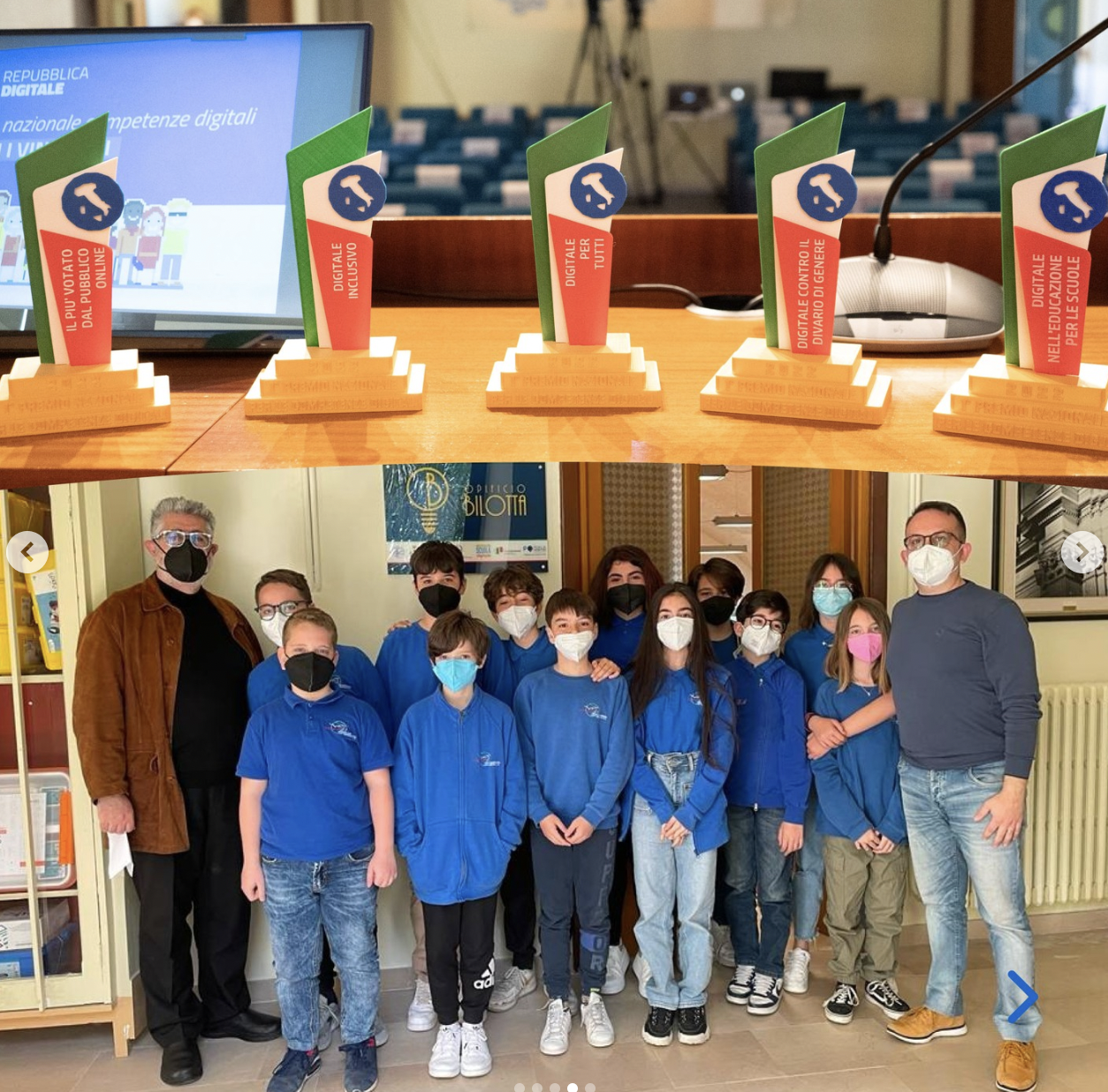 Asse 4  Cittadini          ACCEDI - Ambiente per l’autovalutazione e l’apprendimento
un ambiente di autovalutazione che orienta il cittadino alla fruizione di contenuti e moduli formativi sulle tematiche nelle quali viene rilevato un basso livello di competenza. 
Si valorizzano le migliori esperienze europee sul fronte cittadini già sperimentate in Italia.
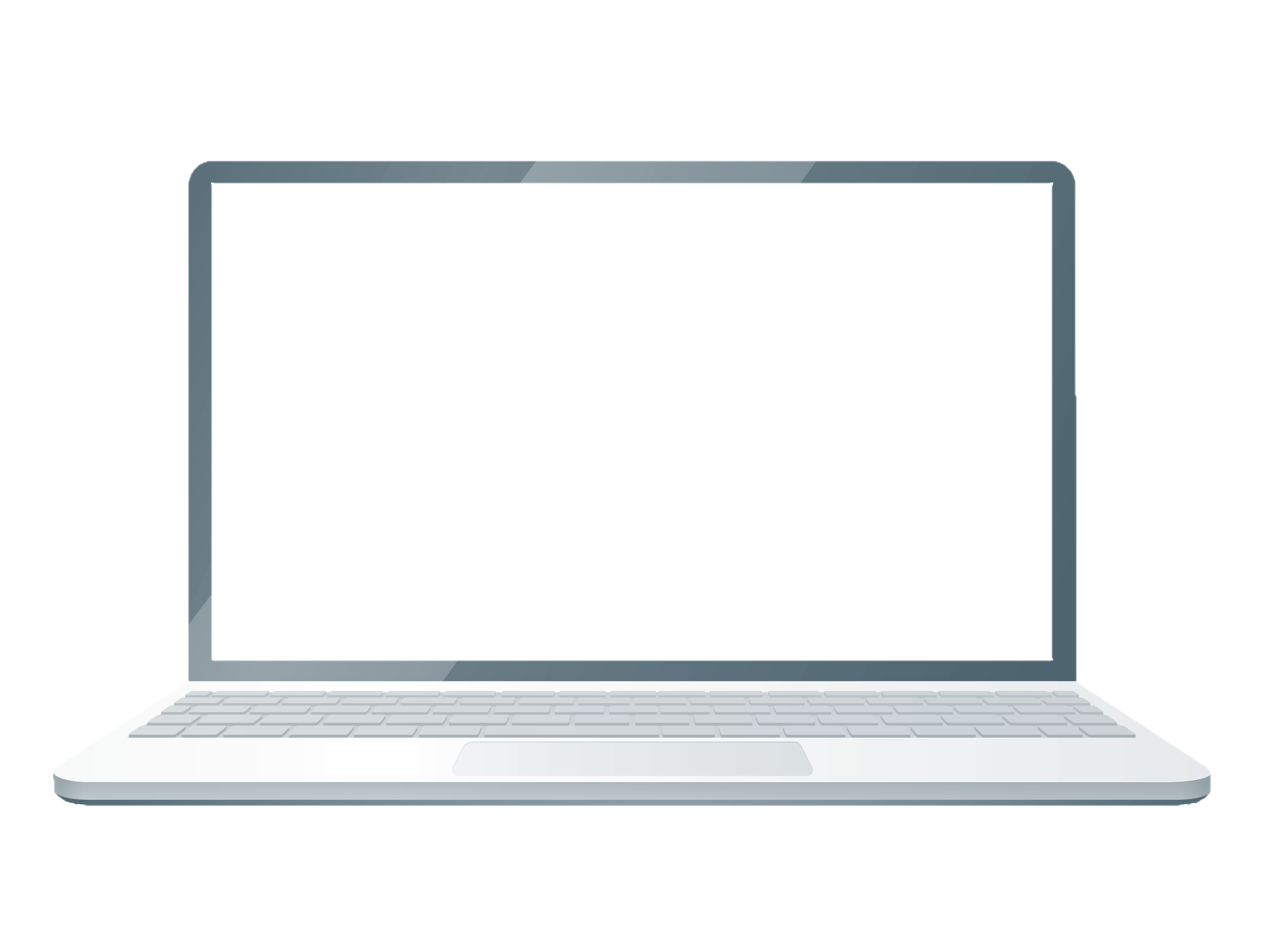 Coerente con il framework DigComp
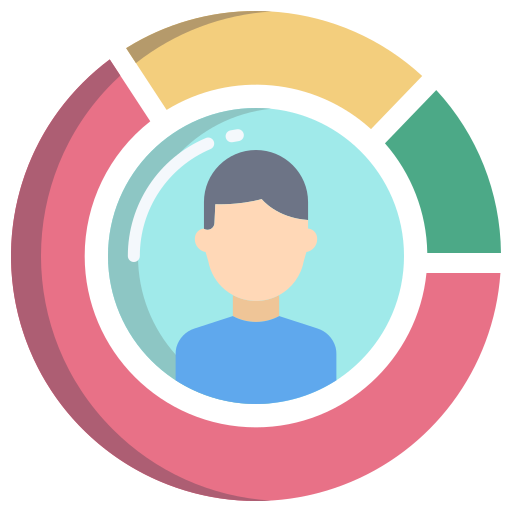 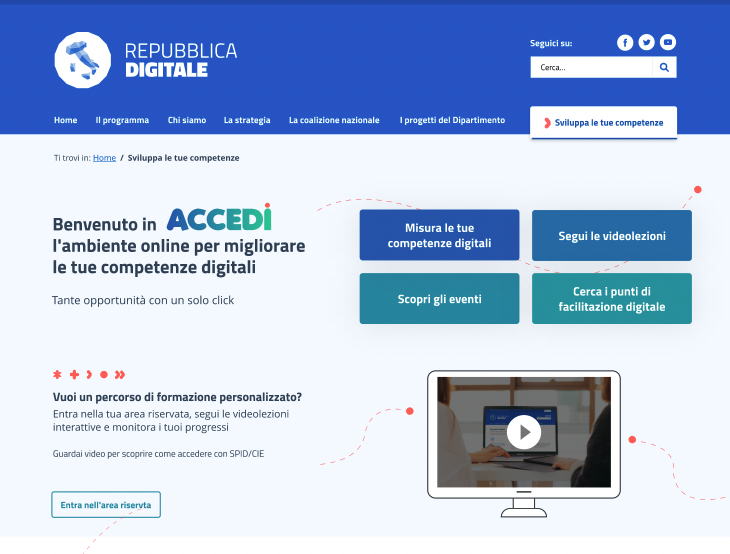 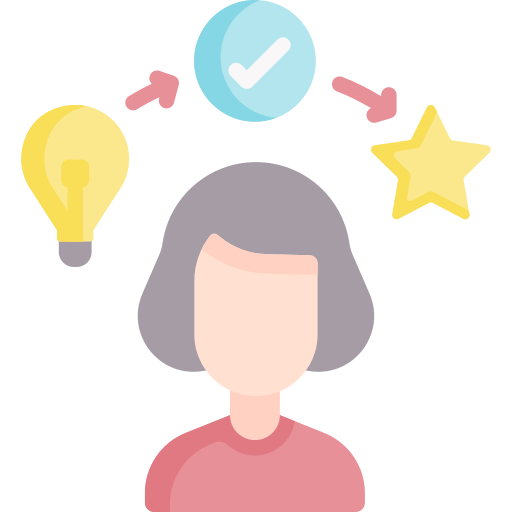 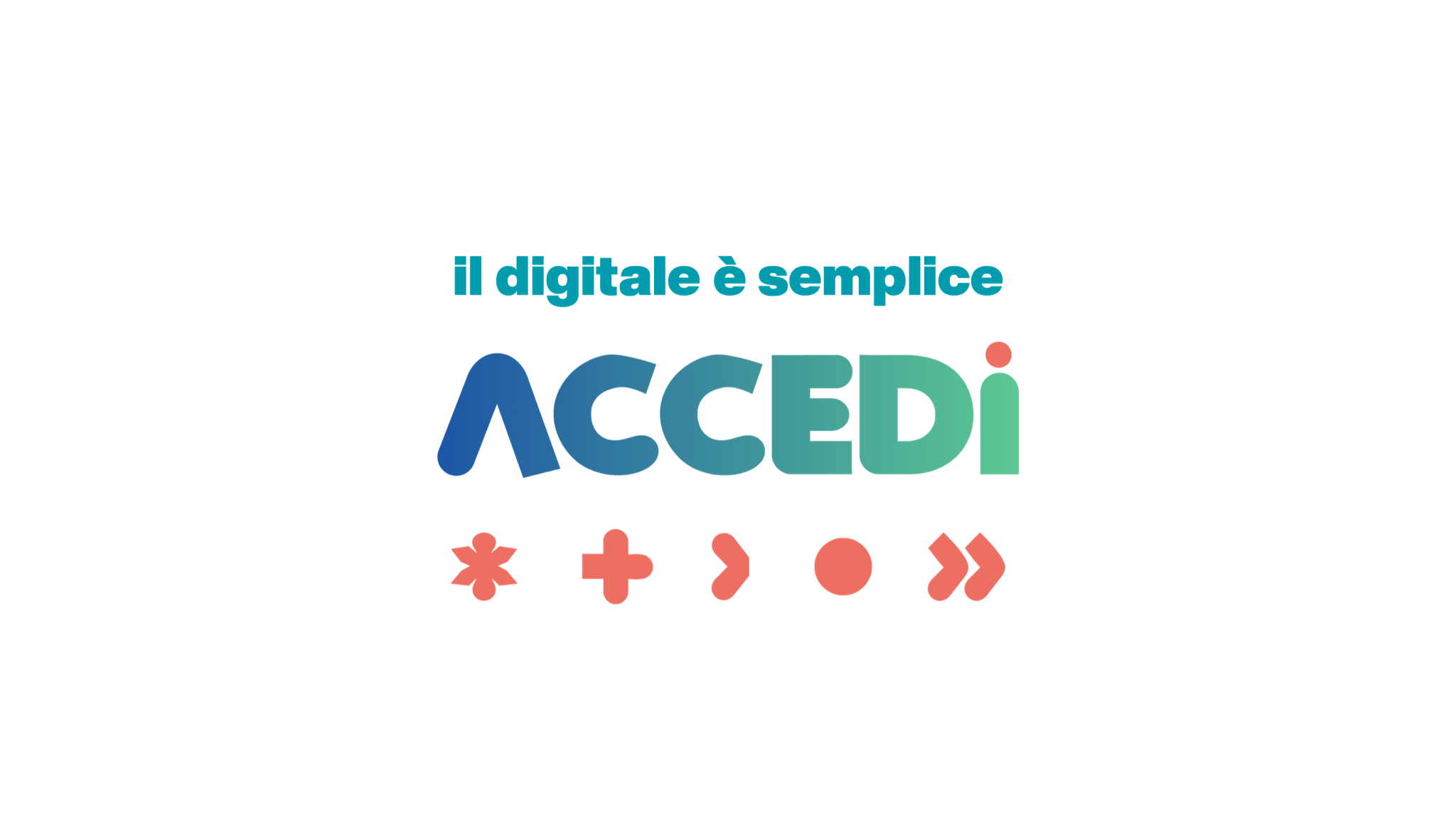 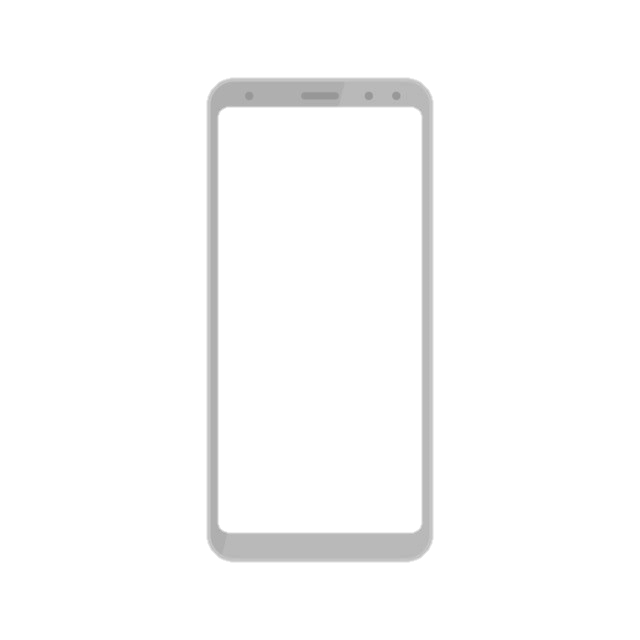 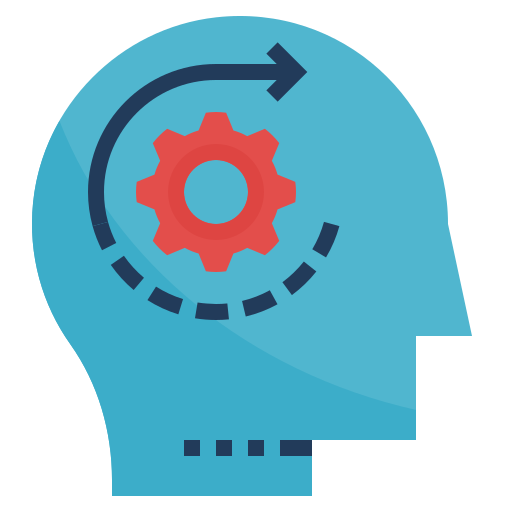 un ambiente di apprendimento con un catalogo di contenuti e moduli formativi il cui accesso è guidato dall’autovalutazione oppure dalla scelta dell’utente, in base a parametri come la tipologia o l’obiettivo da raggiungere. L’ambiente è implementato su Moodle (piattaforma open source) e in prospettiva con attestazione Open Badge
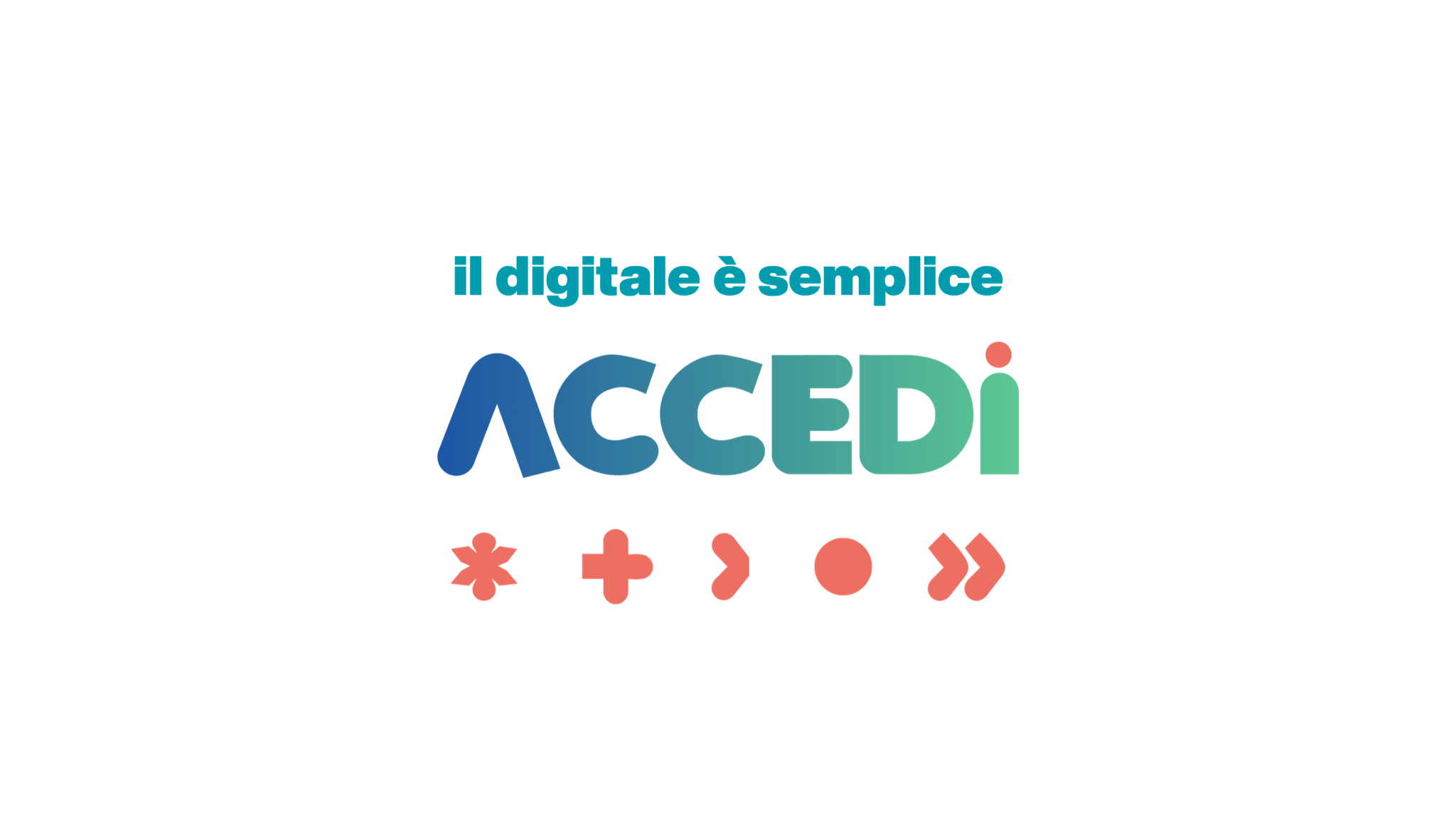 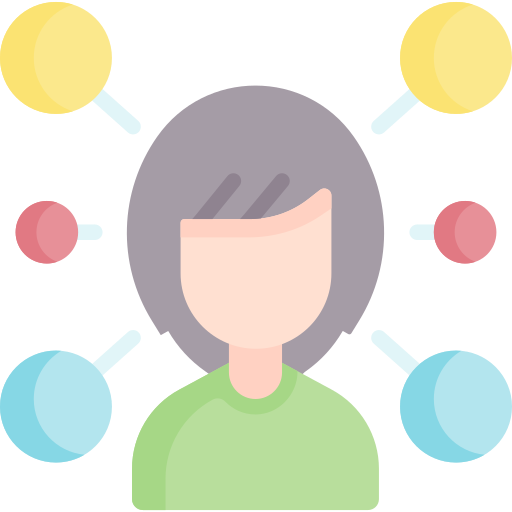 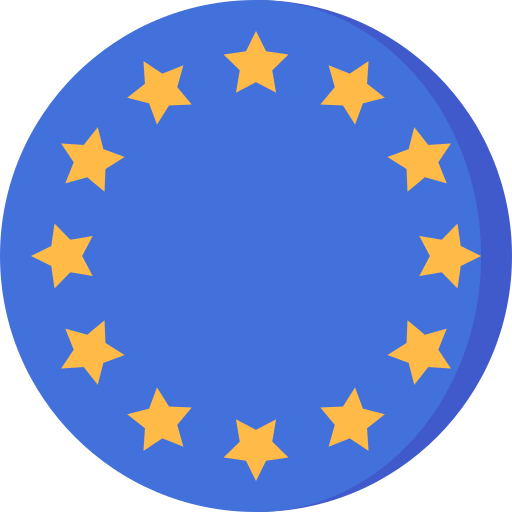 l’integrazione con la piattaforma europea per le competenze digitali.
un punto di accesso unico agli eventi di formazione e ai servizi di facilitazione digitale online e sul territorio nazionale, grazie alla collaborazione delle organizzazioni della Coalizione Nazionale.
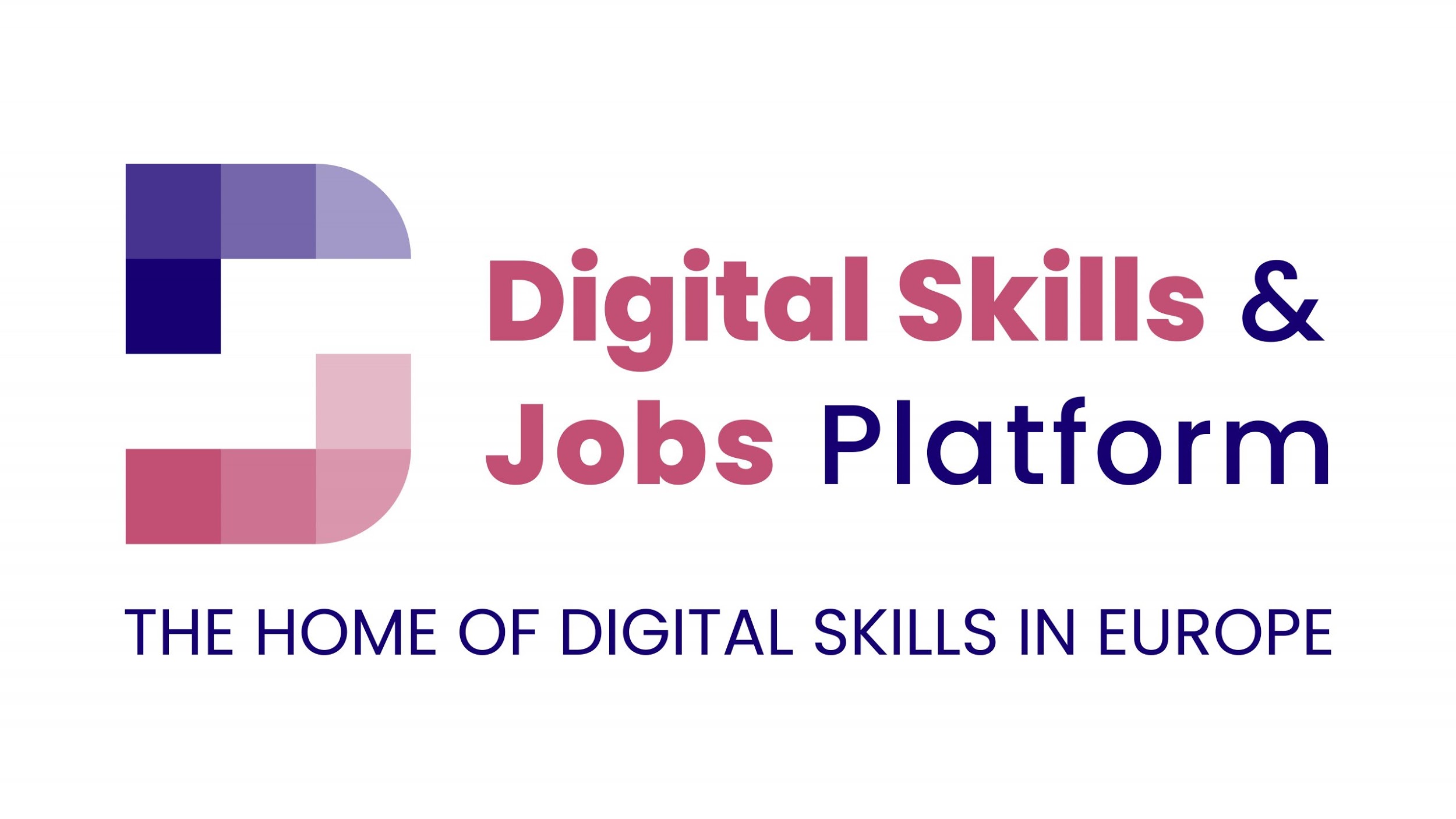 Asse 4  Cittadini          ACCEDI - Ambiente per l’autovalutazione e l’apprendimento
Diverse possibilità di interazione e fruizione dei contenuti in base alla modalità di accesso - per il cittadino autenticato sono previste funzionalità aggiuntive
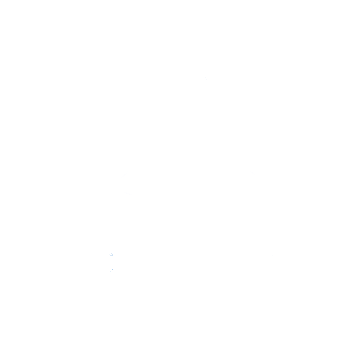 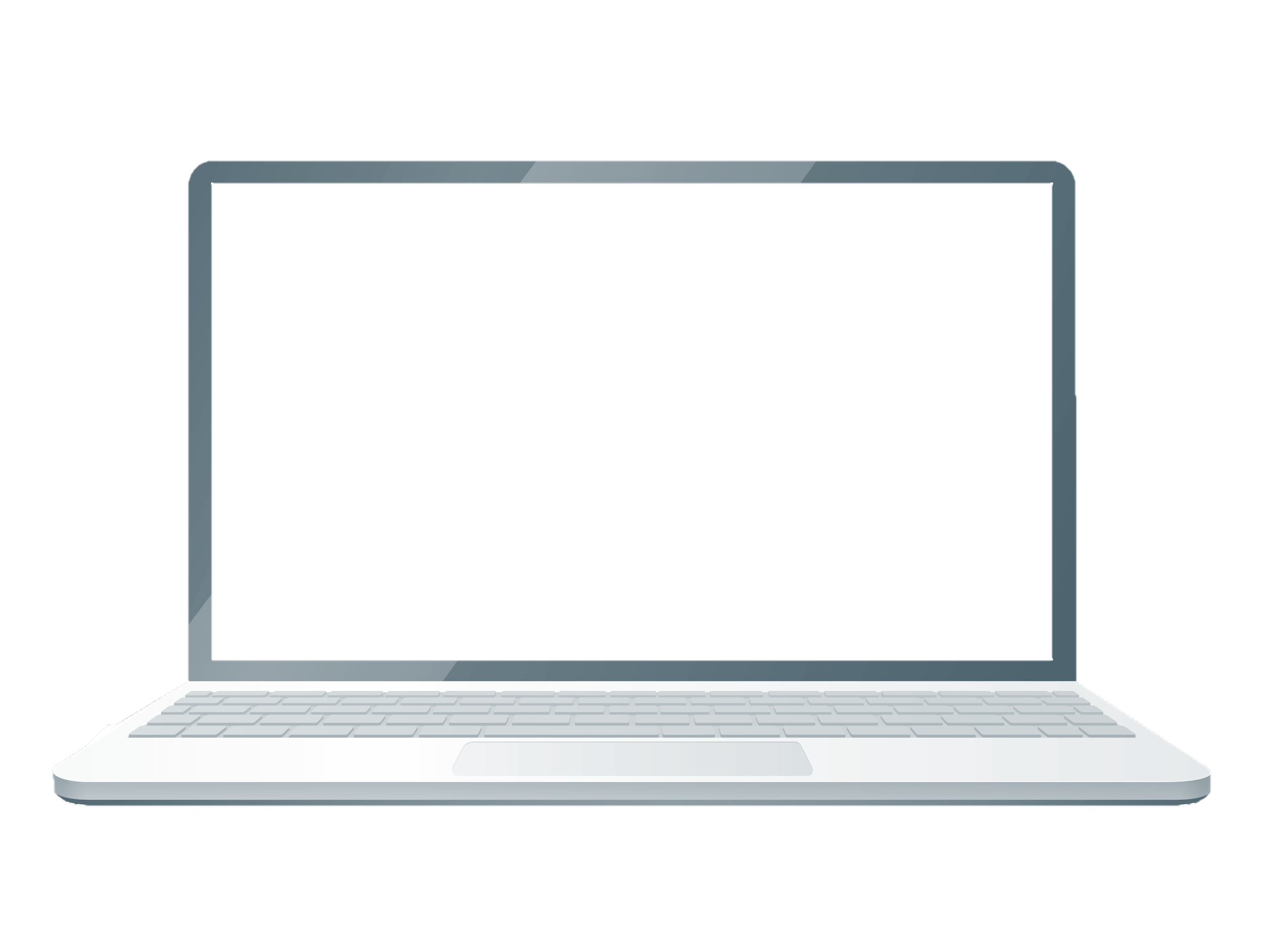 Utilizzo della piattaforma Moodle
Forte integrazione con le funzionalità di community della Coalizione Nazionale per la proposta di contenuti, news ed eventi
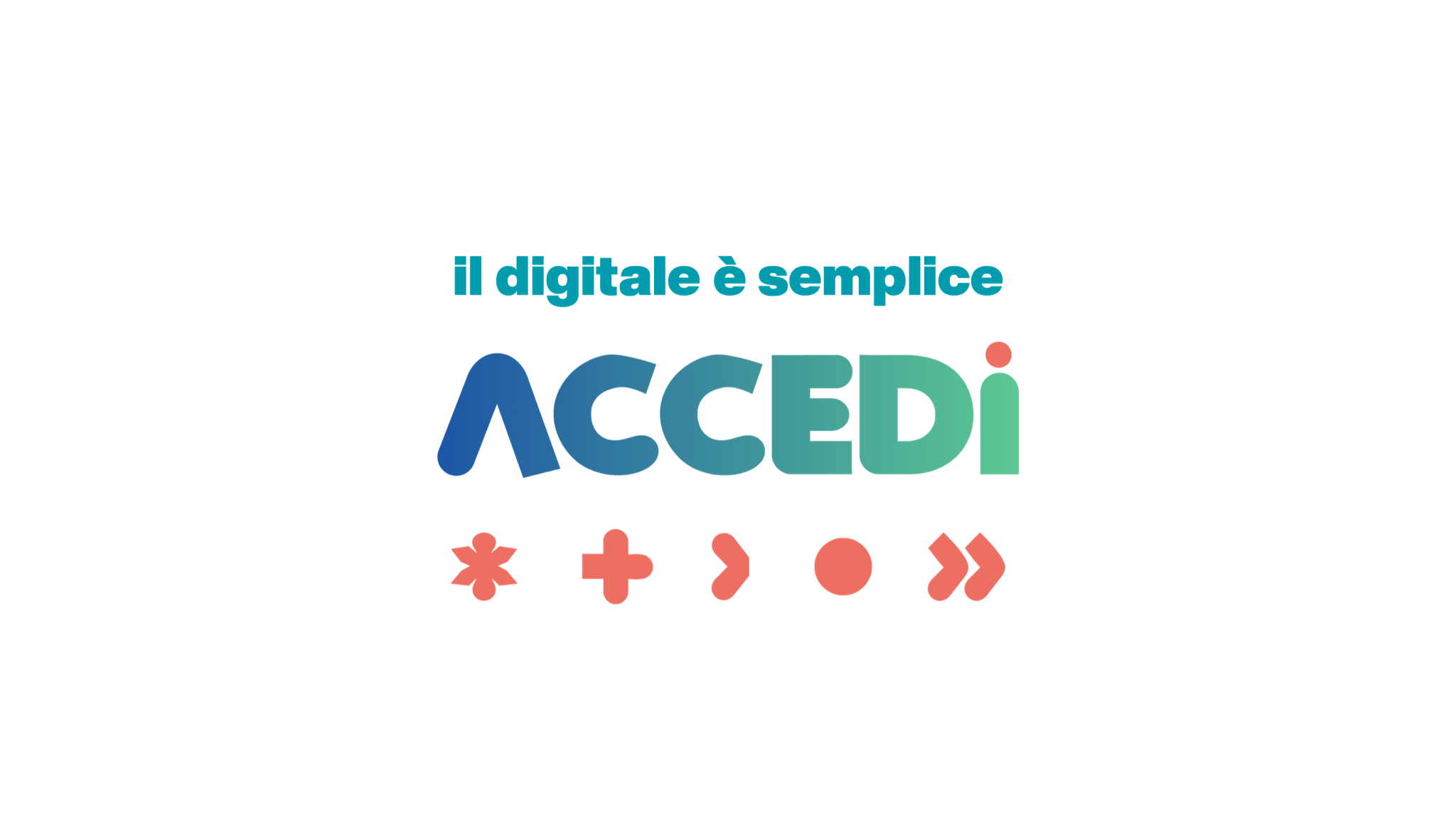 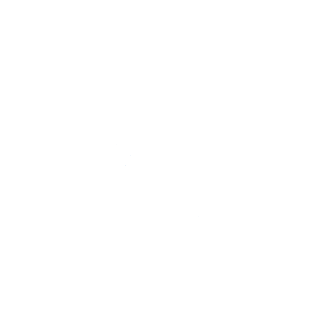 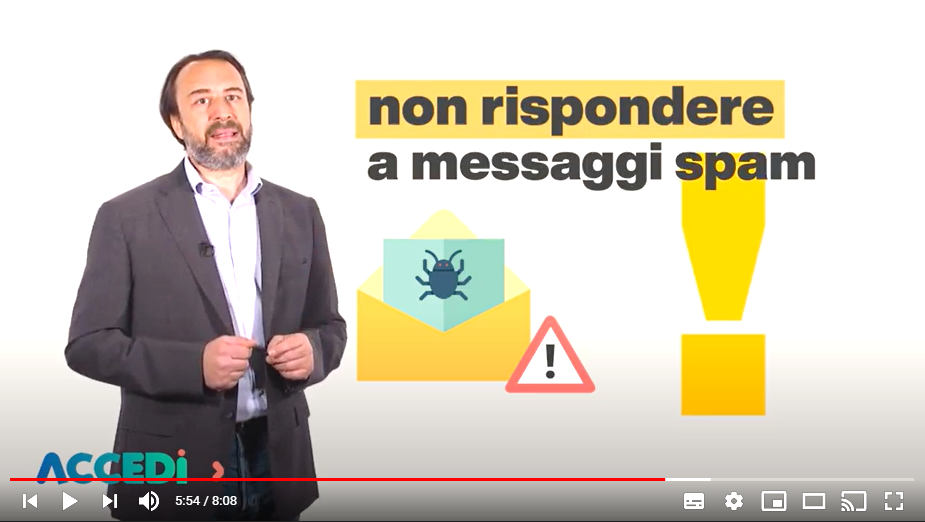 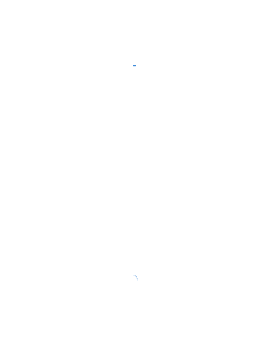 Piena fruibilità da smartphone per i più semplici livelli di interazione
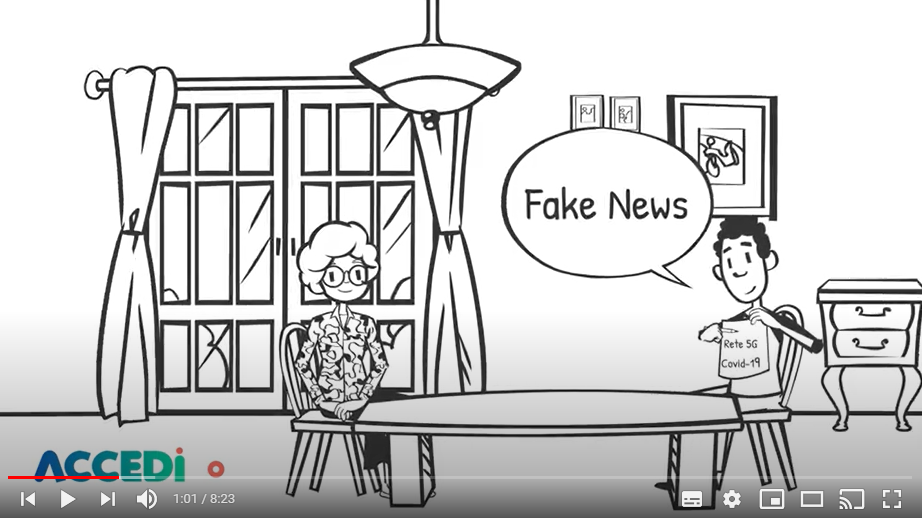 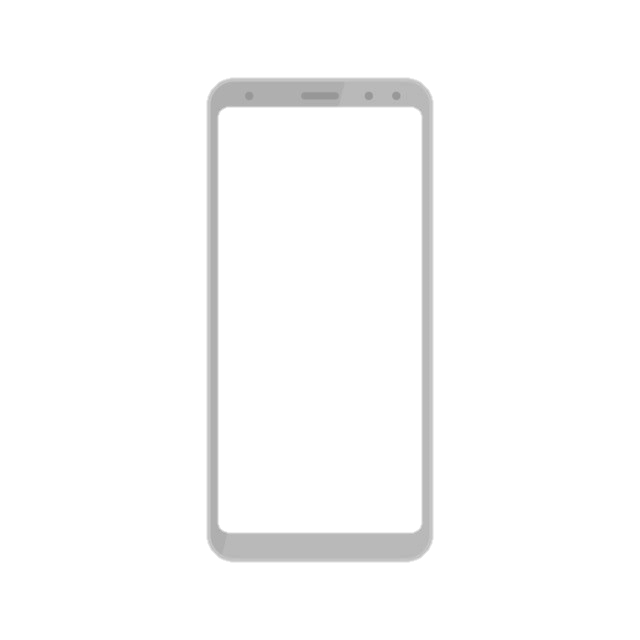 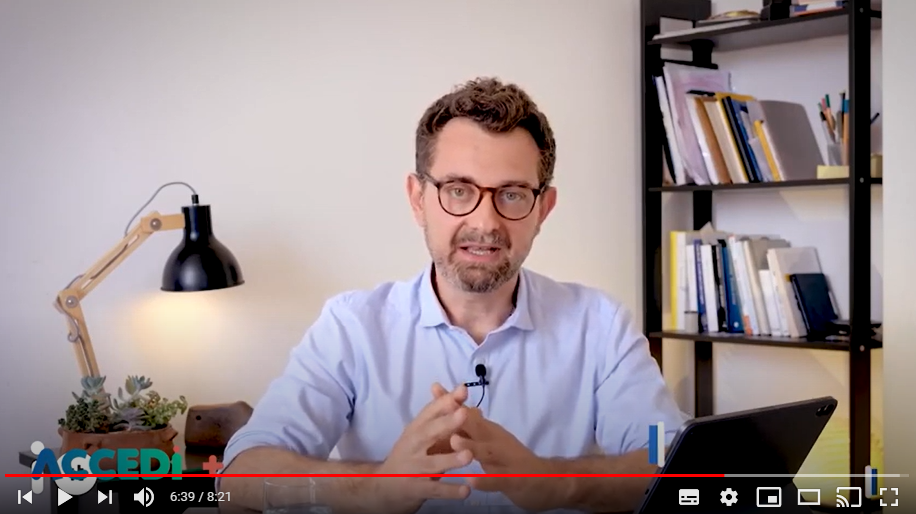 Esperti di contenuto di livello nazionale/europeo, con competenze avanzate nella formazione ai cittadini
Esperti di Moodle e di e-learning
Gruppo di supporto/co-progettazione/valutazione di formatori di competenze digitali di base e associazioni del terzo settore con esperienza sul campo

Processo di realizzazione e validazione basato sulle principali esperienze europee per e-learning su competenze digitali di base, con test di validazione con esperti e utenti
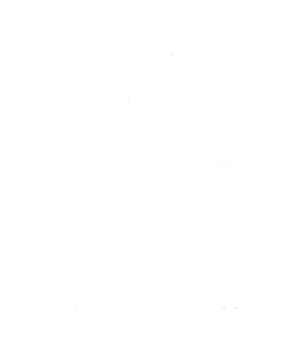 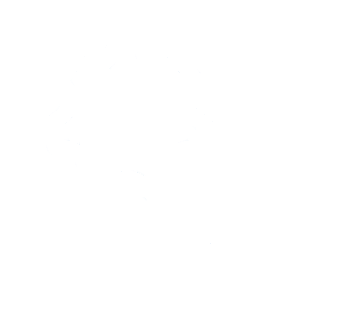 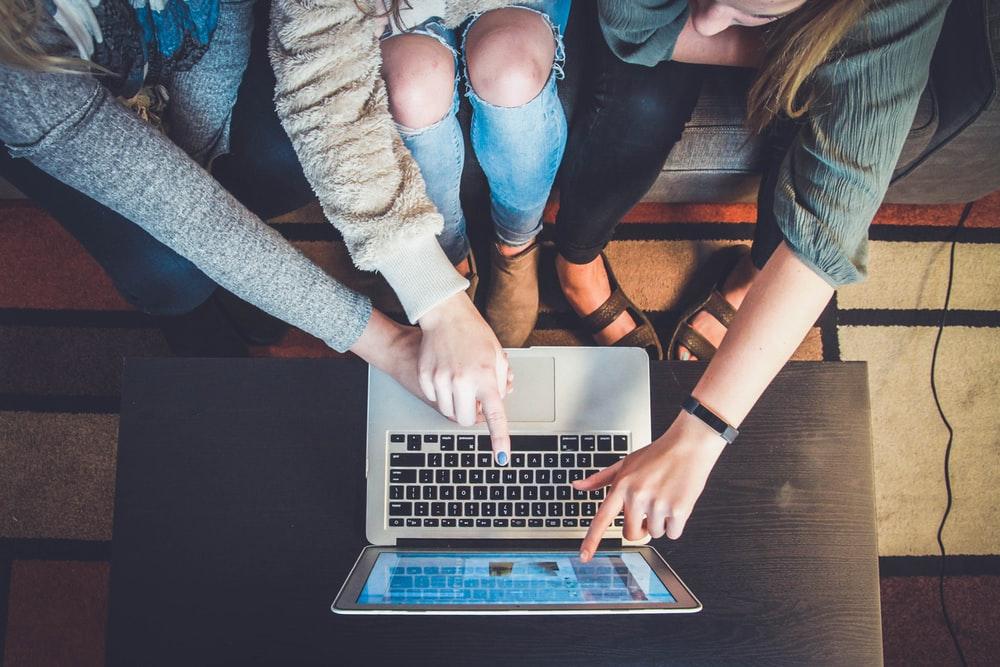 Asse 4  Cittadini          Progetti finanziati dalla Misura 1.7 del PNRR
Tre progetti per lo sviluppo delle competenze digitali di base dei cittadini
Rete dei punti di facilitazione digitale
Servizio Civile Digitale
Fondo per la Repubblica Digitale
Coinvolgimento dei giovani volontari del Servizio Civile Universale nel ruolo di “facilitatori digitali”
Sostenere e scalare a livello nazionale progetti virtuosi rivolti alla formazione e all’inclusione digitale
Attivazione o potenziamento dei punti di facilitazione digitale, che forniscono ai cittadini formazione sia di persona che online sulle competenze digitali al fine di supportare efficacemente la loro inclusione digitale
Circa
450 milioni di euro
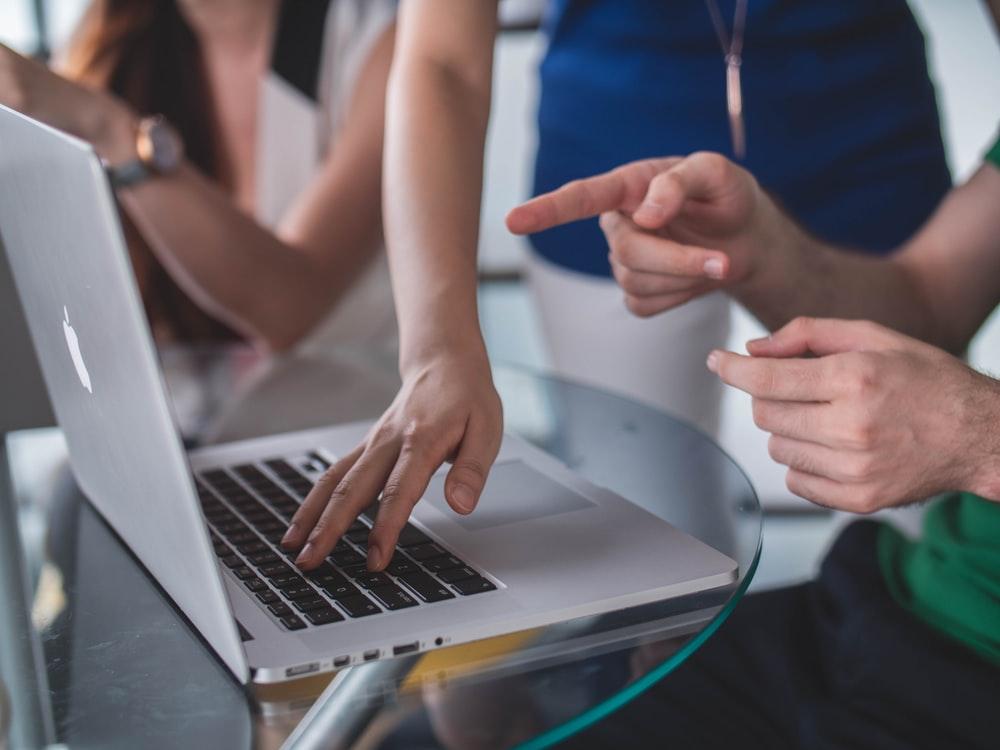 Asse 4  Cittadini          Servizi di facilitazione digitale
I servizi di facilitazione digitale sono attività di supporto individuale e on-demand ai cittadini nell’utilizzo di Internet e dei dispositivi digitali per operazioni che permettono di partecipare alla vita sociale (es. SPID, PagoPa, il digitale nella vita comune), e di formazione per una efficace e pervasiva alfabetizzazione digitale nazionale.
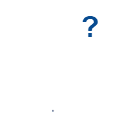 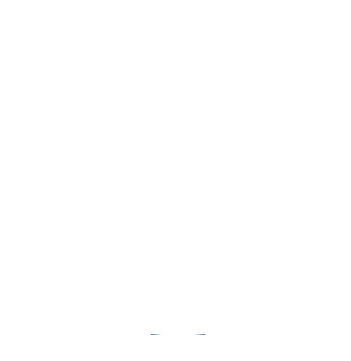 Attualmente, tali servizi vengono offerti prevalentemente attraverso le biblioteche o altri sportelli pubblici (es. sedi comunali),  o privati (es. associazioni, cooperative, fondazioni) attivi sul territorio.
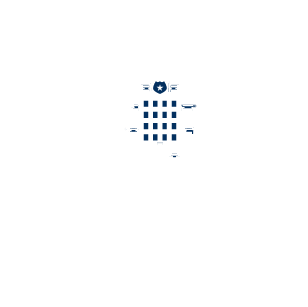 Punto di forza dei servizi è la possibilità di adattare l’intervento del facilitatore alle esigenze degli utenti

ampio margine di libertà nella scelta delle conoscenze e/o competenze da acquisire
Le modalità organizzative possono variare in ciascuna realtà territoriale, in particolare rispetto a:
ente proponente e partenariati;
modalità di prenotazione e gestione degli spazi;
dotazioni tecnologiche e tipo di assistenza formativa  offerta;
facilitatori digitali e operatori disponibili.
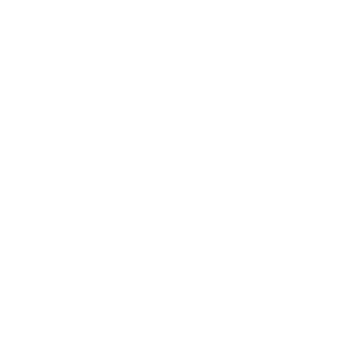 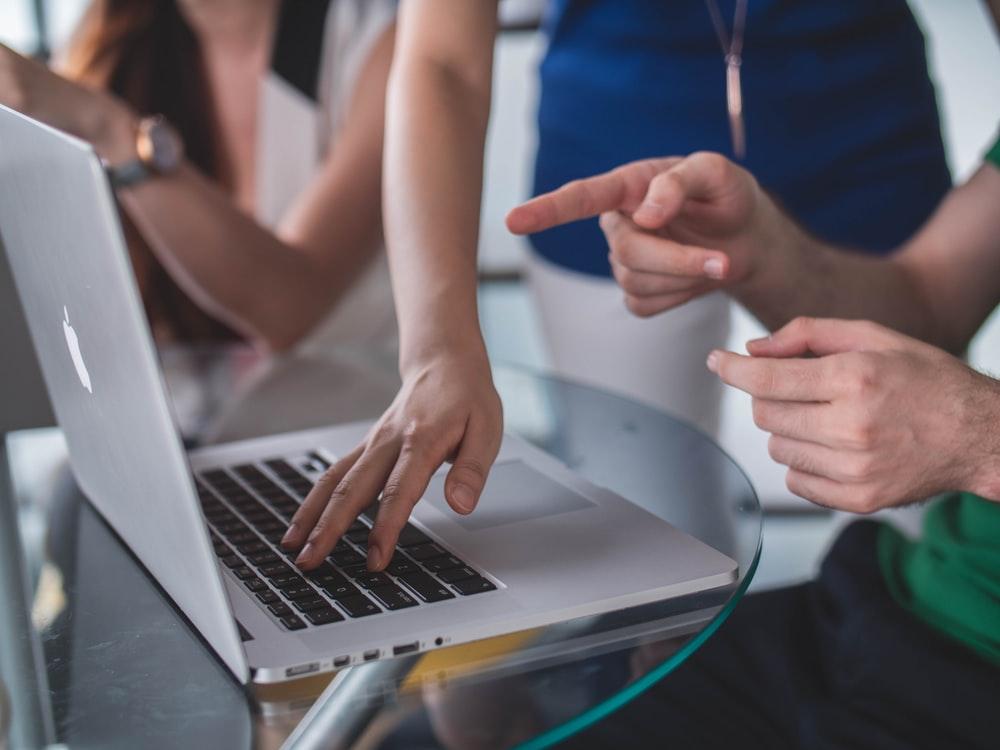 Asse 4  Cittadini          Servizi di facilitazione digitale
Il facilitatore digitale supporta lo sviluppo di competenze digitali di base nella cittadinanza, contribuendo all’inclusione digitale della popolazione che non accede ancora a internet e ai suoi servizi.
dipendente di una struttura pubblica
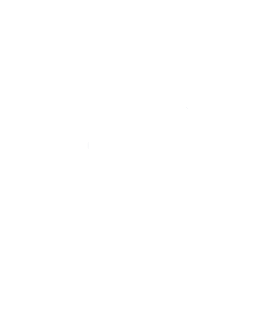 chi?
dipendente o volontario di una struttura privata/terzo settore
giovane volontario del Servizio Civile Digitale
Il facilitatore digitale è soggetto generalmente ad un percorso di formazione finalizzato all’acquisizione di competenze relazionali e digitali utili allo svolgimento del compito.
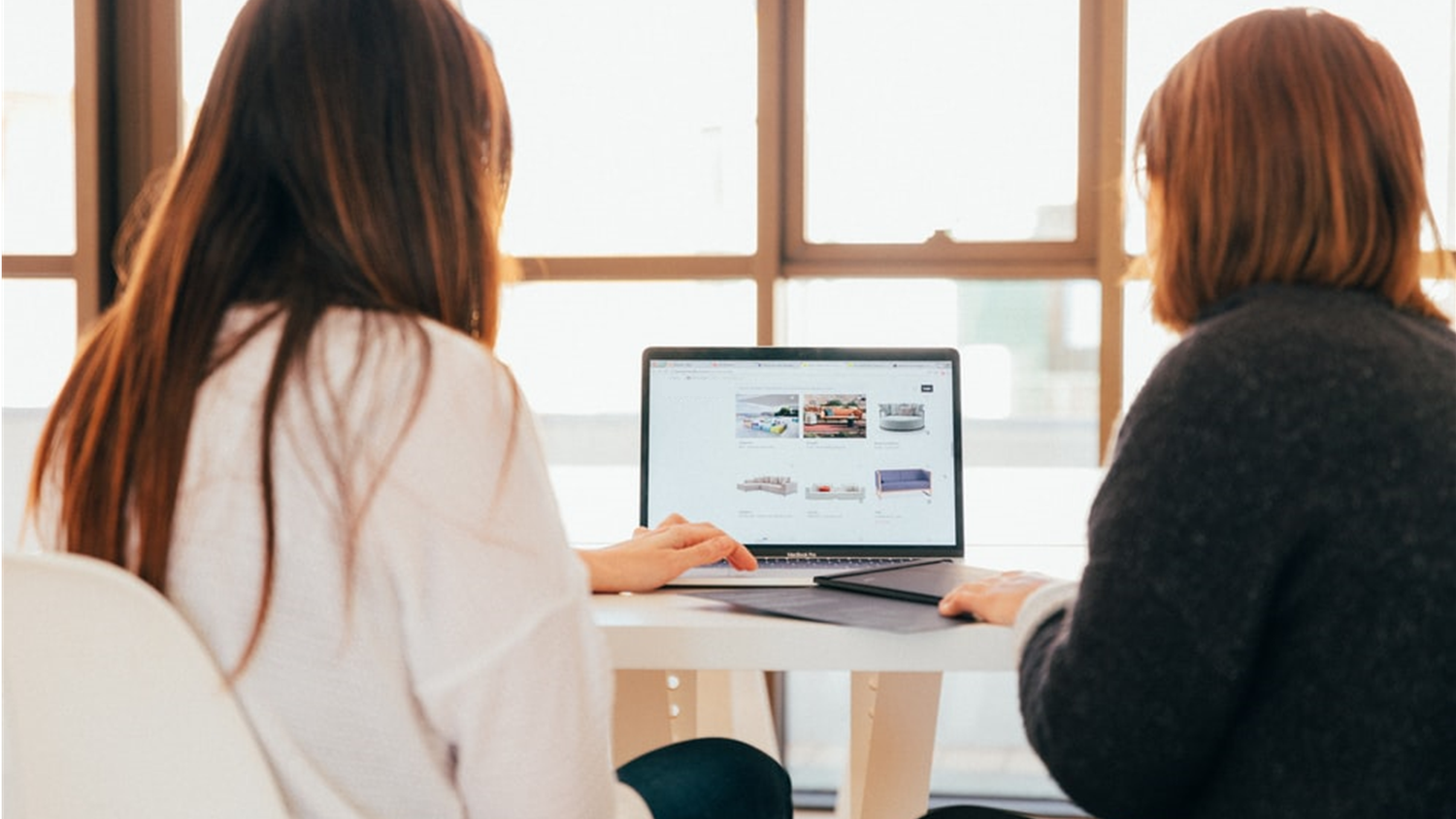 Asse 4  Cittadini          Servizio Civile Digitale
Quali sono gli obiettivi?
Rafforzare le competenze digitali e il capitale culturale degli operatori volontari partecipanti - i giovani che svolgeranno il ruolo di “facilitatori digitali”

Promuovere lo sviluppo e il potenziamento delle competenze digitali dei cittadini, il rafforzamento del capitale umano del Paese, attraverso la proposta di servizi di facilitazione digitale e di percorsi educativi

Potenziare le competenze digitali degli Enti di Servizio civile universale, che aderiranno all’iniziativa, attraverso percorsi di “capacity building”

Sostenere l’inclusione digitale come parte integrante dei servizi di assistenza rivolti alle comunità o a particolari categorie di persone
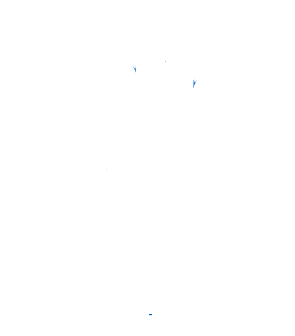 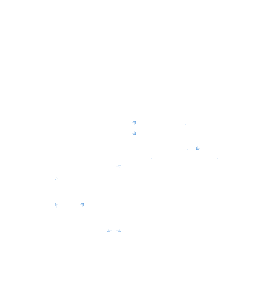 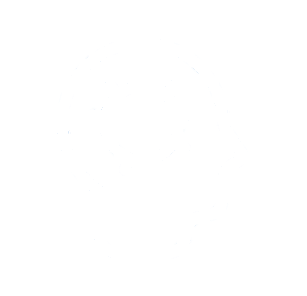 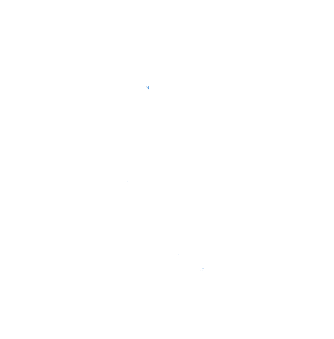 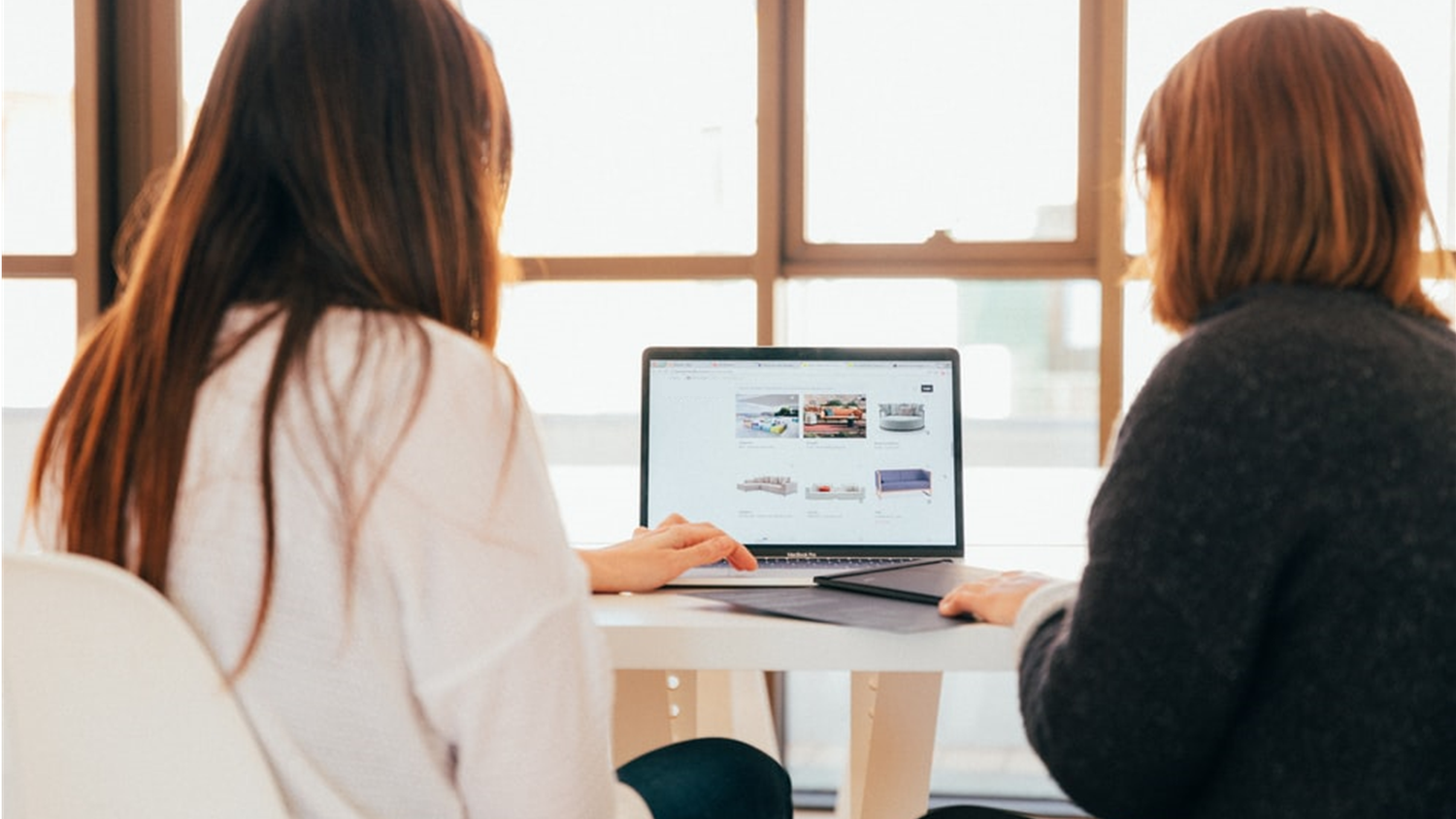 Asse 4  Cittadini          Servizi di facilitazione digitale
Chi?
Possono aderire al Programma quadro tutti gli Enti iscritti all’Albo del Servizio civile universale
Come?
Ciascun ente potrà presentare un solo programma di intervento che si svilupperà in progetti e potrà prevedere un impiego complessivo di operatori volontari che andrà da un minimo di 12 a un massimo di 30

Il programma presentato, nel rispetto degli obiettivi dell’Agenda 2030 e dell’ambito di azione individuato dal Programma quadro, farà riferimento allo specifico territorio, contesto, bisogni/aspetti da innovare e potrà essere realizzati in co-programmazione e/o con il supporto di reti, così come previsti dalle Disposizioni vigenti in materia di servizio civile universale
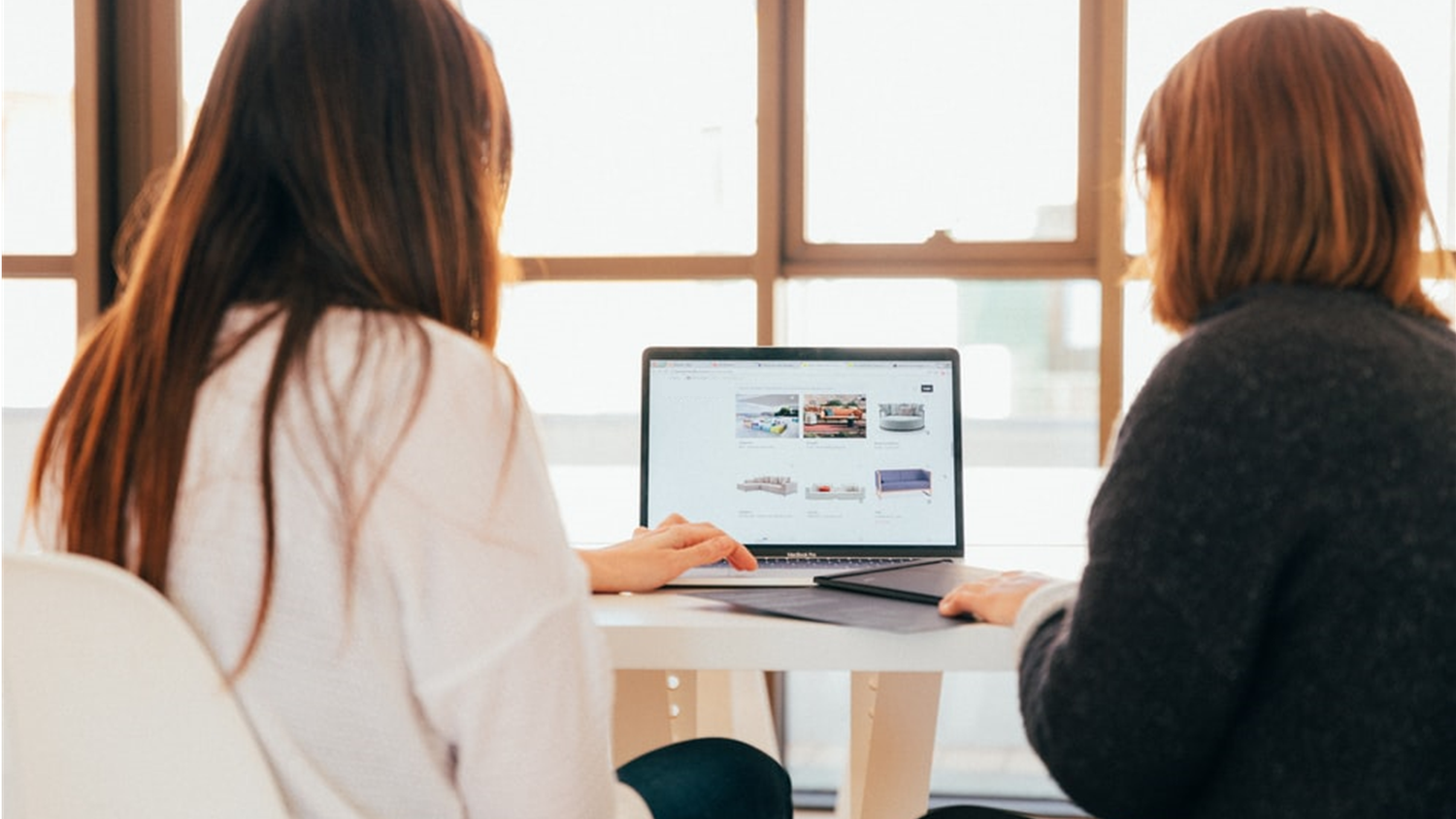 Asse 4  Cittadini          Servizi di facilitazione digitale
Quali servizi?
Realizzazione o potenziamento del servizio operativo di “facilitazione digitale” presso l’Ente

Servizi realizzati da soggetti pubblici o privati, che già effettuano attività di facilitazione digitale (attraverso, per esempio, punti di assistenza digitale già operanti nell’Ente oppure i servizi che si intende realizzare ex novo come sostegno delle proprie attività di assistenza all’utenza). All’operatore volontario viene pertanto richiesto di effettuare le attività di facilitazione digitale inserendosi in un “gruppo di lavoro” esistente o da attivare per svolgere il servizio.
Realizzazione di un servizio di facilitazione digitale attraverso un’attività di “educazione digitale”

Rientrano in questa tipologia i servizi, realizzati da soggetti pubblici o privati, che riguardano l’educazione all’uso di strumenti digitali, non riferiti a servizi erogati direttamente dall’ente, con l’intento di curare la diffusione della cultura “digitale”. 
Tali attività, volte all’educazione digitale, possono essere rivolte alla comunità tutta o a particolari categorie di persone, con specifica attenzione ai soggetti esclusi per età o opportunità dalla transizione digitale.
2
1
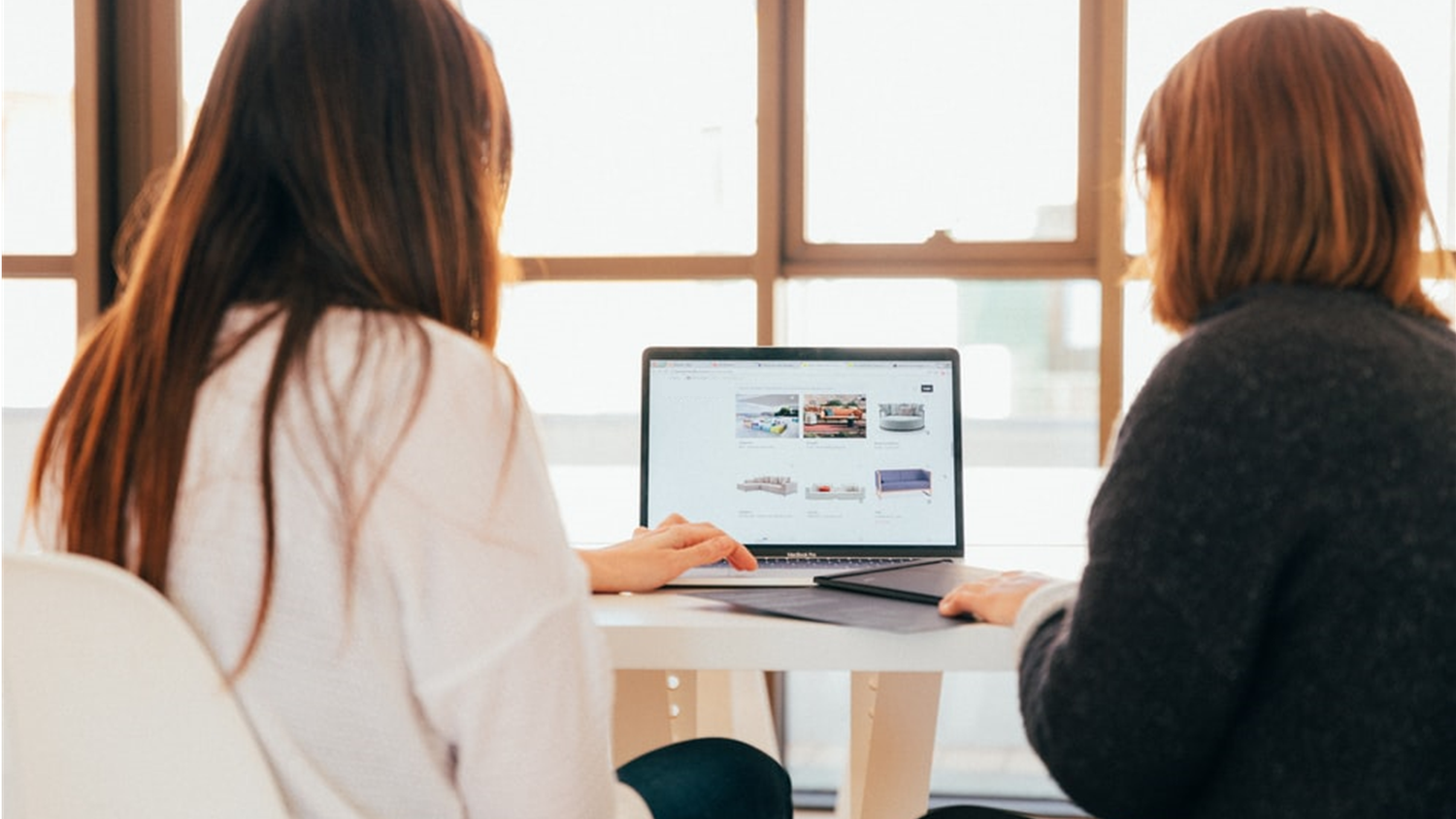 Asse 4  Cittadini          Servizi di facilitazione digitale
Dalla sperimentazione al PNRR
Lancio dei nuovi Bandi per gli Enti*
Lancio dei Bandi per i volontari
Avvio del Servizio Civile Digitale
Lancio del Bando per gli Enti
2022-2024
Autunno 2021
Inizio 2022
Maggio 2021
Pubblicazione del Bando destinato agli Enti iscritti all’Albo del Servizio Civile Universale
Ricerca dei giovani volontari attraverso i Bandi emanati dai singoli Enti
Pubblicazione dei nuovi Bandi destinati agli Enti iscritti all’Albo del Servizio Civile Universale
Avvio delle attività di supporto da parte dei giovani volontari
Asse 4  Cittadini          Progetti finanziati dalla Misura 1.7 del PNRR
Q2 2025

500.000
cittadini coinvolti

100
enti 
coinvolti
Q2 2025

1 milioni
cittadini coinvolti

9.700
giovani volontari
Q2 2023

2.400
giovani 
volontari
SERVIZIO CIVILE DIGITALE
Q2 2022

10
accordi regionali attivati
Q2 2024

3.000
nodi attivi o potenziati
Q2 2025

1 milioni
cittadini coinvolti
Q2 2026

2 milioni
cittadini coinvolti
Q2 2023

20
accordi regionali attivati

1.800
nodi attivi o potenziati
RETE DEI SERVIZI DI FACILITAZIONE DIGITALE
Le iniziative delle Regioni
abbattere l’analfabetismo digitale
migliorare le competenze di base dei cittadini per incrementare l’accessibilità ai servizi digitali
fornire percorsi formativi innovativi
fornire competenze digitali per favorire l’accesso al mondo del lavoro
accrescere le competenze digitali dei dipendenti della P.A.
rendere più accessibile ed efficiente il Servizio Sanitario Nazionale (SSN)
fornire maggiore accesso alle competenze digitali ai soggetti più deboli o in difficoltà
fornire supporto alle PMI
creare un ecosistema condiviso di accesso ai servizi e un miglior dialogo tra cittadini e P.A.
Le iniziative regionali, in fase di aggiornamento e ridefinizione, rispondono al criterio della trasversalità, elemento caratterizzante il PNRR, e attuano interventi complessi che richiamano molteplici obiettivi, tra i quali
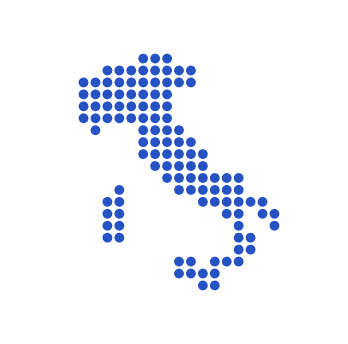 Le iniziative delle Regioni
Punteggio delle regioni italiane sul DESI regionale 2021 (dati relativi al 2020)
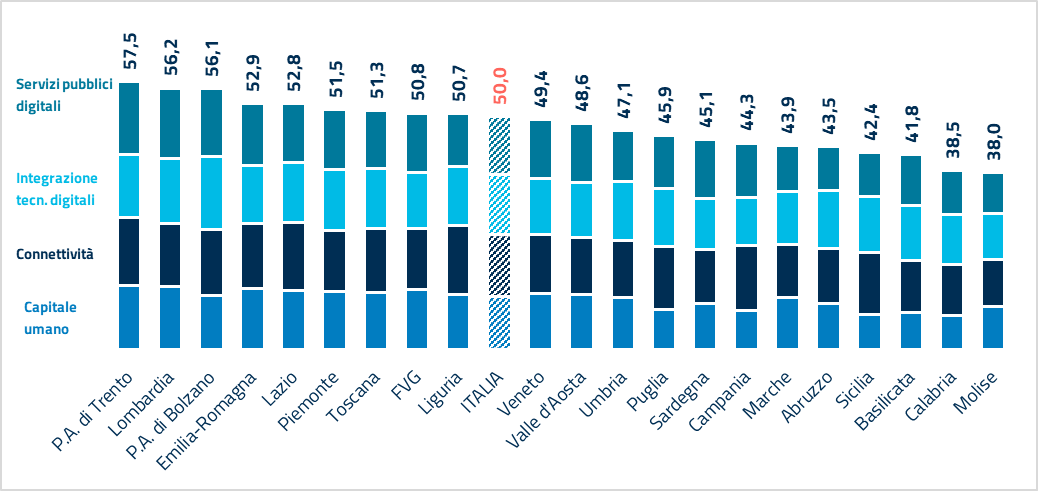 Le iniziative delle Regioni
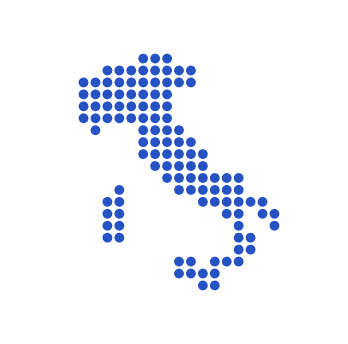 Nord Italia
Le iniziative delle Regioni
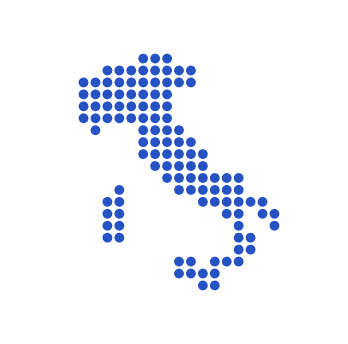 Nord Italia
Le iniziative delle Regioni
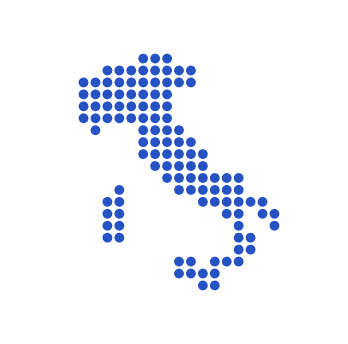 Centro Italia
Le iniziative delle Regioni
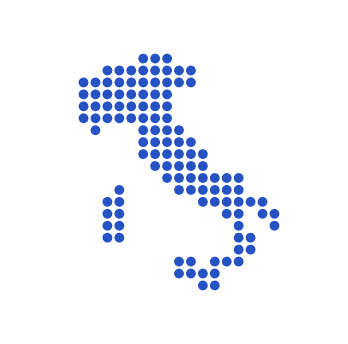 Sud Italia
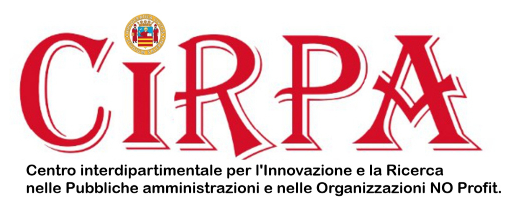 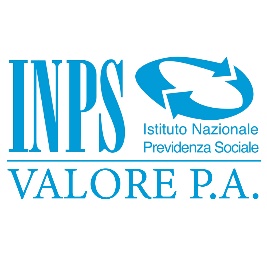 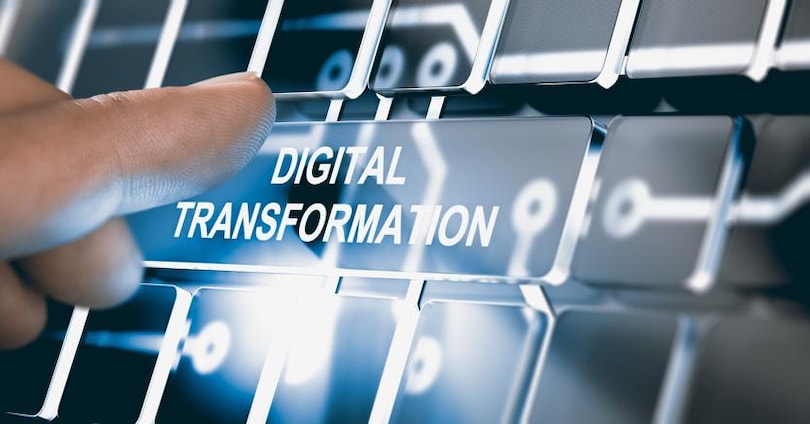 Vi ringraziamo per l’attenzione prestata

luca.attias@corteconti.it